Using sUAS for the Development and Validation of Surface Water Quality Models in Optically Deep Mine Water
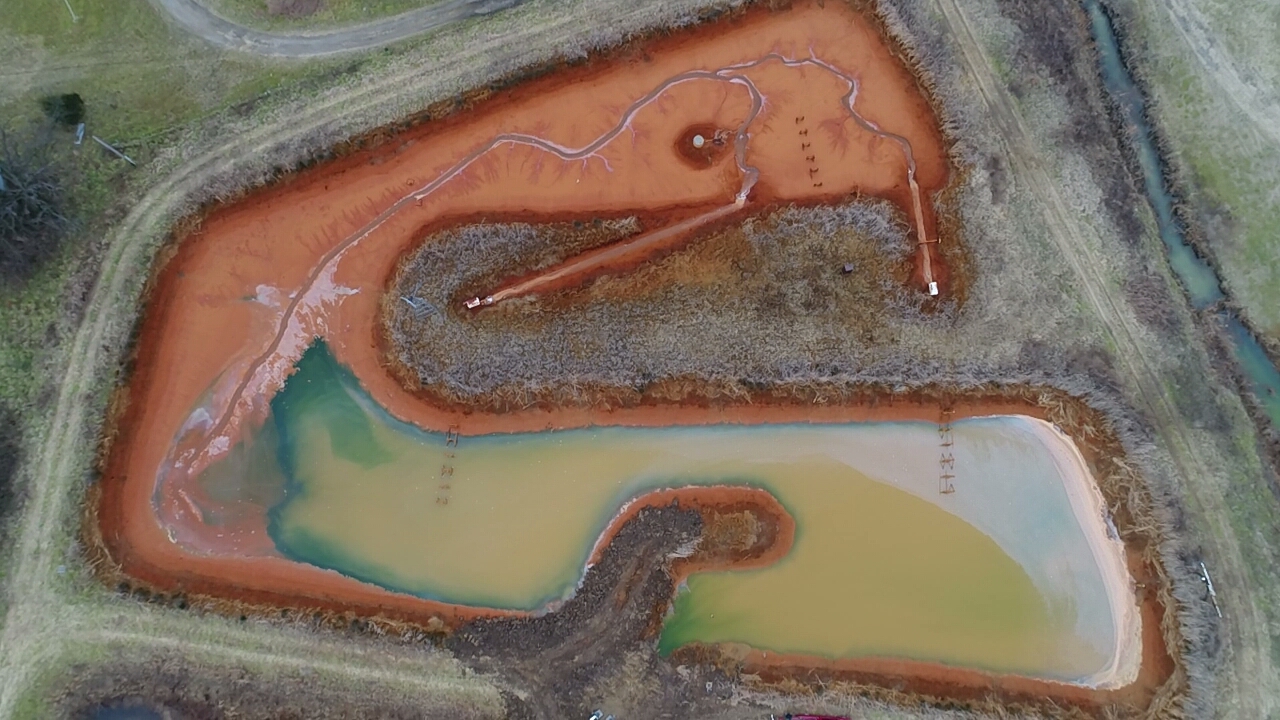 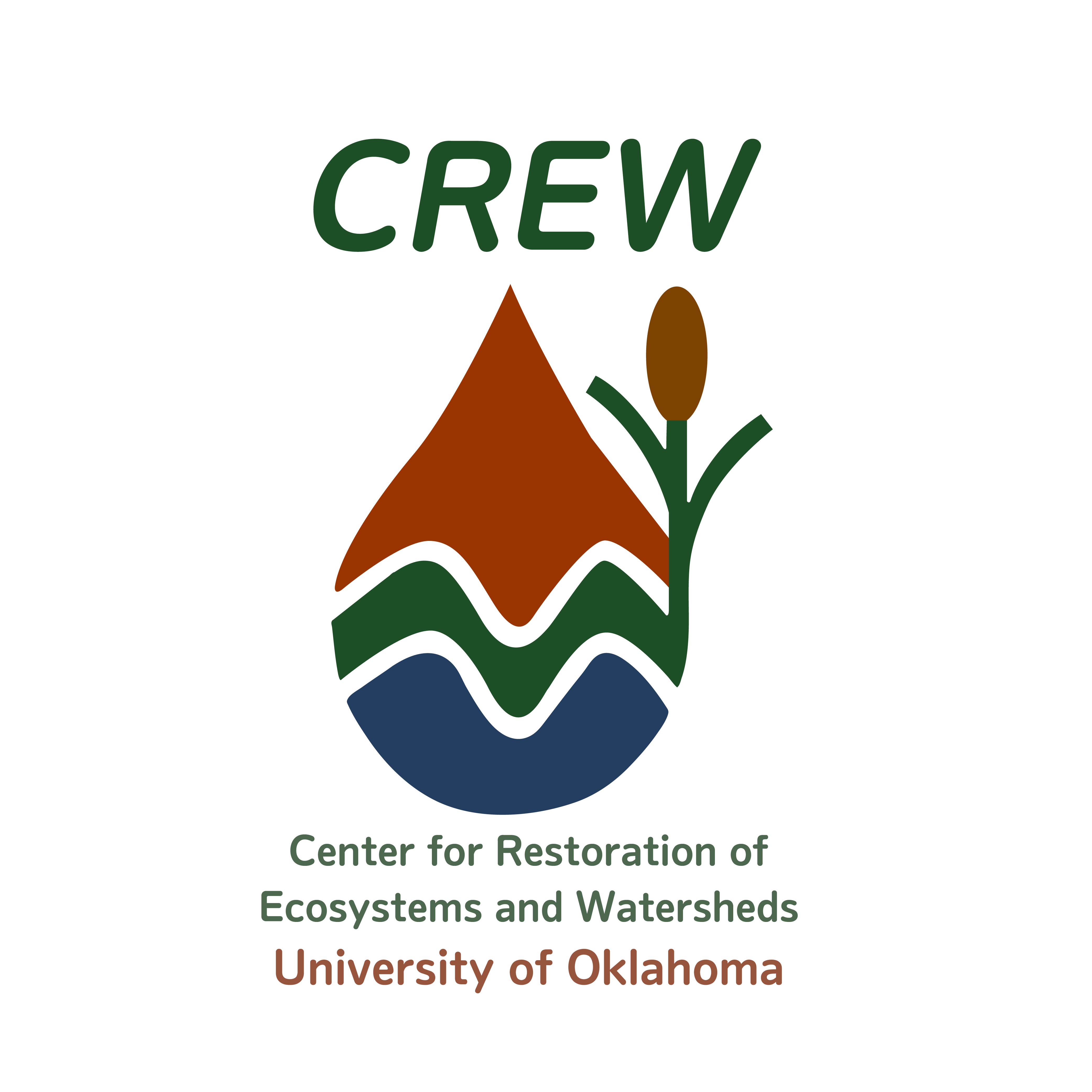 Brandon K. Holzbauer-Schweitzer, Ph.D.
And
Robert W. Nairn, Ph.D.
39th Annual ASRS Meeting
Tuesday June 14th, 2022
Acknowledgements
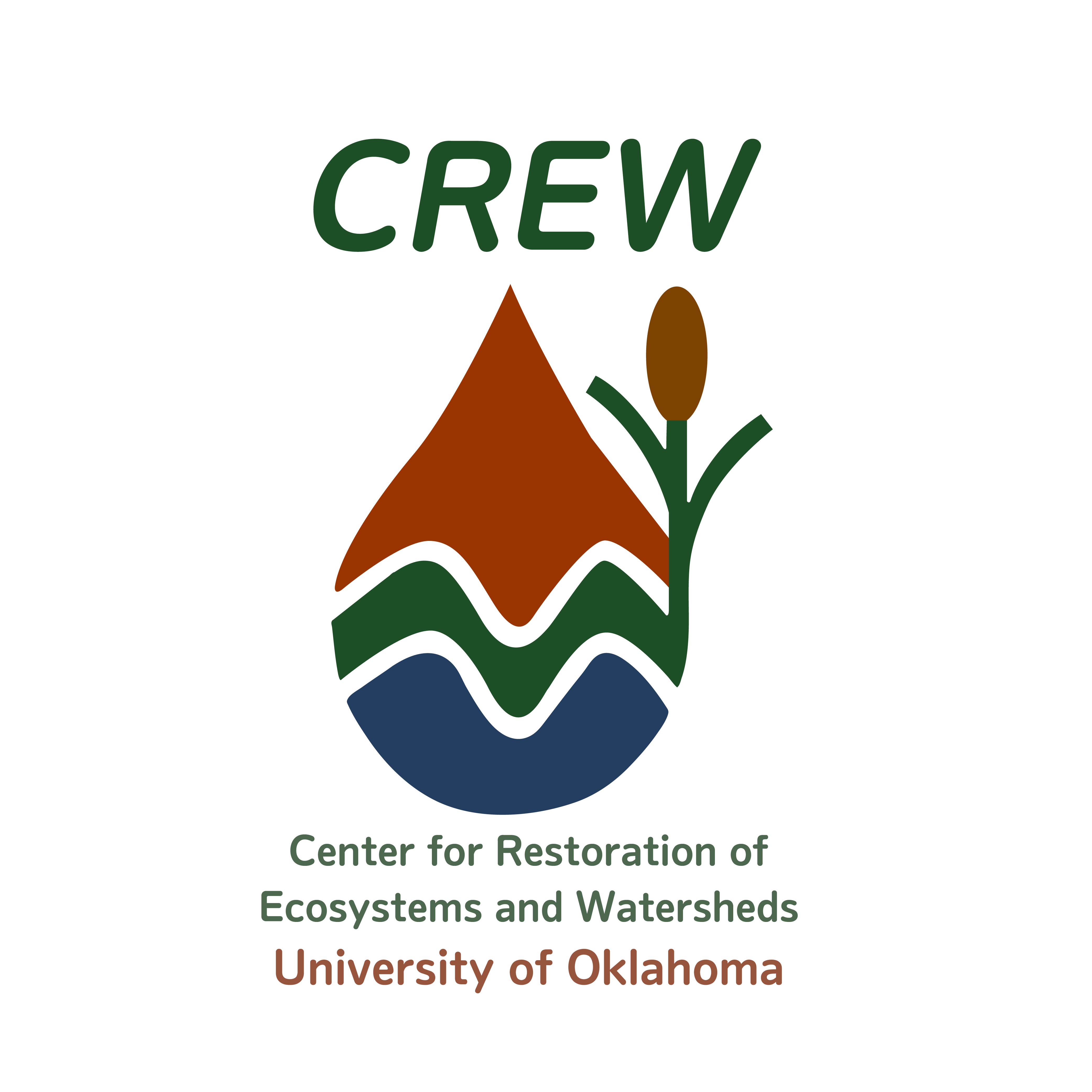 Center for Restoration of Ecosystems and Watersheds (CREW):
Dr. Juan Arango Calderon
Dillon Bruer
M’Kenzie Dorman
JD Ingendorf
Dr. Nicholas Shepherd
Harper Stanfield
Dr. Zepei (Maggie) Tang
Taylor Wall
David Wilcox
Duncan Wright



Earth Observation and Modeling Facility (EOMF):
Dr. Xiangming Xiao
Dr. Rajen Bajgain
Grand River Dam Authority:
Dustin Browning
Matthew Conrad
Steve Nikolai
Dr. Darrell Townsend

Landowners:
Martin Family
Fleming Family

Family and Friends
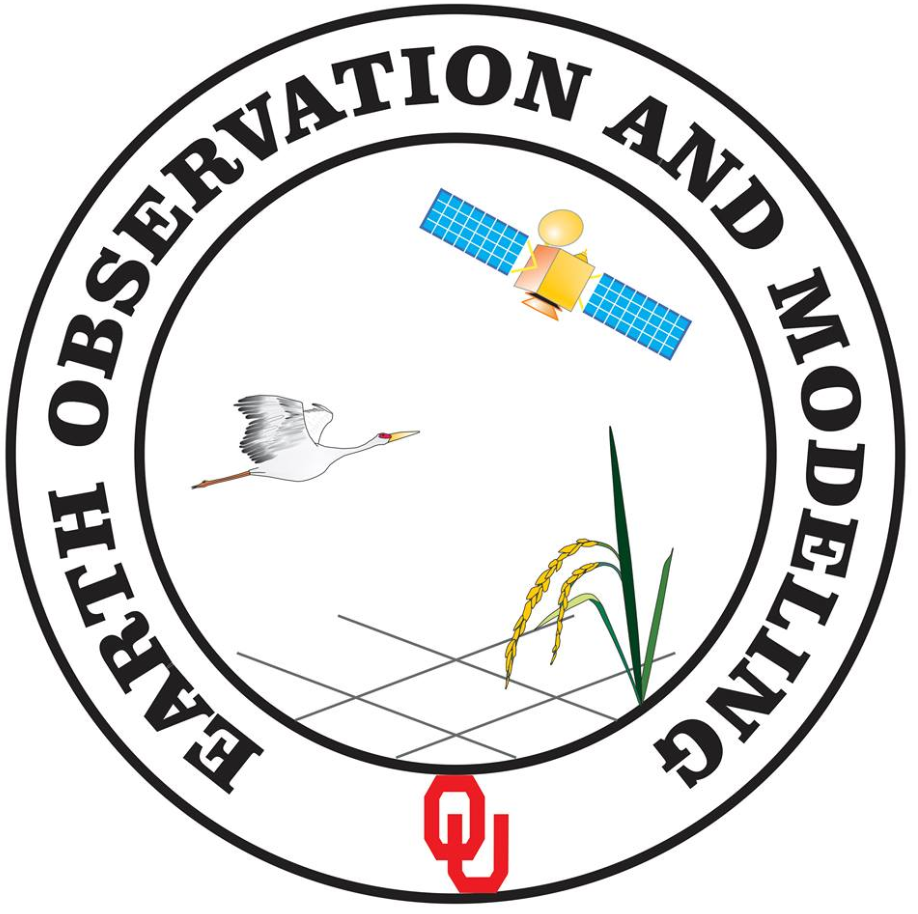 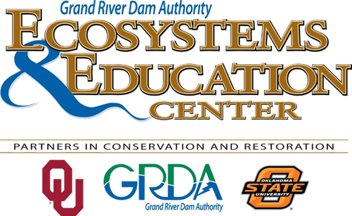 [Speaker Notes: I’d like to being by acknowledging several individuals who without this project would not have been possible. First nearly every individual apart of our research team CREW has participated in either collecting or analyzing samples. The individuals with Earth observation and modeling at OU who allowed me to use their spectral instruments. The Grand River dam authority for funding and allowing me access to their laboratory, the Martin and Fleming Families for access to their properties and my study location, and finally all of my family and friends that helped me through my stint in academia. You are all very much appreciated.]
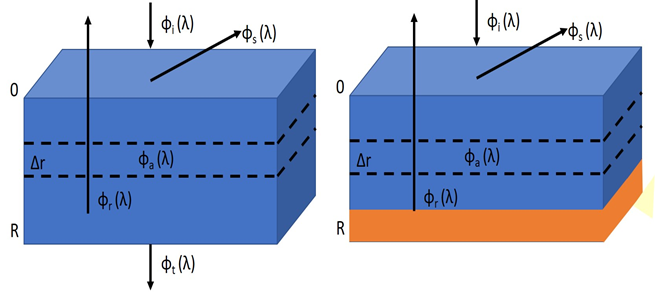 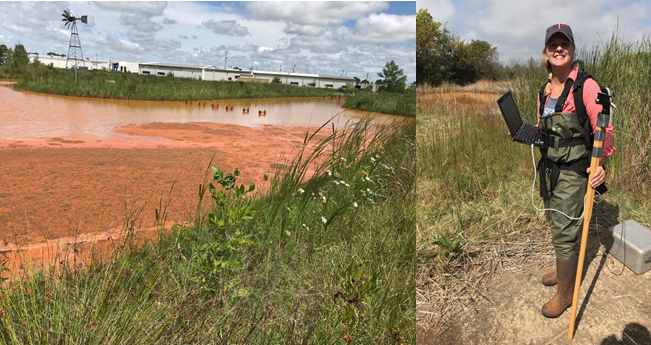 Background and Introduction
Methodology
Results and Conclusions
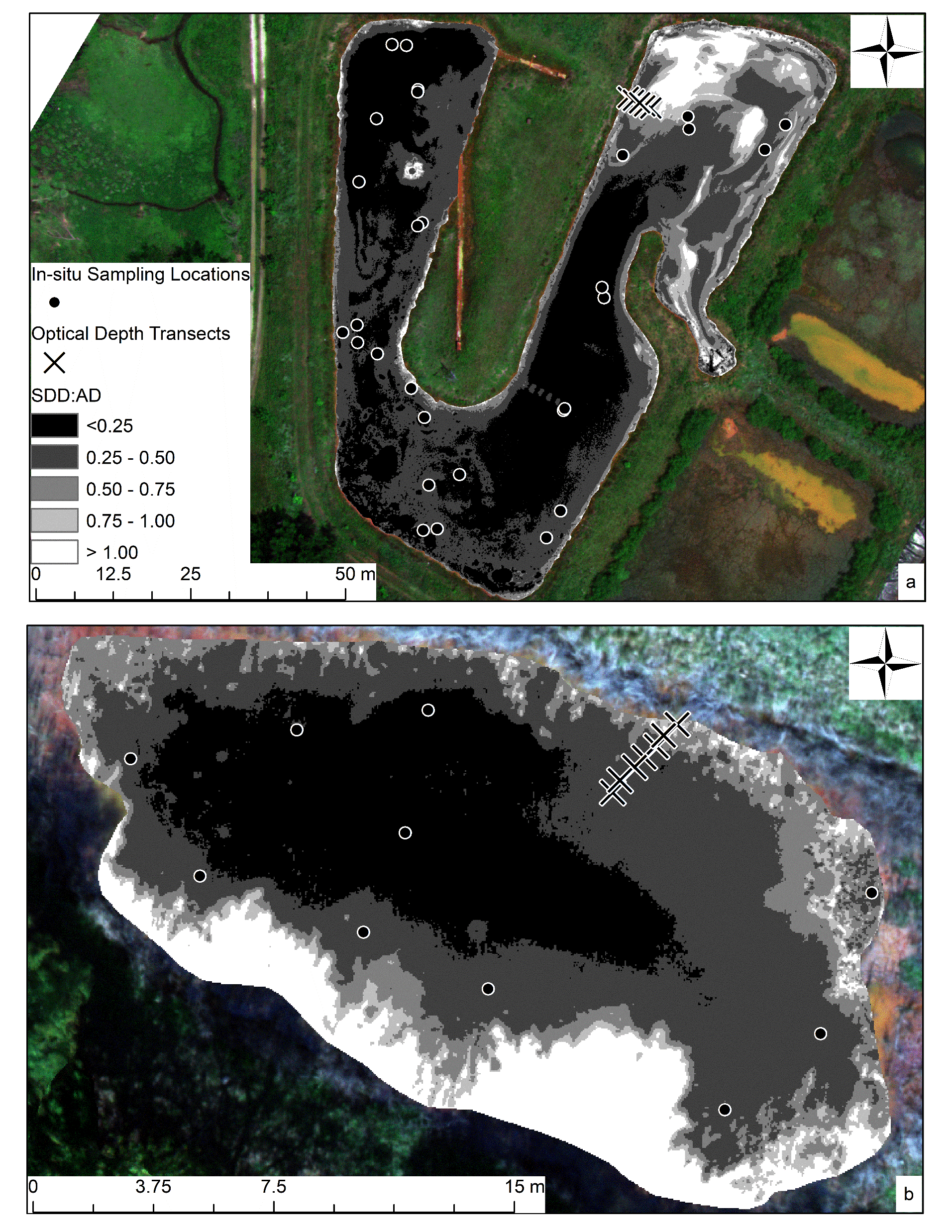 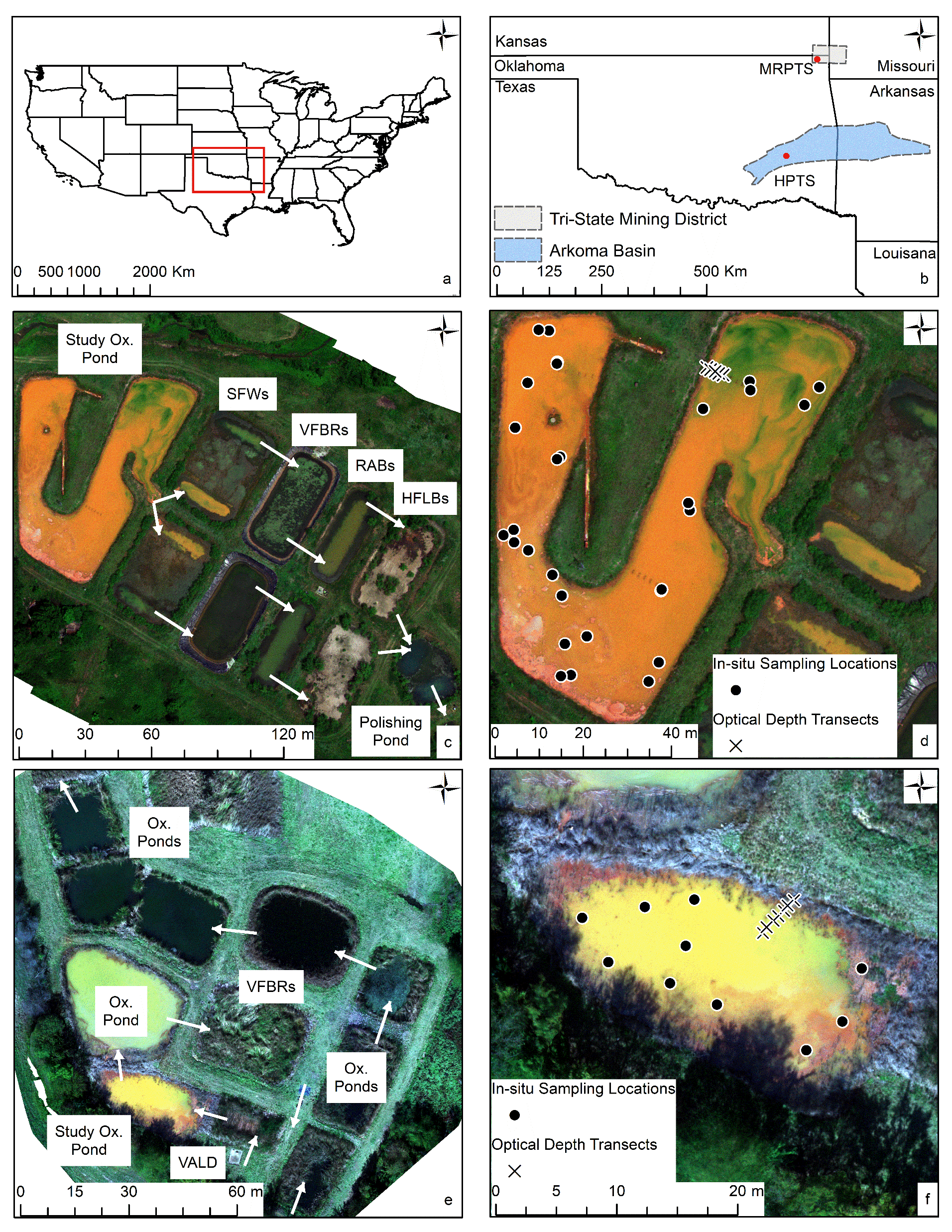 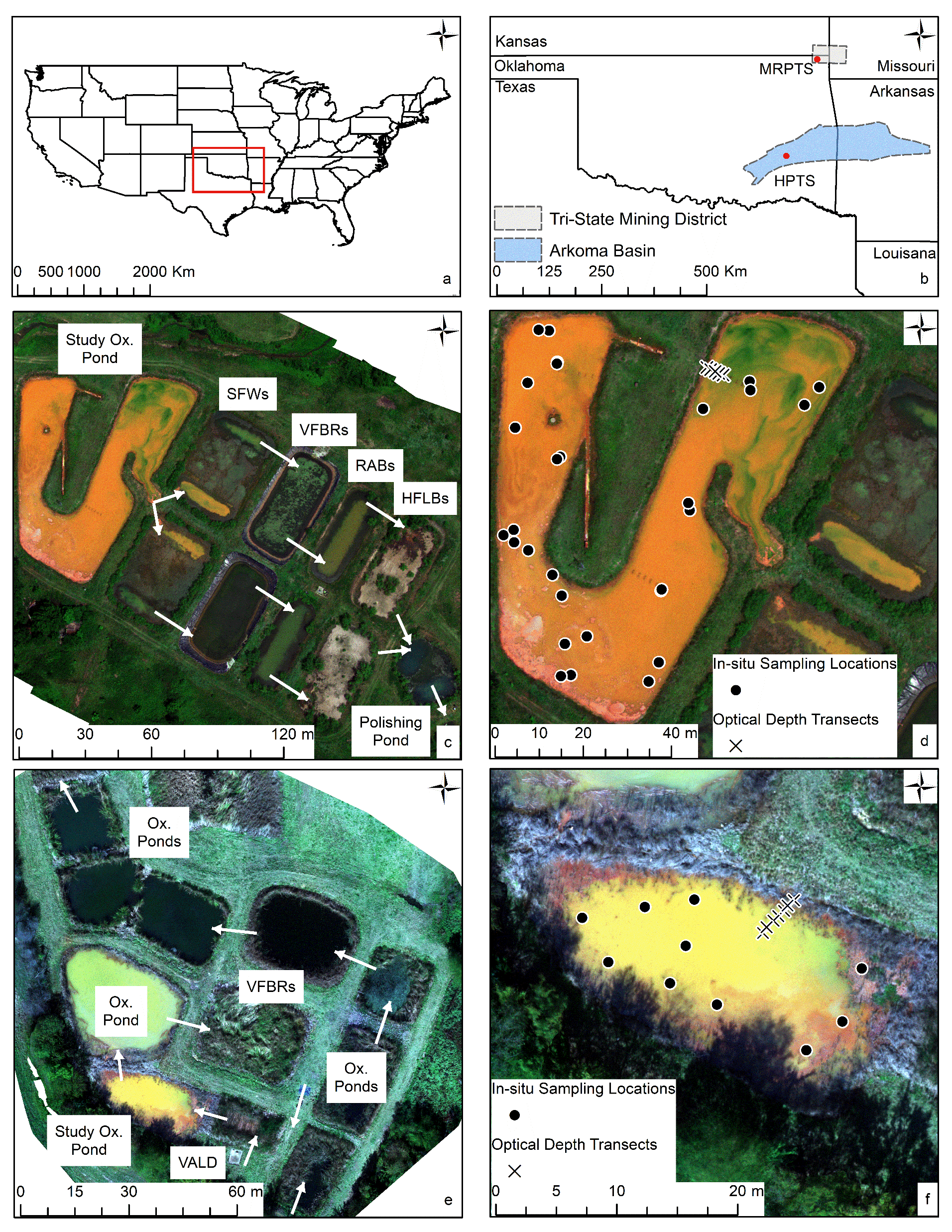 3
[Speaker Notes: We are going to begin with a brief mapping slide to outline today's presentation

We will start with a brief introduction to the science of remote sensing, I will then explain what was missing from the literature and why my studies were necessary, and 

Then I will provide a generalized overview of the methods I employed. 

From there we will dive into the meat of todays talk and wrap up with a series of concluding statements]
Environmental Remote Sensing
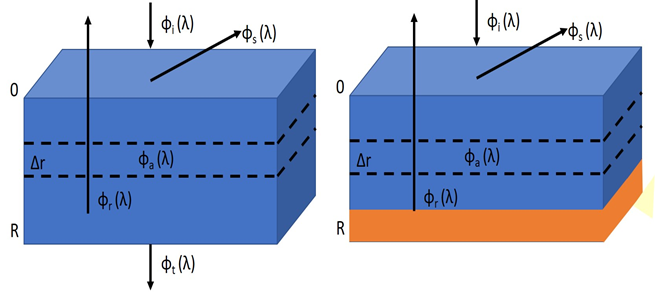 Continued wide-spread degradation of the natural environment

New observation and analysis tools
Assess natural disaster damage and recovery (true color)

Evaluate wetland health (NDVI), extent, type, and biodiversity (LiDAR and spectral)

Estimate surface water quality to advance traditional in-situ monitoring efforts (multi and hyperspectral)
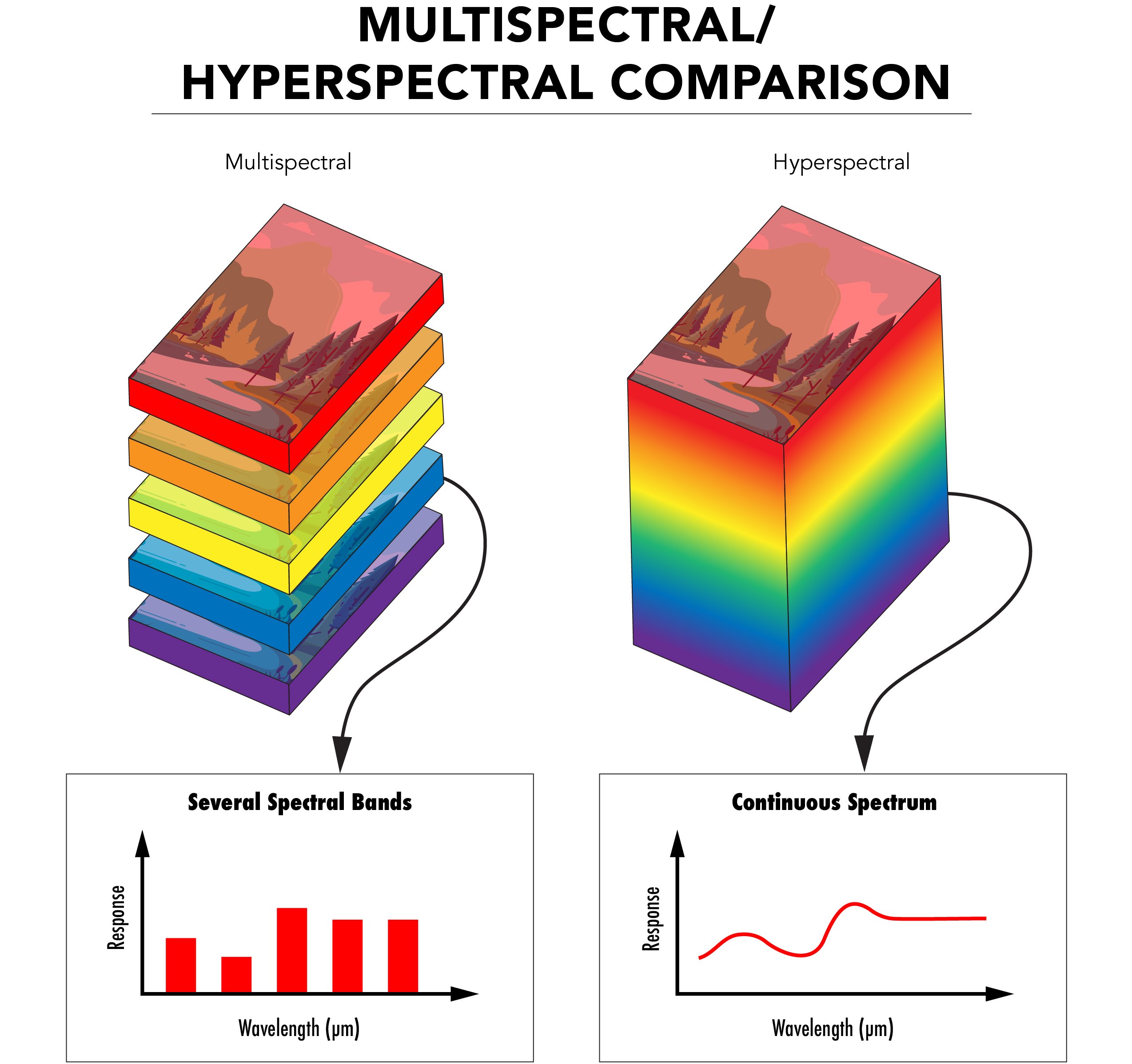 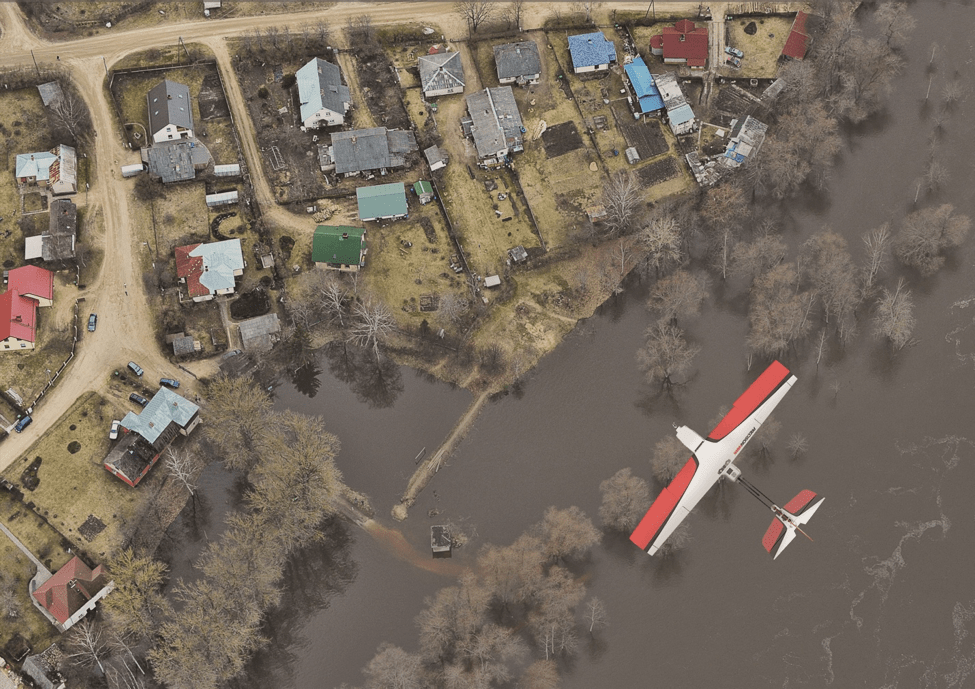 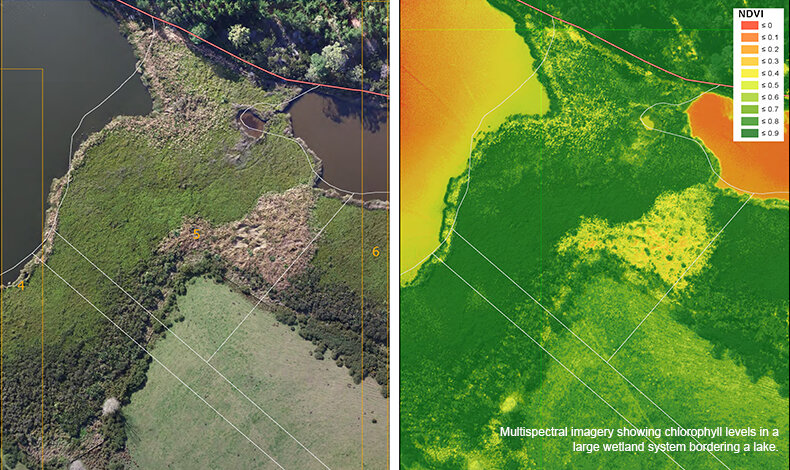 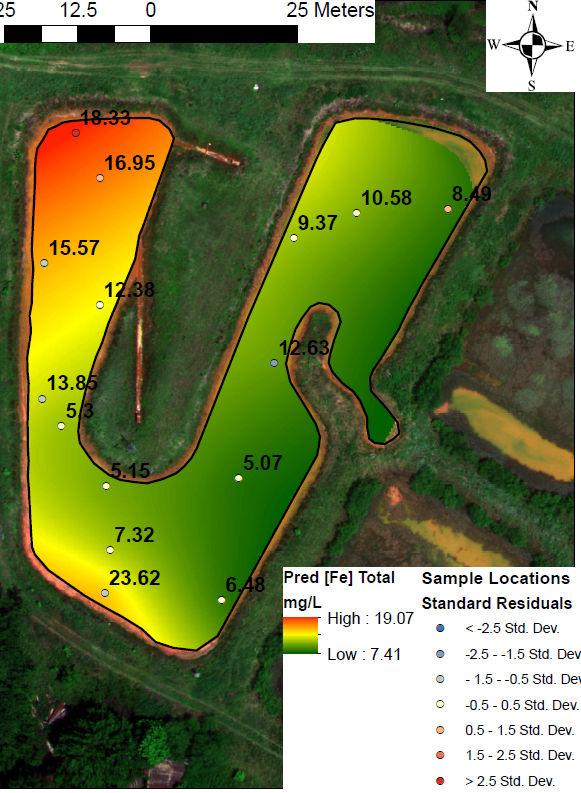 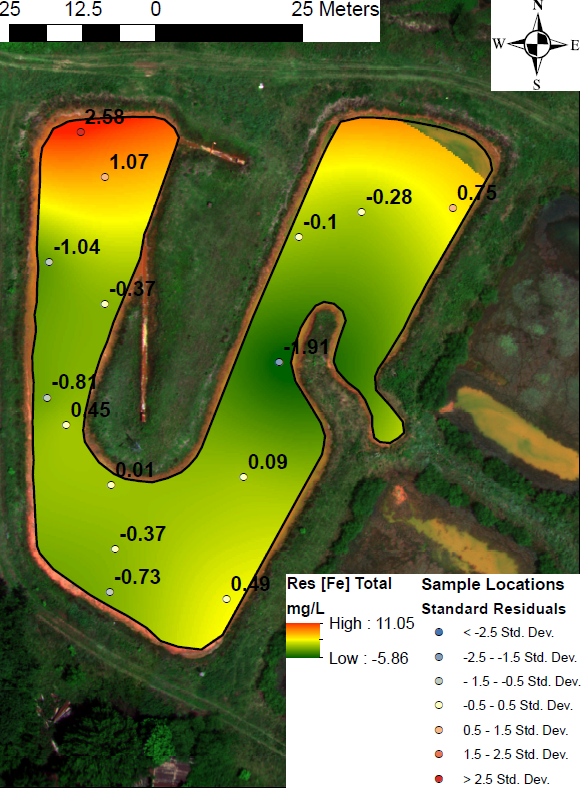 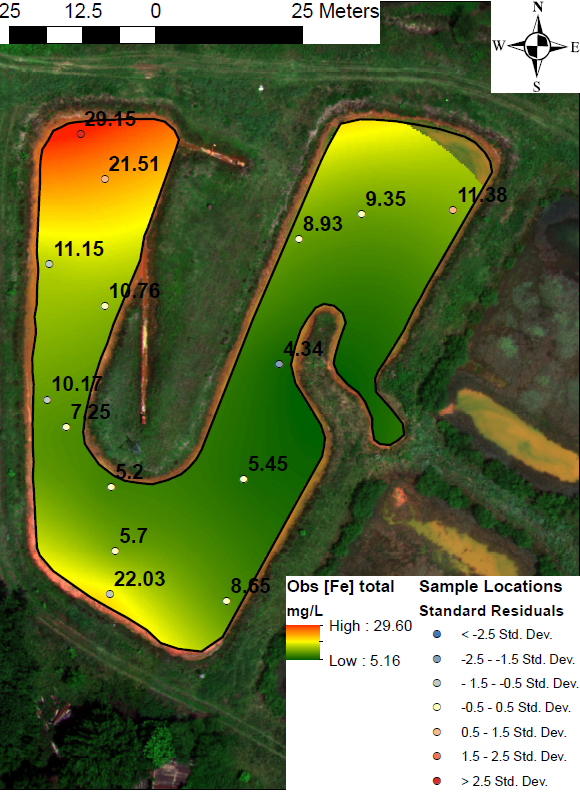 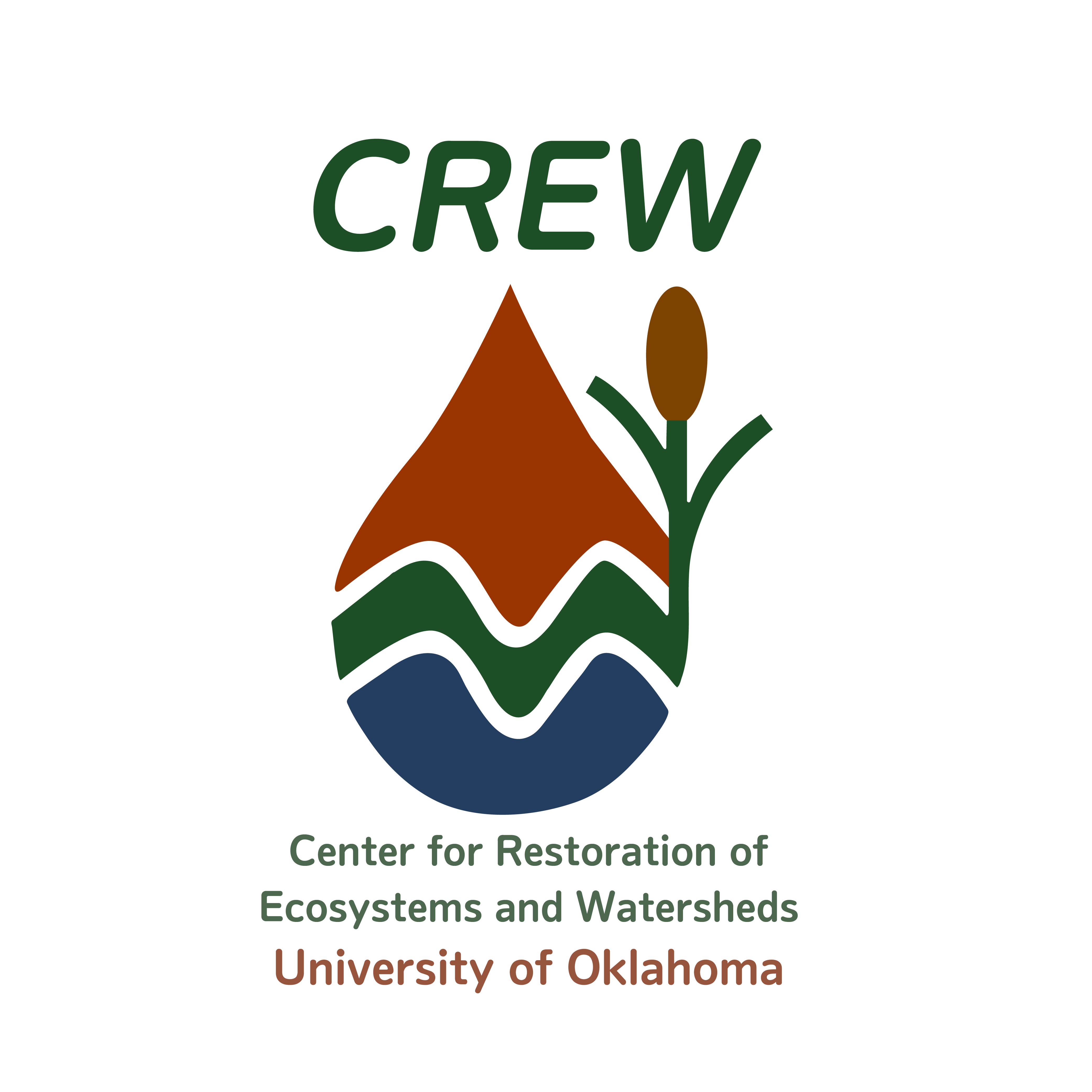 4
[Speaker Notes: So, what is Environmental remote sensing. 

With the continued degradation of the natural environment, humans have developed new observation and analysis tools to collect information from a target object without ever coming in contact with it. 

Some applications of these technologies include assessments of natural disaster damage and recovery using true color imagery, evaluation of wetland health, extent, type, and biodiversity using LiDAR or a type of spectral data, and then what we are going to focus on today, which is the estimation of surface water quality to advance traditional monitoring efforts, using multi and hyperspectral data.

The difference between multi and hyperspectral data, both of which were used in this study was the spectral resolution –multispectral data incorporates a set number of several spectral bands, while hyperspectral provides a continuous profile across the electromagnetic spectrum.]
Optical Depth Impacting sUAS Spectra
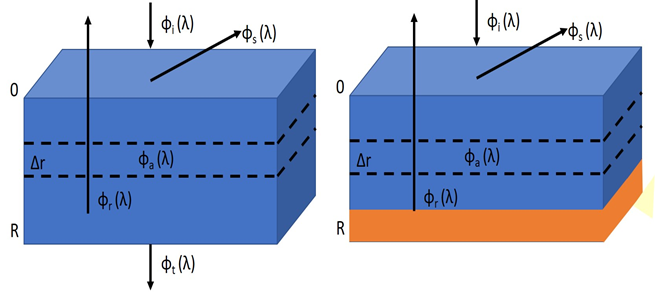 Think photic zone… or Secchi disk depth (SDD)
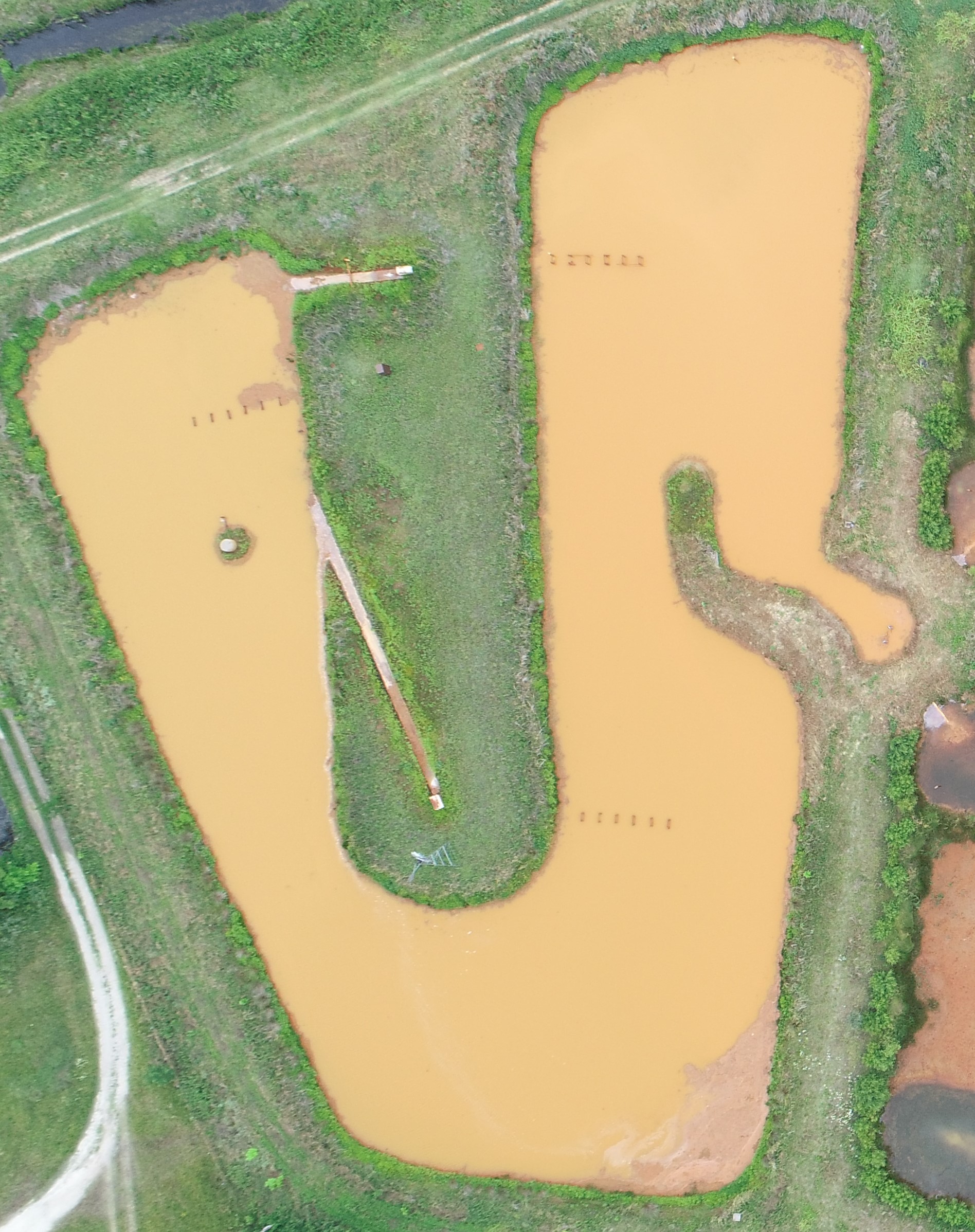 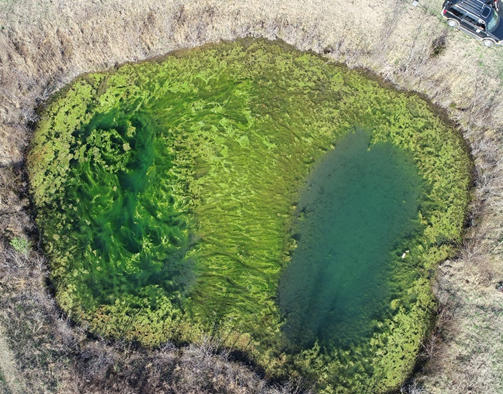 ɸi (λ)
ɸi (λ)
ɸs (λ)
ɸs (λ)
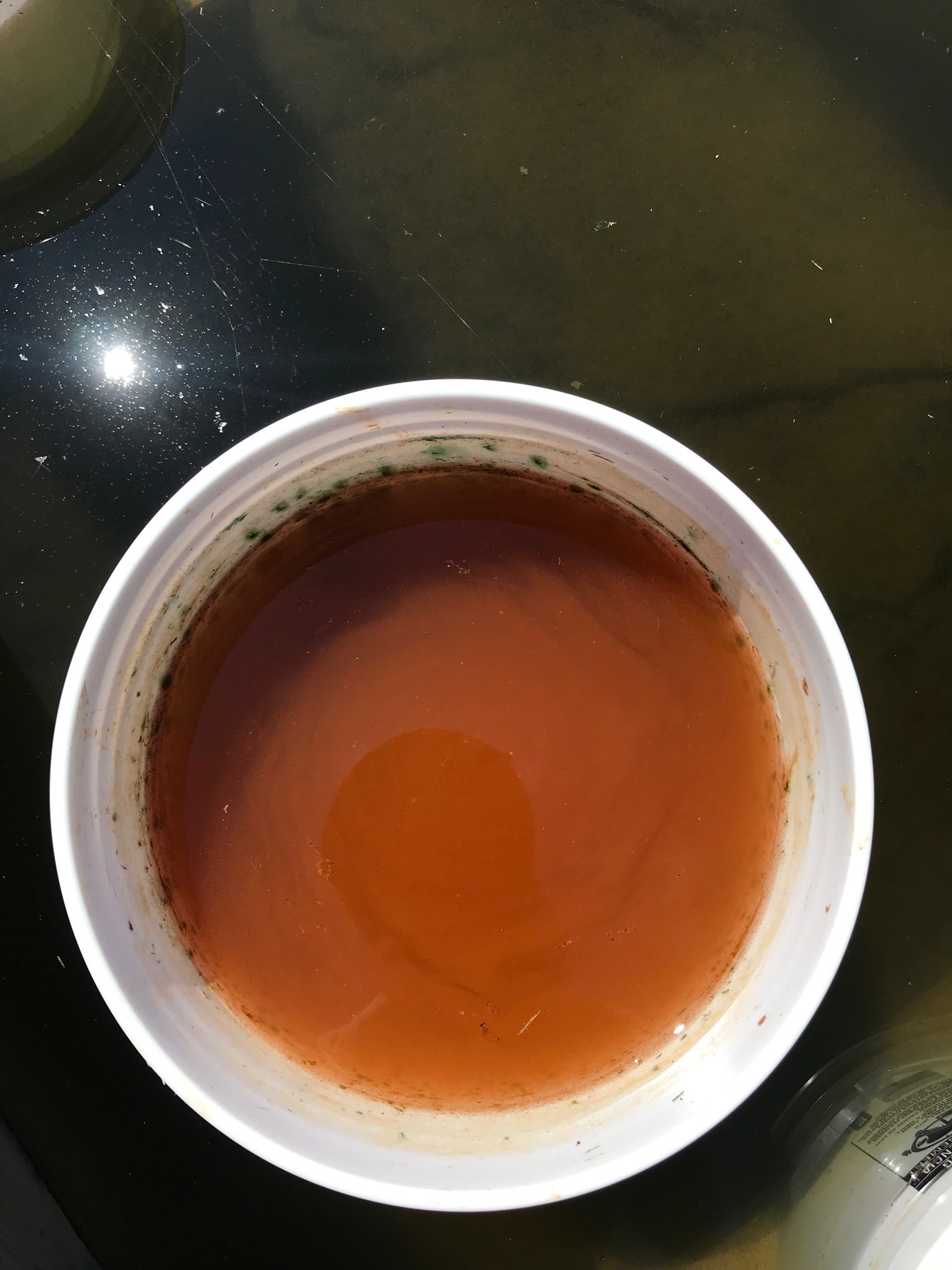 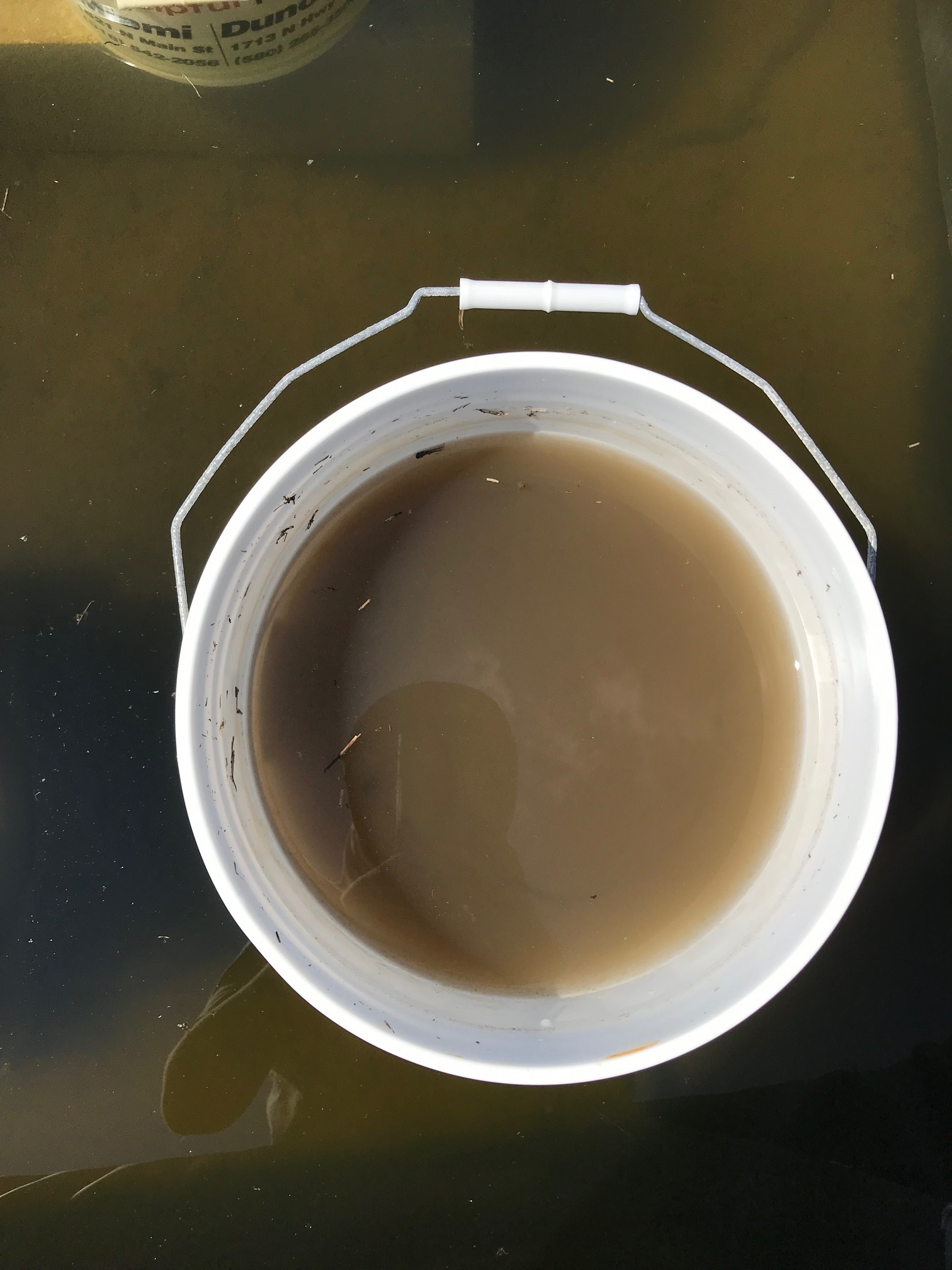 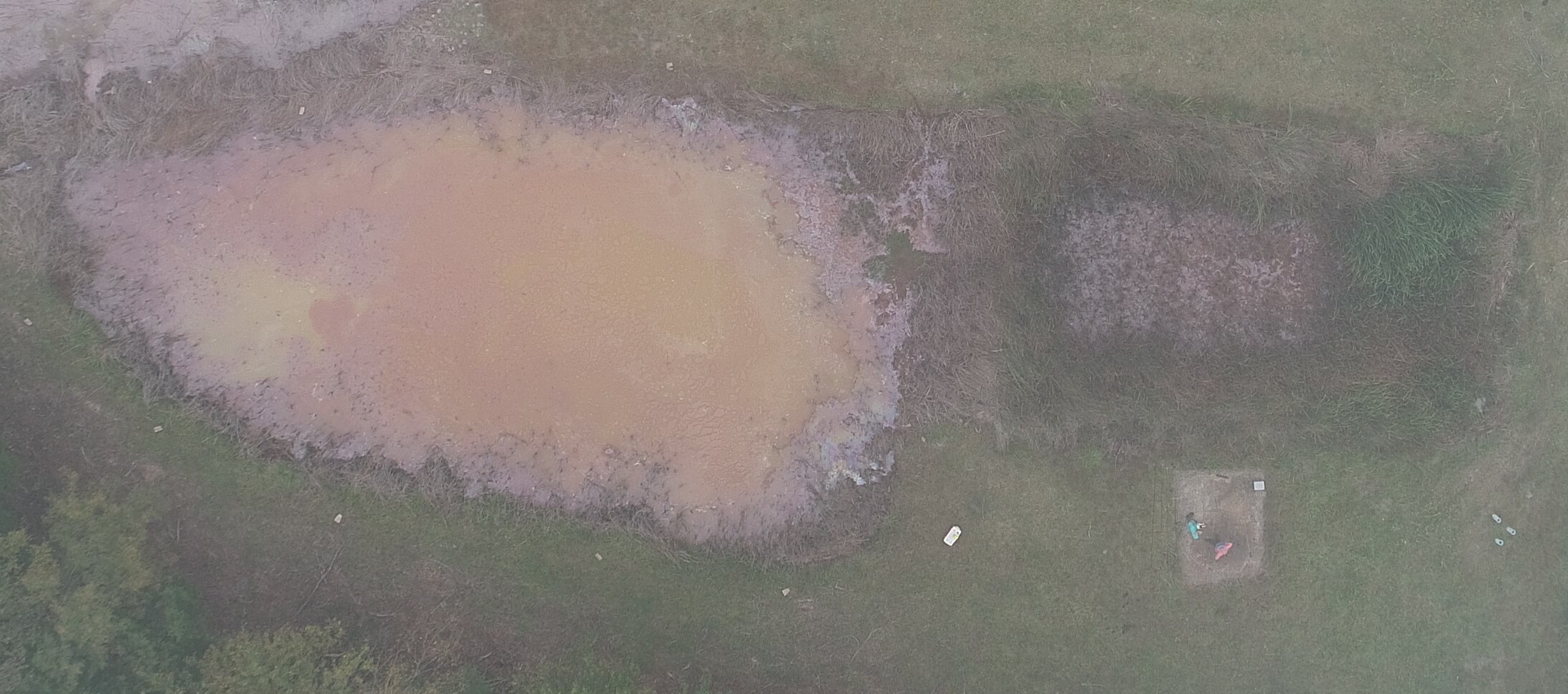 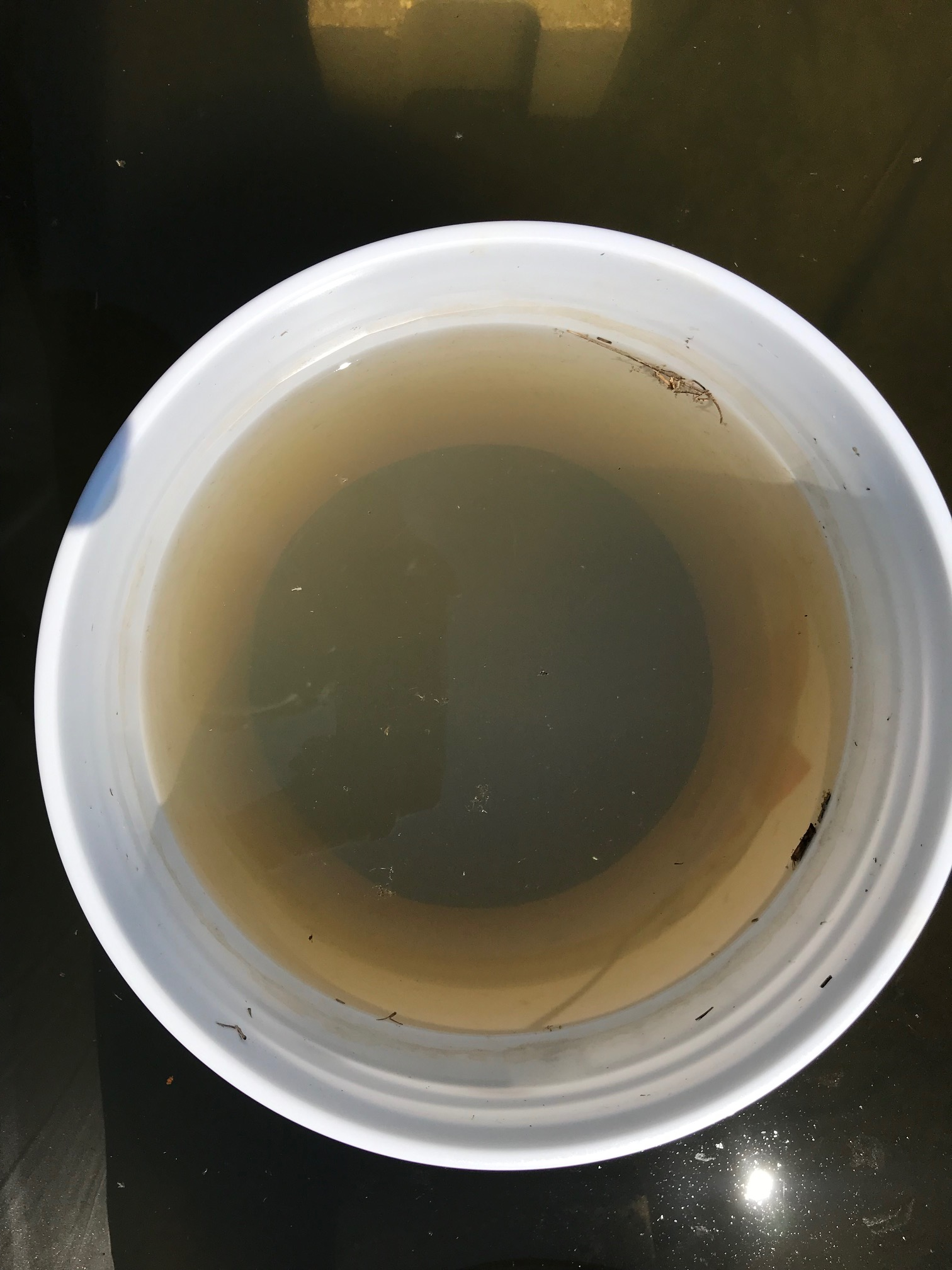 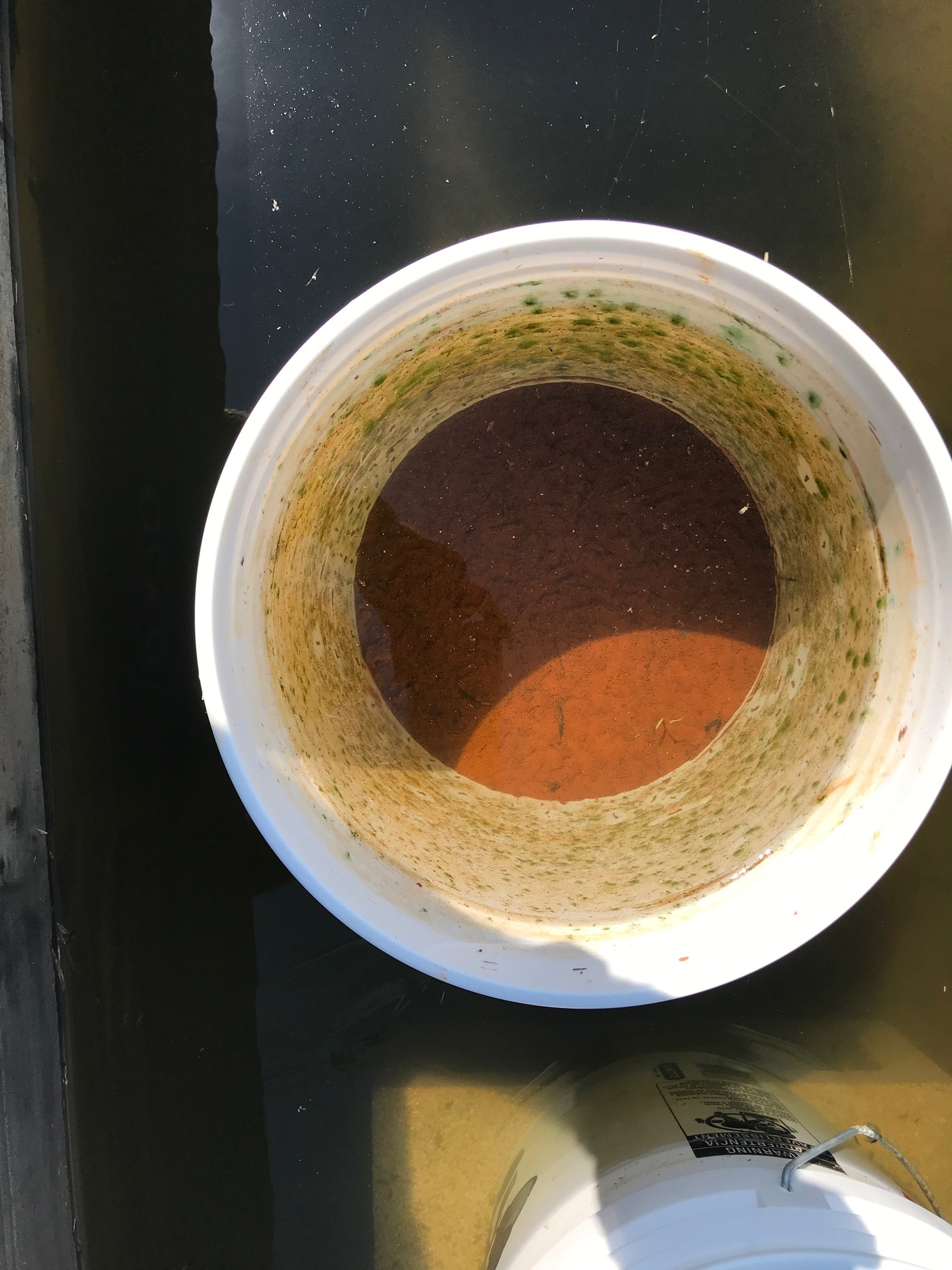 0
0
ɸa (λ)
ɸa (λ)
∆r
∆r
ɸr (λ)
ɸr (λ)
R
R
Substrate
ɸt (λ)
Optically Deep Waters (ODWs)
Optically Shallow Waters (OSWs)
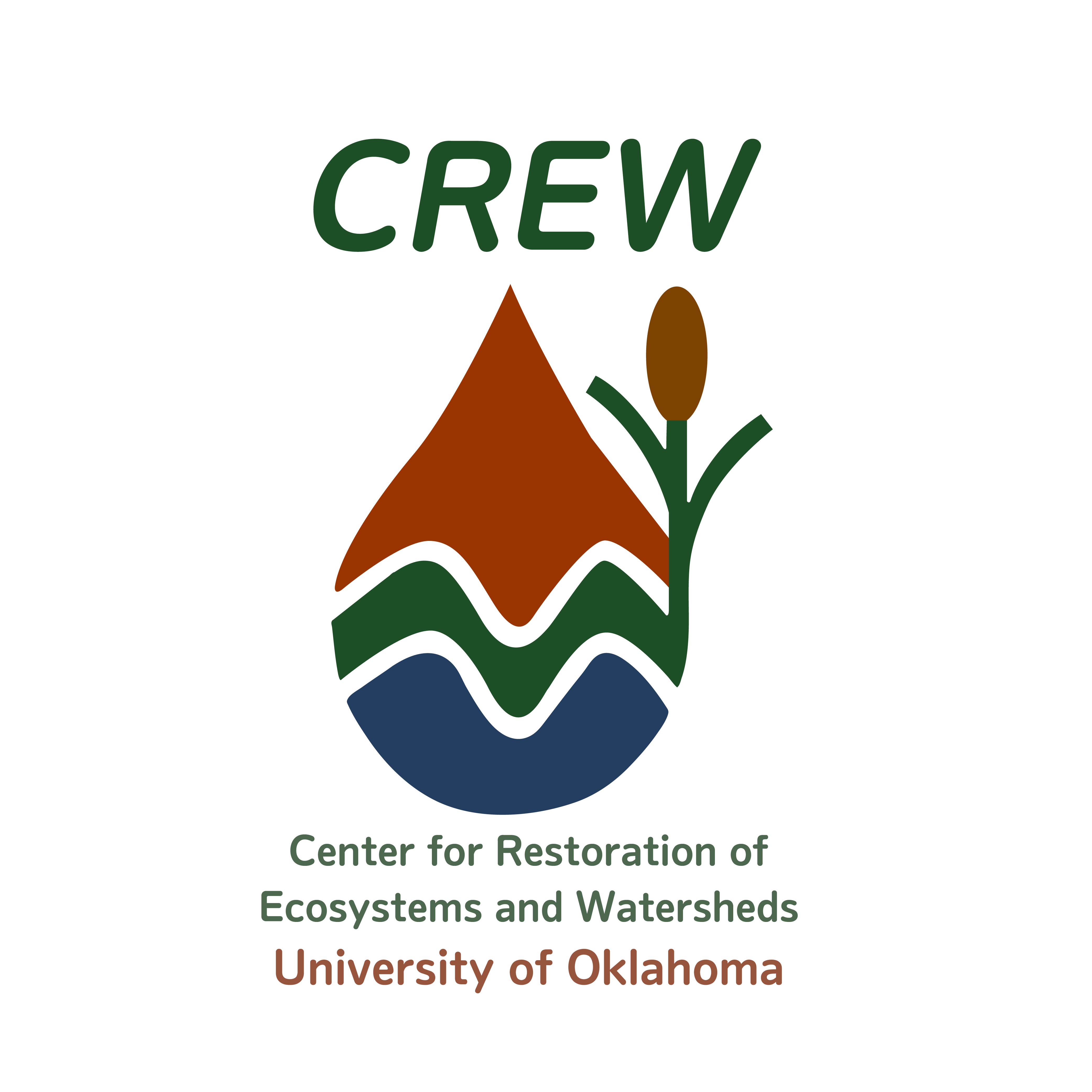 5
[Speaker Notes: So what happens when this energy or light interacts with a waterbody. Specifically, one where the substrate is visible through the water column or is considered optically shallow. 

I have provided a theoretical example on the left, and examples from my work on the right.

Modeling surface water quality in these systems in complex because the energy can interact with the substrate and interfere with the measured reflectance. The substrate type, bathymetry, and overall surface properties all play a role, and can be detrimental to developing relationships between the reflected energy and the in-situ water quality

On the other hand, this interaction is minimized in waters that are sufficiently deep or turbid, and represent optically deep waters where a majority of the reflected energy signal is representative of the bulk of the waterbody]
Spectral signatures of optically active constituents
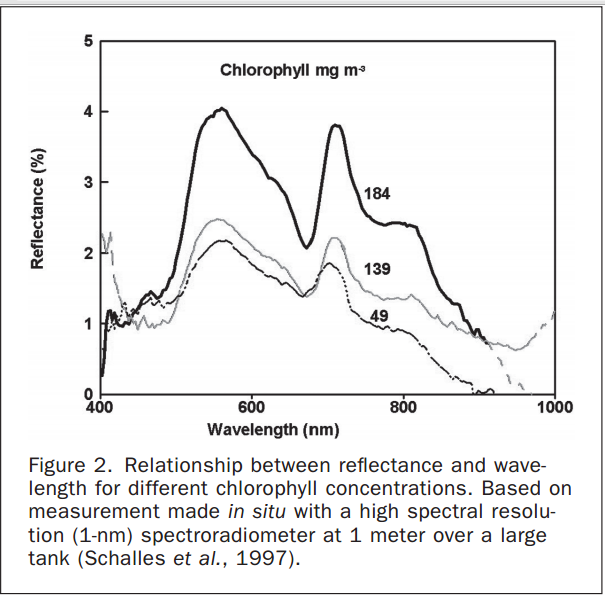 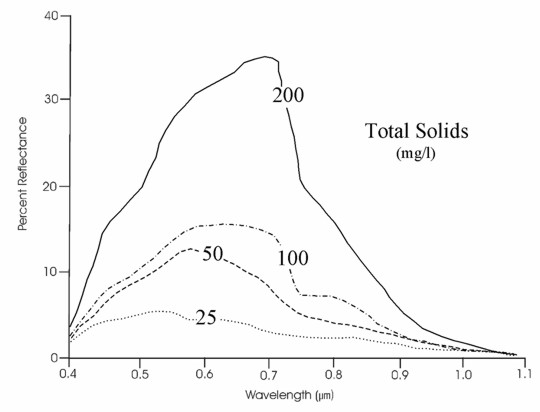 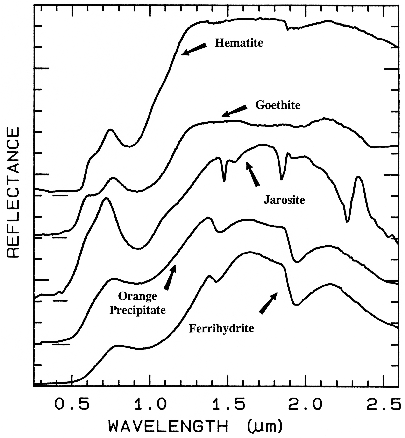 6
[Speaker Notes: So what do the reflectance profiles look for water containing various concentrations of chlorophyll and suspended solids

Here are spectral profiles for waters containing only chlorophyll and TSS, and as we know it is not common for waters to only contain just these constituents 

Pair that with various substrates common to passive systems and all other contaminants the problem quickly becomes tremendously more complicated]
What was the motivation? Why these studies? What was missing from the literature?
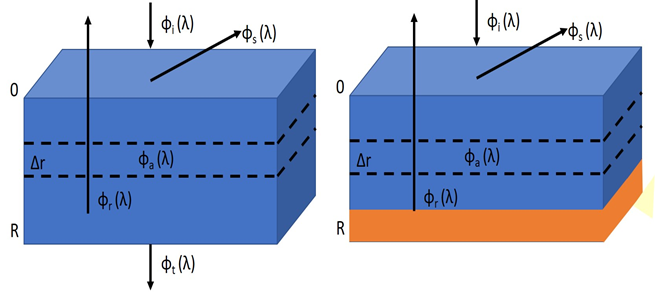 Develop an additional innovative tool to assist environmental monitoring and restoration efforts
Cheaper, safer, and more efficient than traditional monitoring efforts

Minimal research efforts focused on developing statistical models capable of predicting surface water quality in mine drainage systems

Evaluate the tradeoffs and opportunities related to sUAS data quality, mission efficiency, and operational parameters
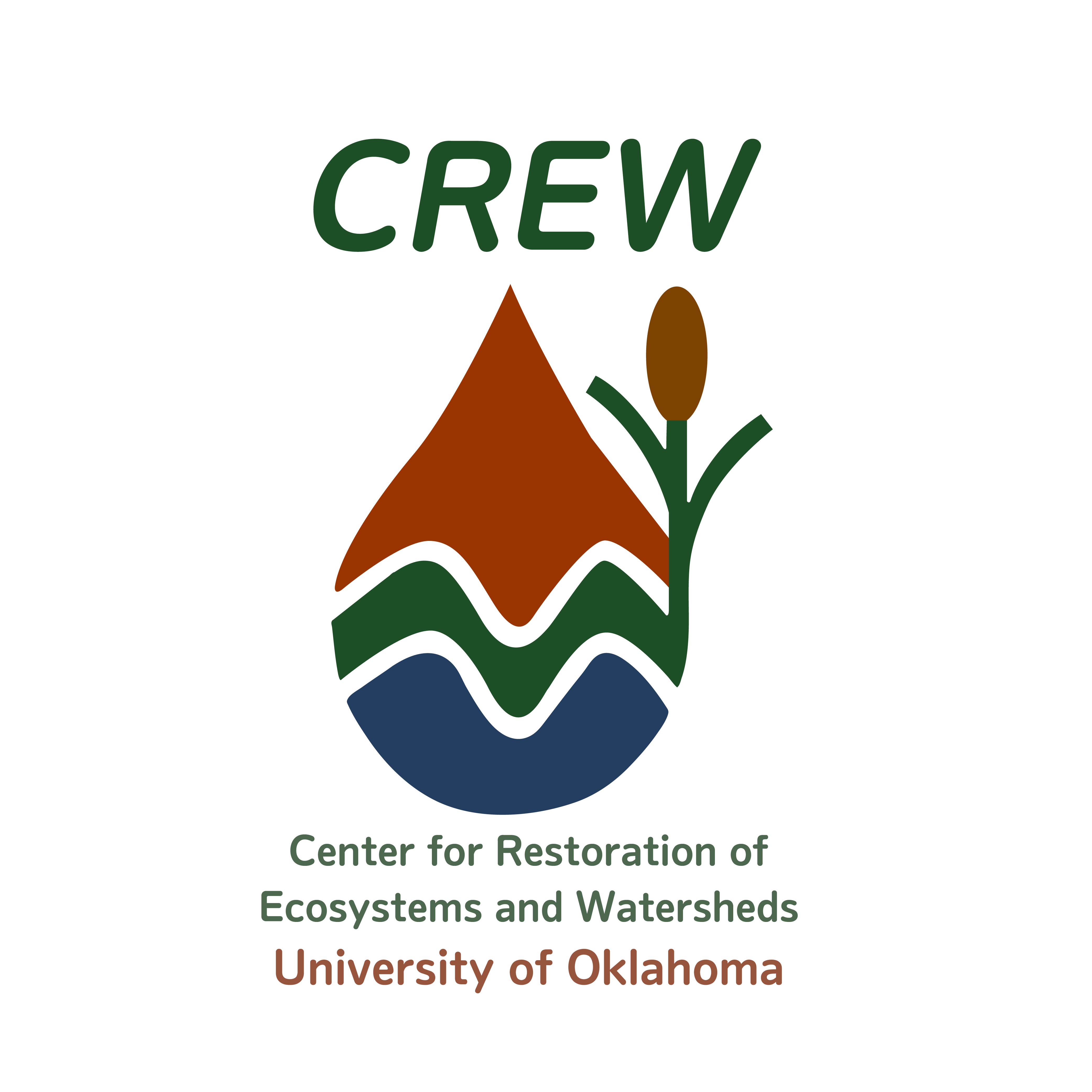 7
[Speaker Notes: What motivated this research
From a review of the literature and understanding status of sUAS around the world, a need exists to develop an additional innovative tool to assist environmental monitoring and restoration efforts, and if wide-spread implementation is achieved, sUAS will save money, time, person hours, while also decreasing risk and providing a more complete assessment of the issue]
What was the motivation? Why these studies? What was missing from the literature?
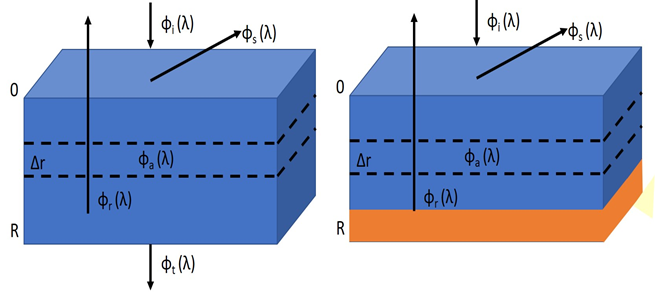 Develop an additional innovative tool to assist environmental monitoring and restoration efforts
Cheaper, safer, and more efficient than traditional monitoring efforts

Minimal research efforts focused on developing statistical models capable of predicting surface water quality in mine drainage systems

Evaluate the tradeoffs and opportunities related to sUAS data quality, mission efficiency, and operational parameters
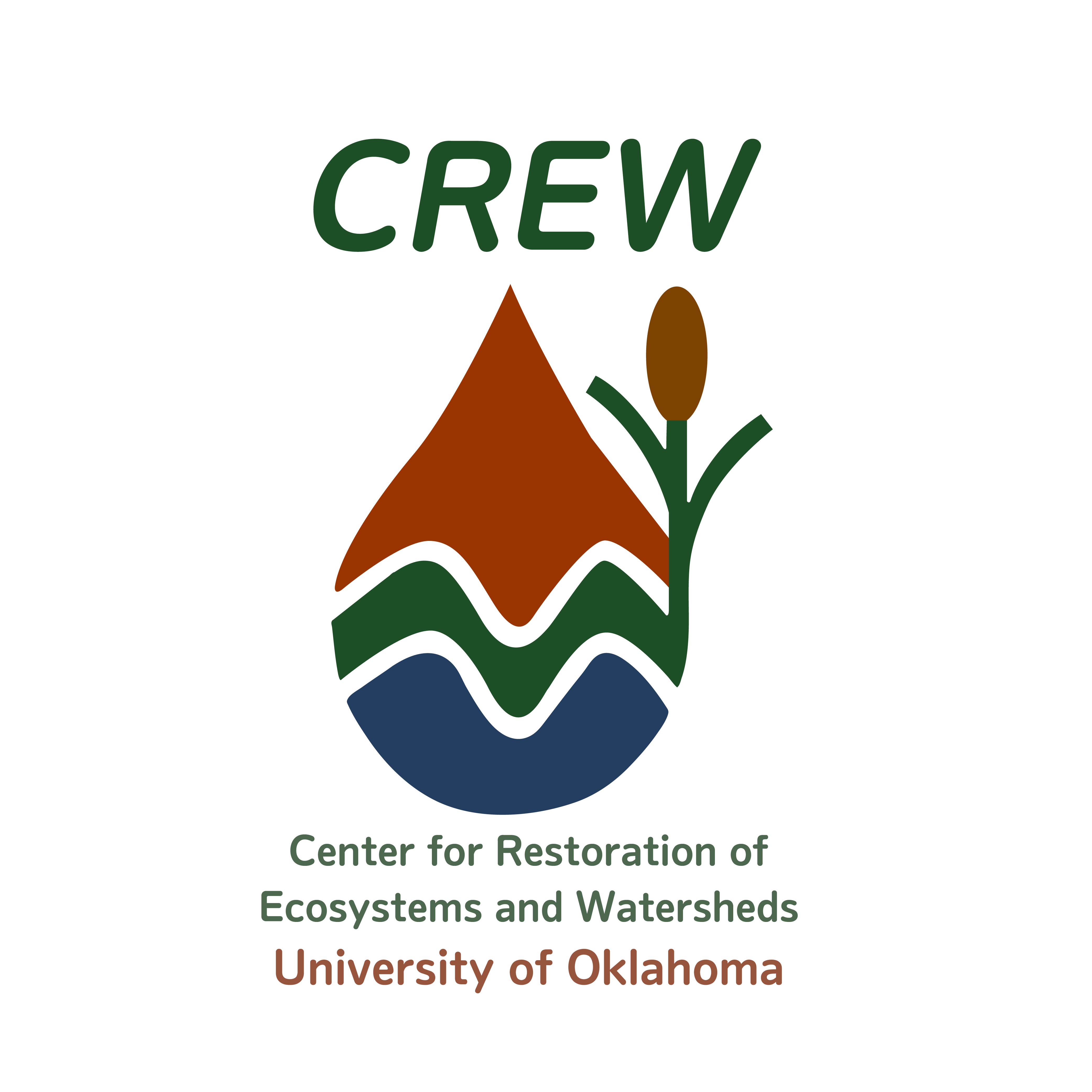 7
[Speaker Notes: What was missing from the literature?

Minimal research efforts have focused on developing statistical models capable of predicting surface water quality in mine drainage systems.]
What was the motivation? Why these studies? What was missing from the literature?
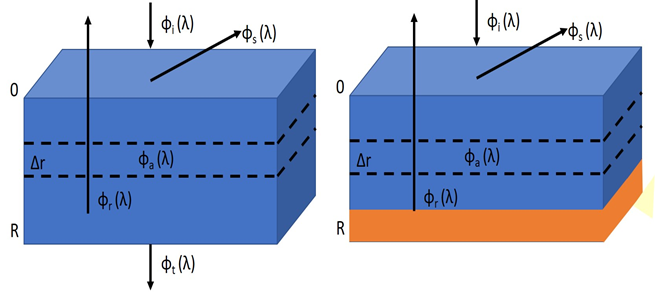 Develop an additional innovative tool to assist environmental monitoring and restoration efforts
Cheaper, safer, and more efficient than traditional monitoring efforts

Minimal research efforts focused on developing statistical models capable of predicting surface water quality in mine drainage systems

Evaluate the tradeoffs and opportunities related to sUAS data quality, mission efficiency, and operational parameters
Present the opportunities (and limitations) of scaled-down traditional remote sensing technologies, in terms of, size, cost, and complexity (sUAS) for real-world monitoring applications to address the remote sensing limitations associated with shallow inland waters whose optical properties are unique and ever-changing.
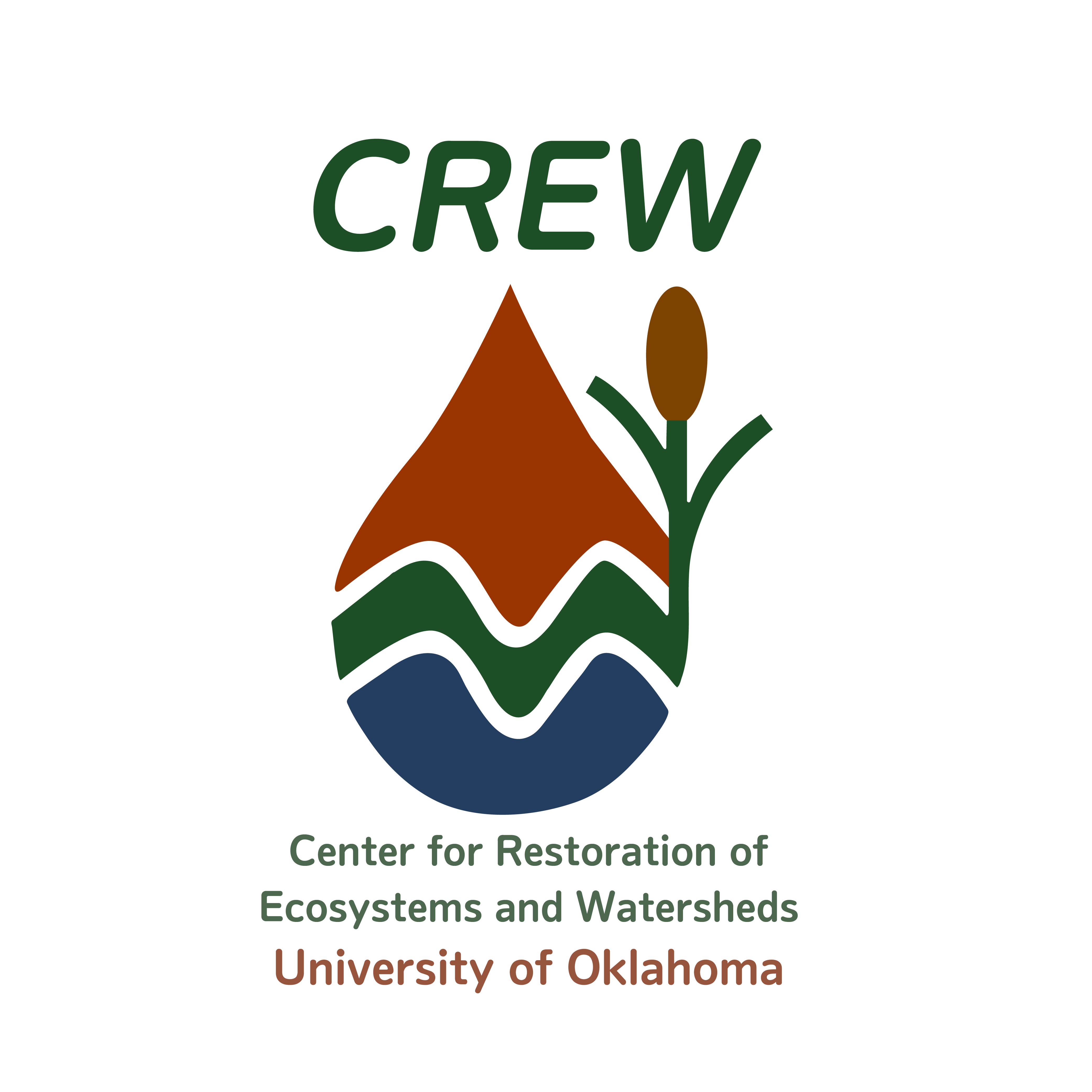 7
[Speaker Notes: Then from my own research efforts, the lack of a clearly communicated standard methodology is a severe limitation to environmental remote sensing. Environmental scientists, monitors, and professionals rely on standard operating procedures for reliable, repeatable, accurate, and communicable results. Applying sUAS for remote environmental monitoring applications should be no different. Thus, the need for contributions to development of a standardized method was apparent. 

The overall purpose of todays presentation is to present the opportunities and limitations of scaled down traditional remote sensing technologies, in terms of size, cost, and complexity for real-world monitoring applications to address the remote sensing limitations associated with shallow inlands waters whose optical properties are unique and ever changing]
Experimental Hypotheses
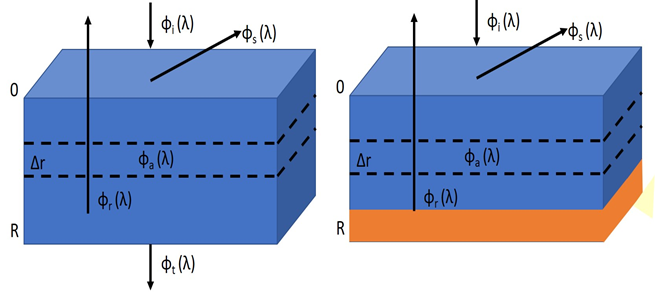 - Various water quality parameters will be more readily estimated in optically deep compared to optically shallow waters with sUAS

- sUAS-derived imagery will be capable of describing water quality parameters typically not examined (e.g., metal concentrations) in remote sensing studies, and the models will not be site-specific
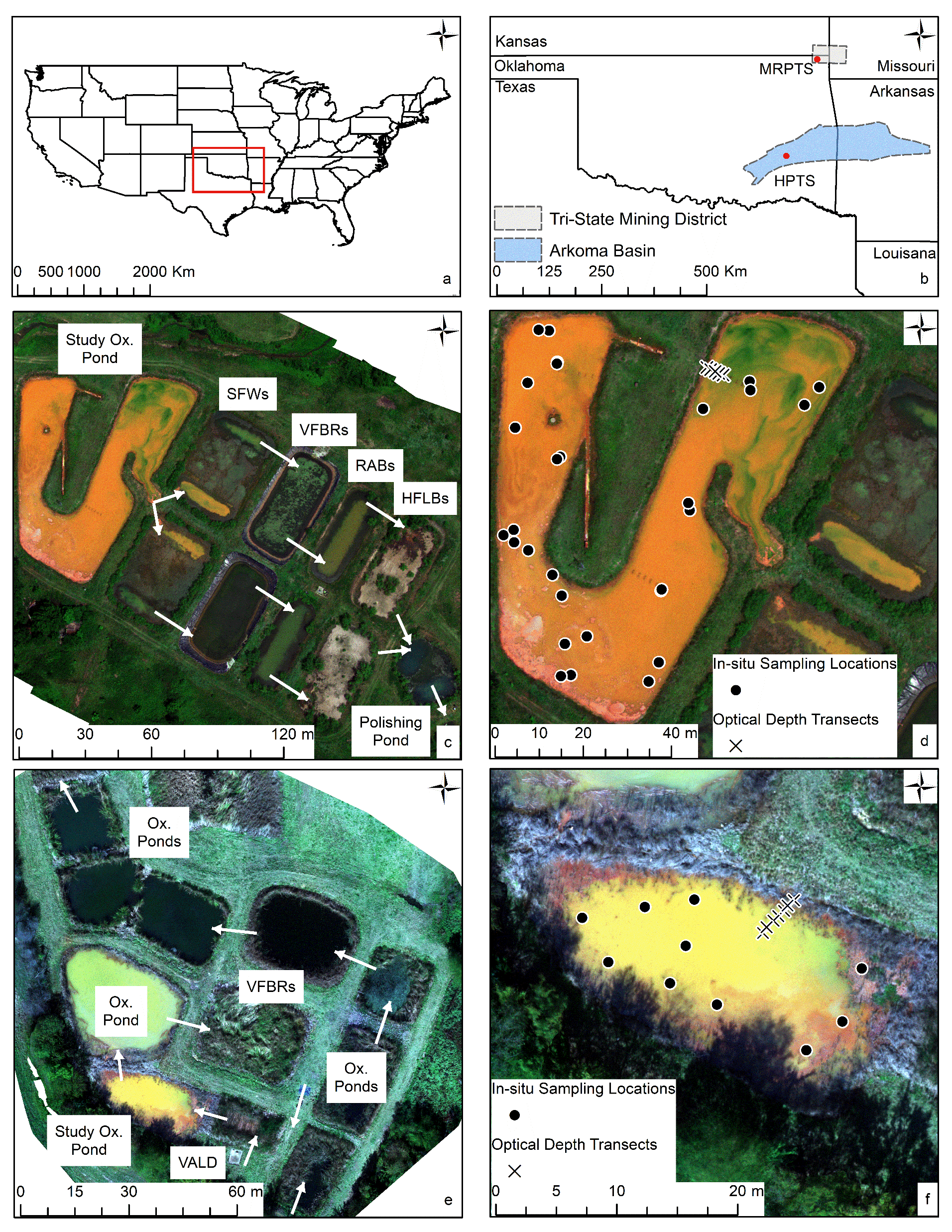 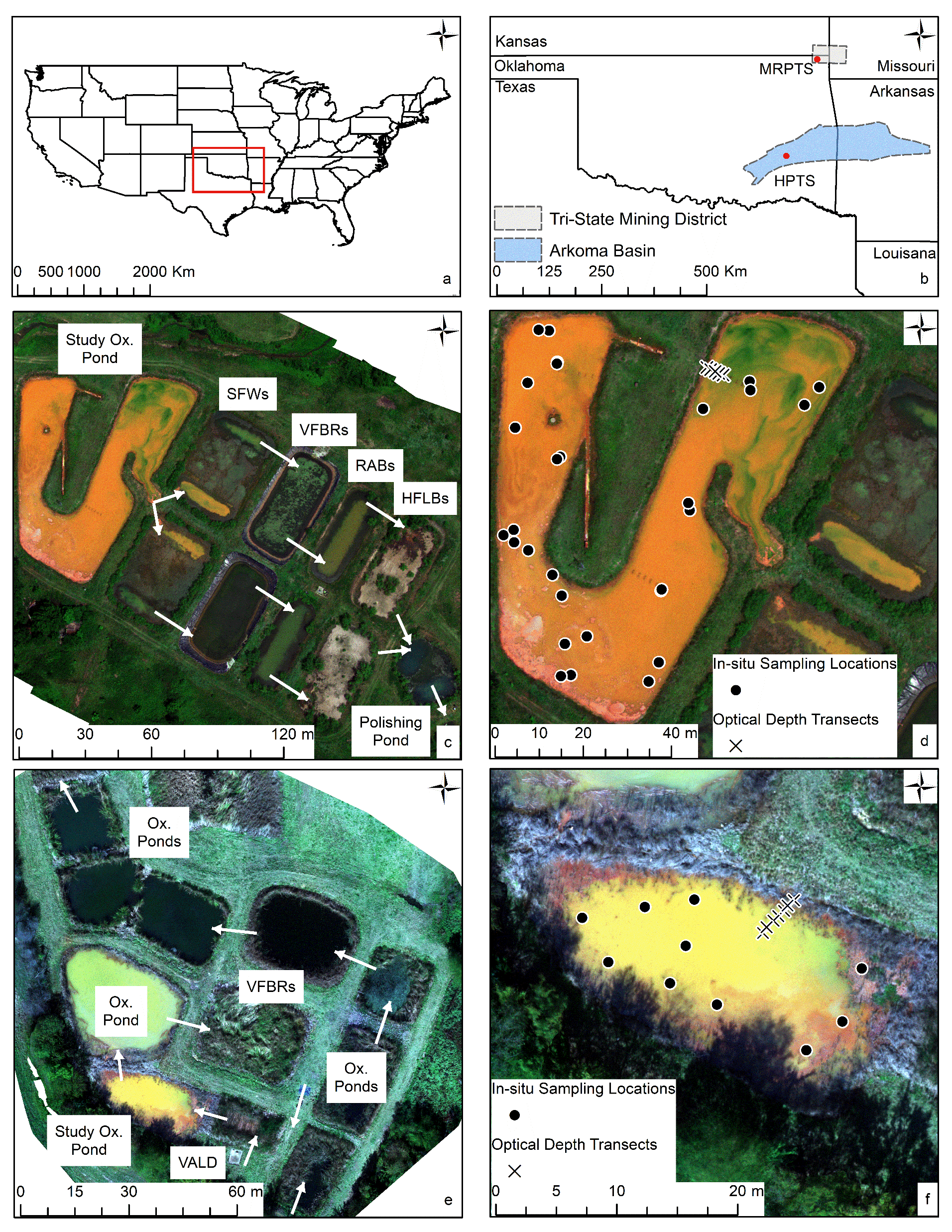 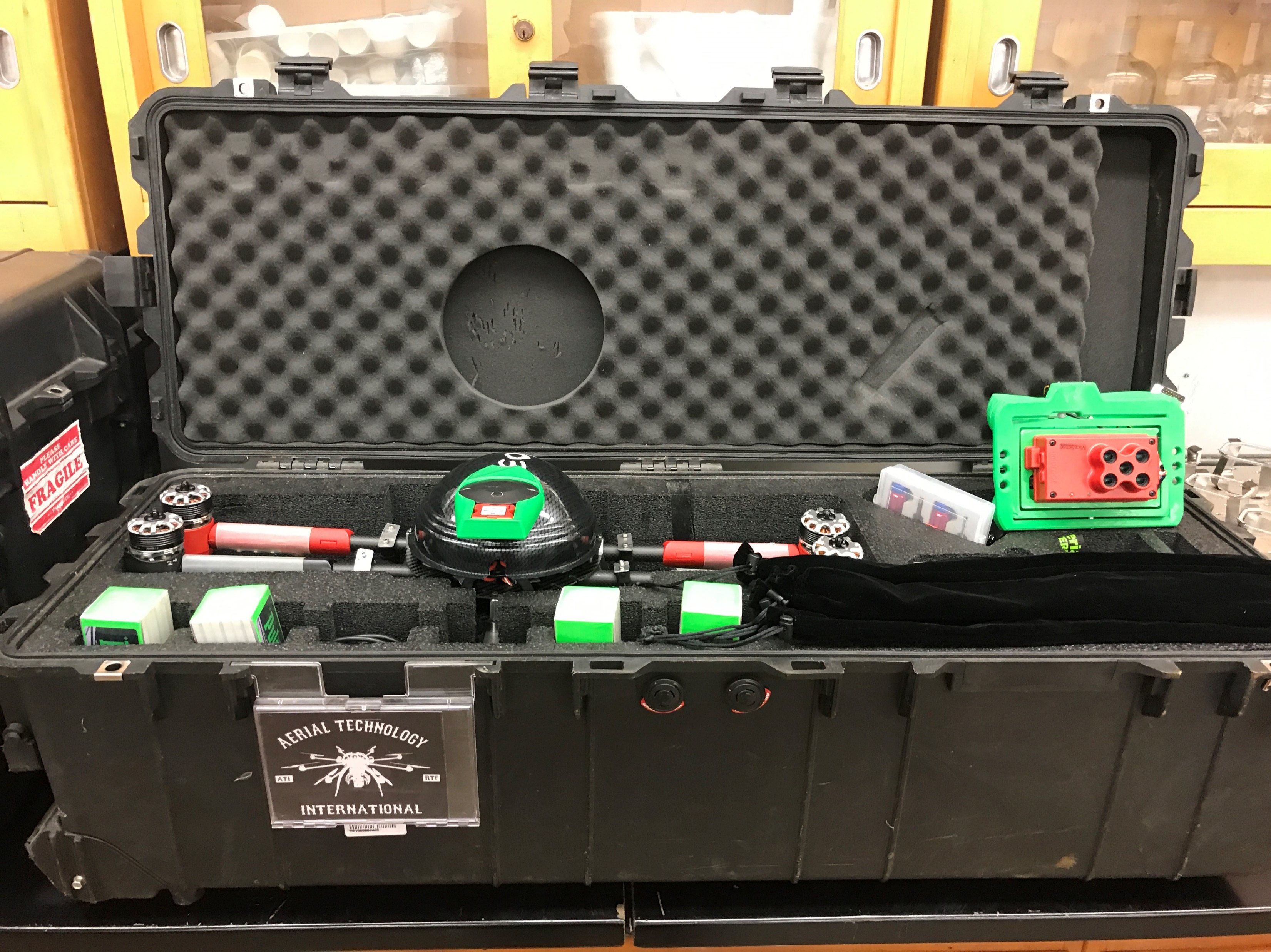 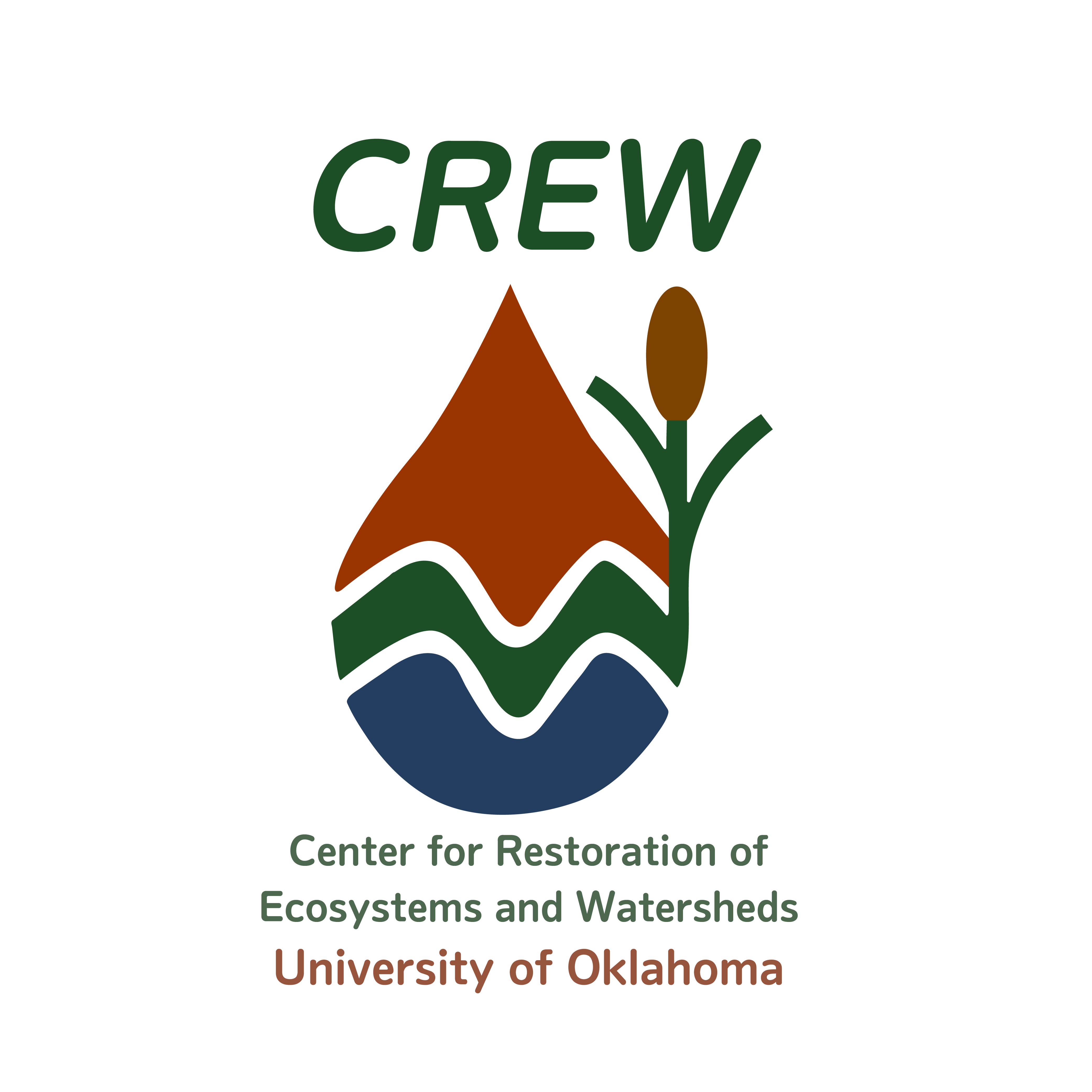 8
[Speaker Notes: Then to move to something completely new and different, I examined the utility of sUAS and statistics in mine drainage passive treatment systems.

The hypotheses of this study were, sUAS-derived imagery will be capable of describing water quality parameters not typically examined (metal concentrations) in remote sensing studies, and the developed models will not exhibit site-specificity]
Generalized Dissertation Methodology
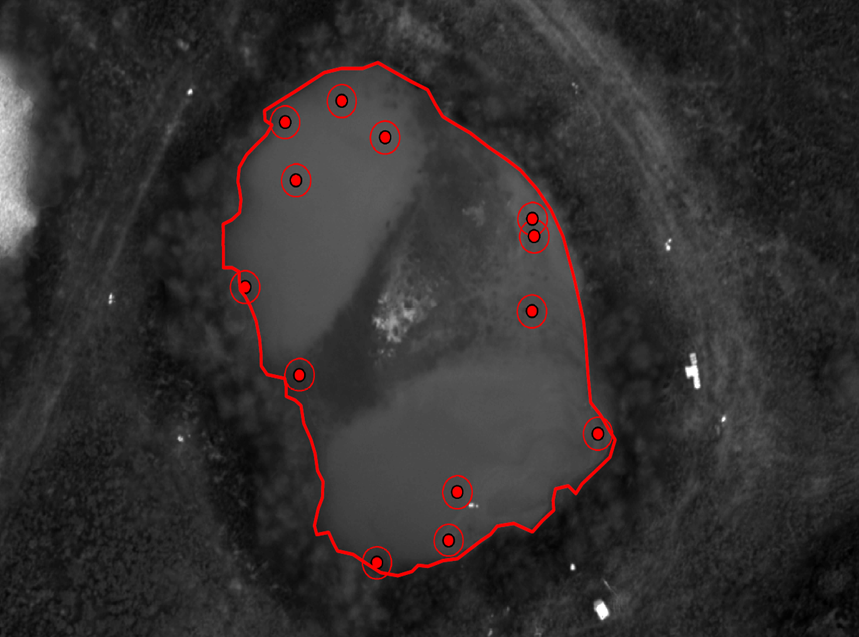 Spectral Data Processing: 
- Digital number to reflectance
- Atmospheric corrections
- Georectification and mosaic
Reflectance Extraction: 
- Pixel-by-pixel
- Buffer-by-buffer
- Composite buffer
Spectral Data: 
- MS and HS
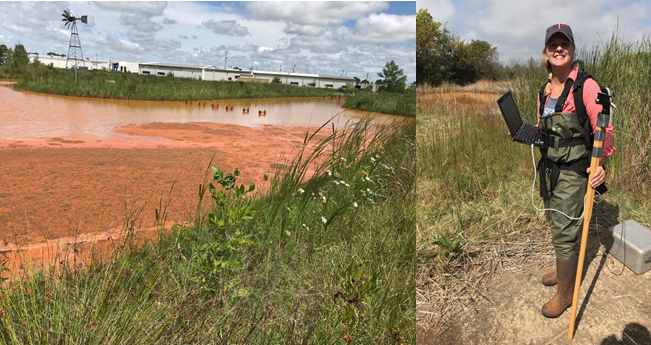 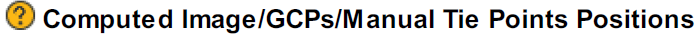 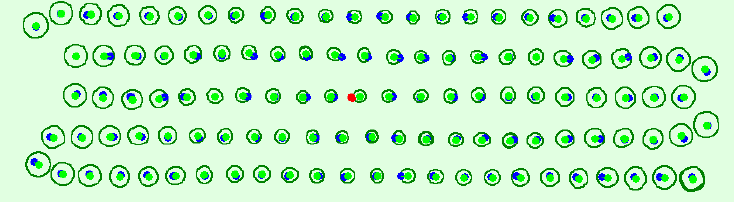 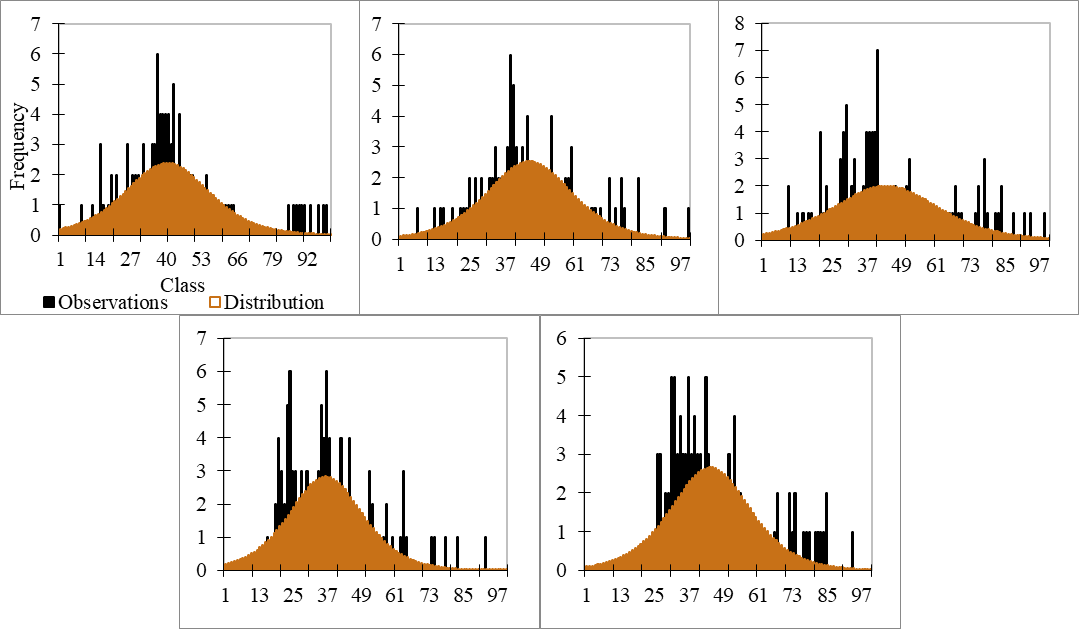 Model Development: 
- Distributions
- Data transformations
- Band ratios
- OLS regression
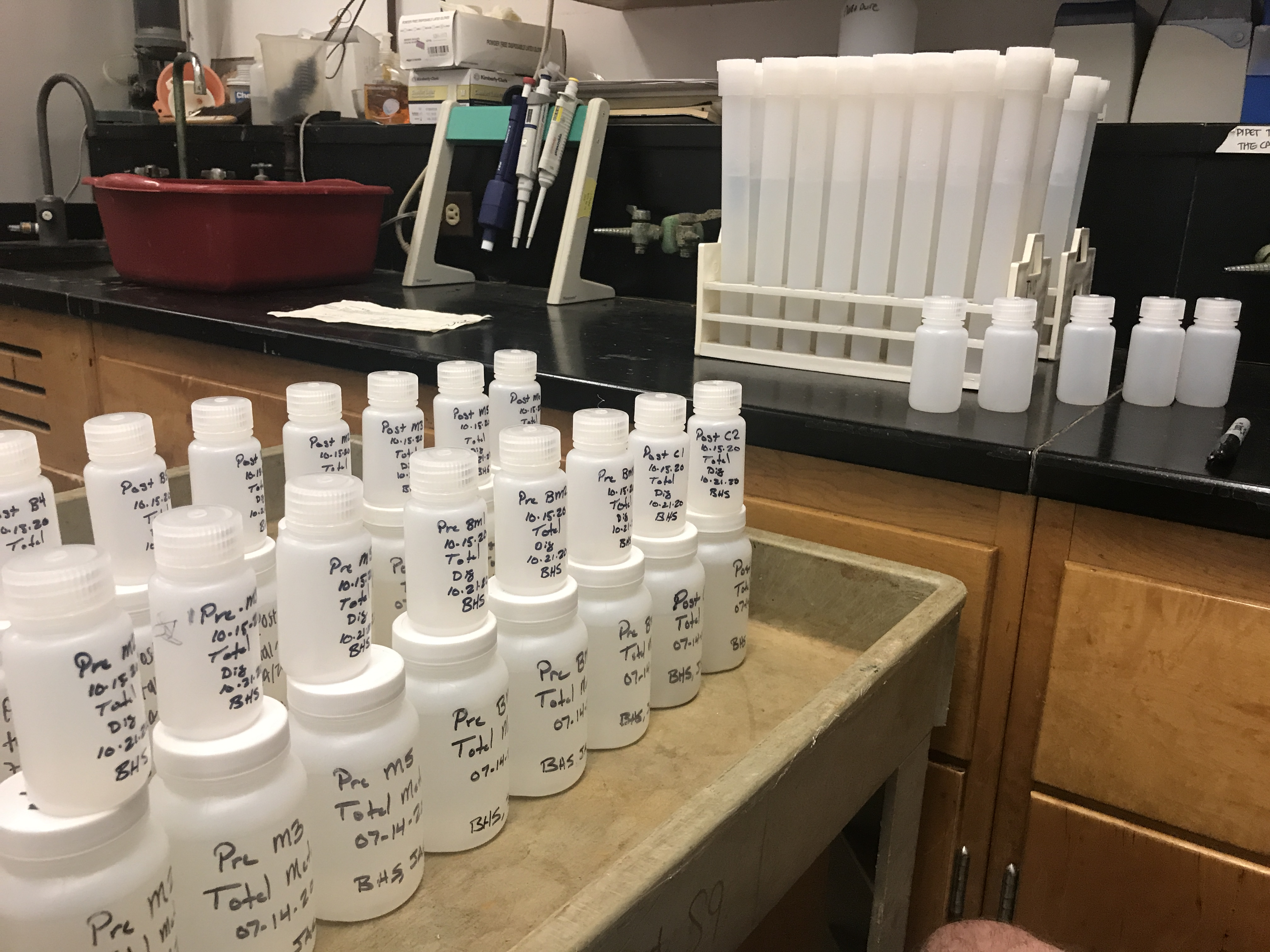 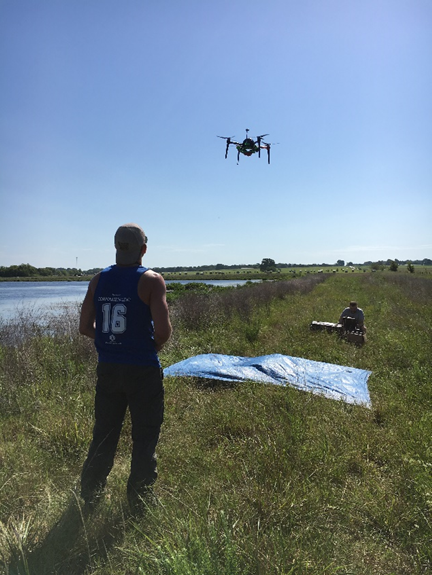 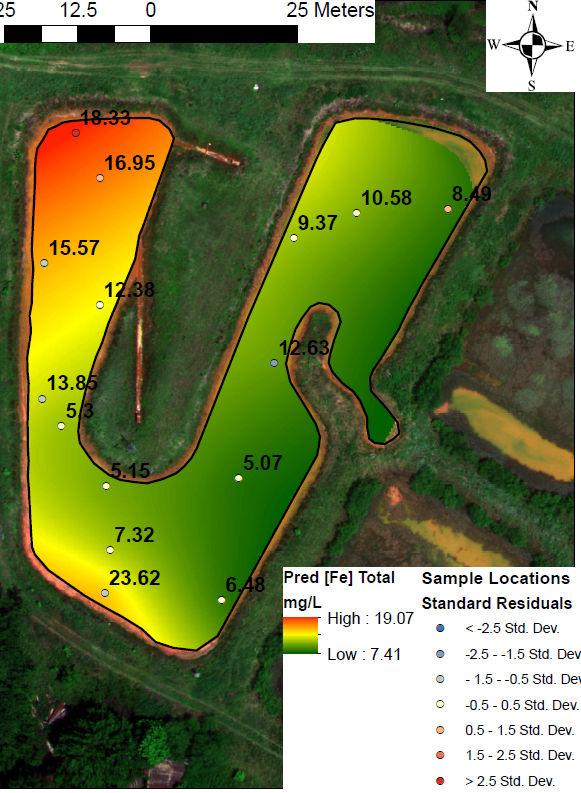 Evaluation, Verification, and Validation: 
- 50 percent of dataset
- R2, Significance, RMSE
- Apply to different location
Laboratory WQ Analyses: 
EPA 3015A/6010C, 
EPA 445, EPA 147A, 
APHA 2540D, APHA 2130B,
In-situ WQ Data:
- TM/FM, Chl, Color, TSS, Turbidity, SDD, AD
9
[Speaker Notes: Moving into a generalized dissertation methodology. A majority of the studies I completed began with collecting multi and hyperspectral data with the sUAS and a field spectroradiometer shown in the image. Then typically within +/- 1 hour of collecting the spectral data, in-situ water quality samples were also collected. 

From there, both sets of data required processing. The spectral information had to be converted from raw digital number format to relative reflectance, and the sets of images had to be stitched together to generate an orthomosaic. Additionally, various laboratory water quality analyses were completed throughout the study quantifying constituents such as chlorophyll-a, color, total suspended solids, and various metal concentrations.

A final step before model development, was to extract the reflectance values from the sampling locations within the orthomosaic generated. I completed this task using several techniques throughout my dissertation, which will be touched on momentarily.

Bringing each data set together began with characterizing the information and evaluating which forms of regression best fit the dataset. I also explored various data transformations and band ratio combinations in attempts to improve the observed relationships

The final step was to evaluate the model outputs and attempt to validate the models with a portion of the dataset not used in model development or at a different location.]
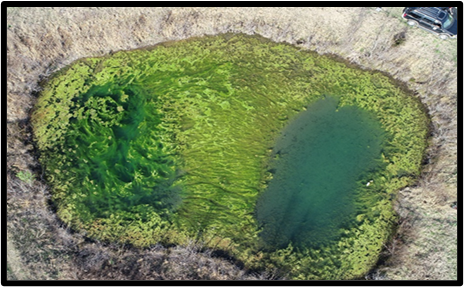 Identifying Sample and Pixel Locations
Autonomous sUAS Mission Parameters
Operations within ± 2 hr of local solar noon, ~60 m AGL, 75 percent image side and overlap and 6 m/s

Various extraction techniques applied
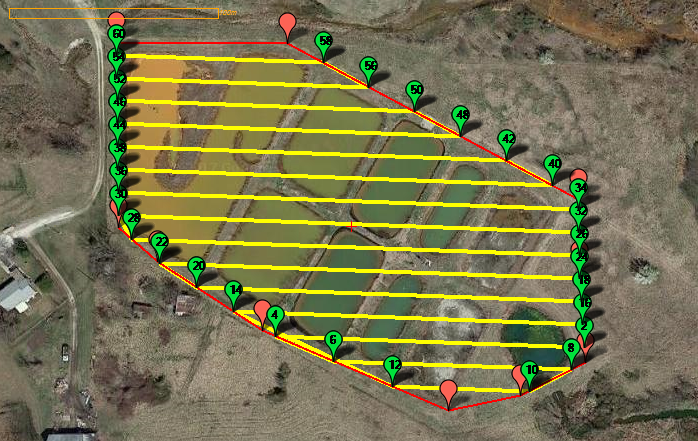 ~5 cm
Approximate WQ Sample Location
~5 cm
10
[Speaker Notes: CLICK WITH EACH POINT]
In-situ Manipulations of Aquatic Optical Depth
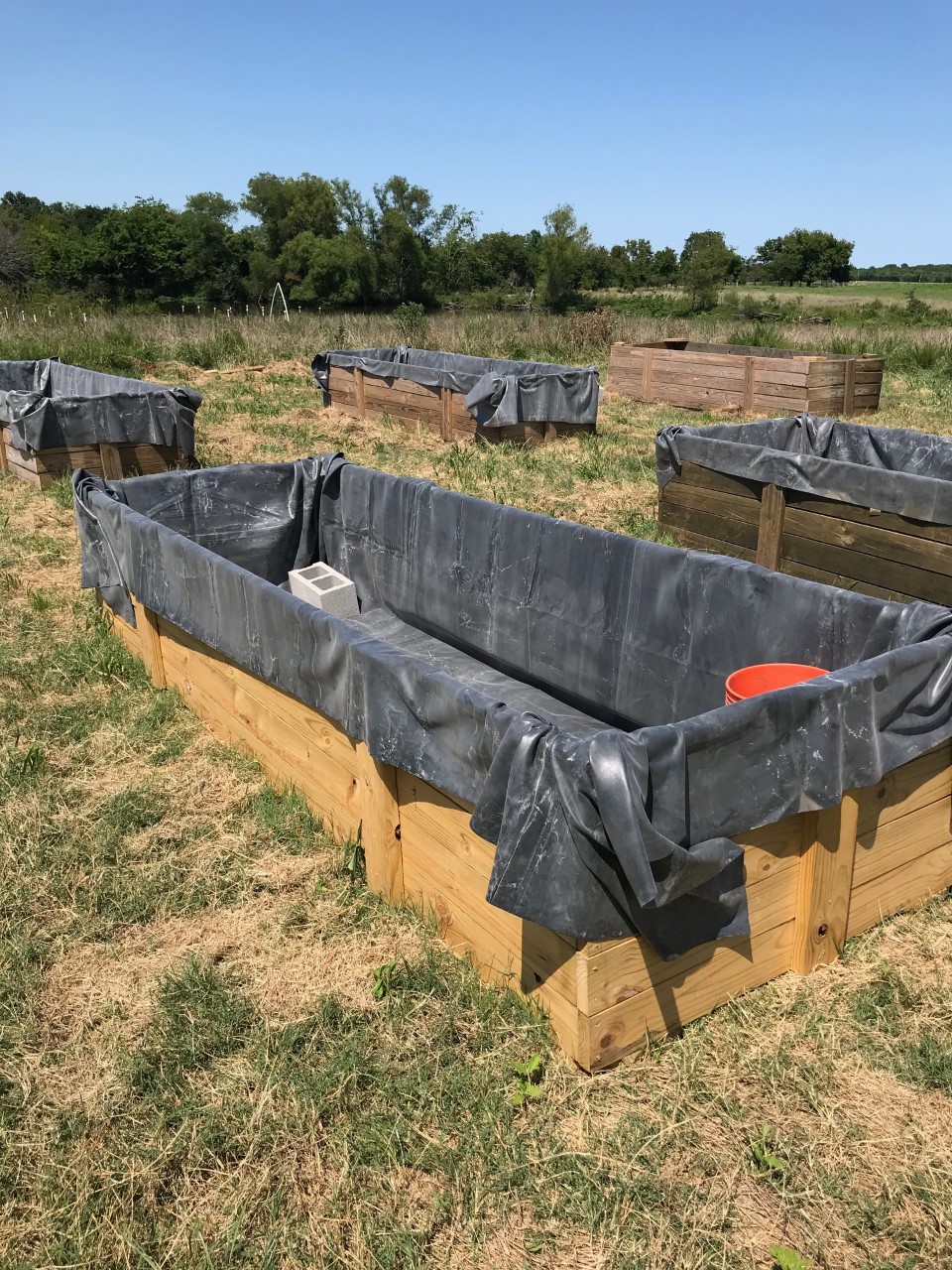 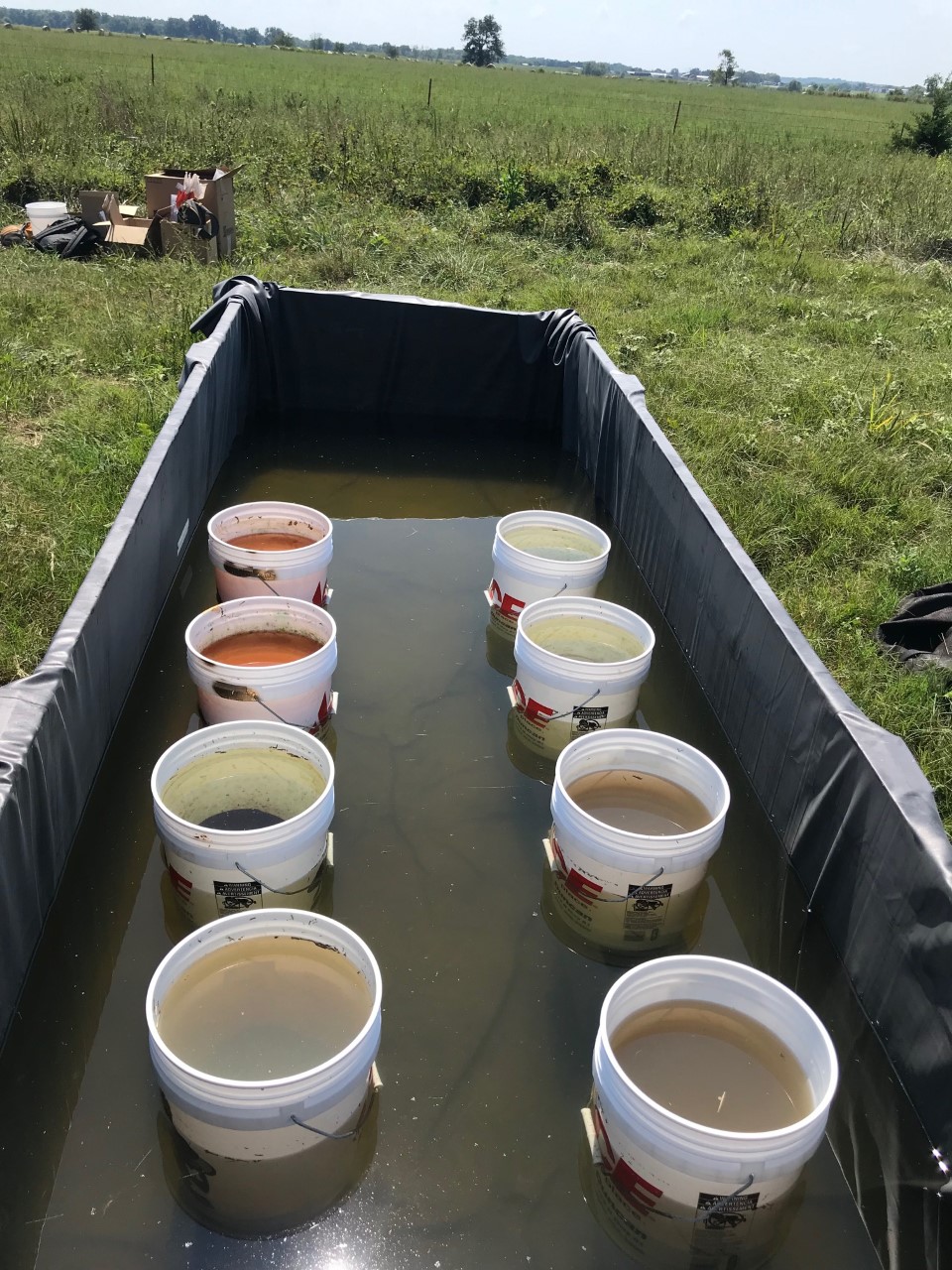 Purpose: 

Document the effects that various optically complex mesocosm systems have on establishing accurate water quality models with sUAS-derived multispectral imagery
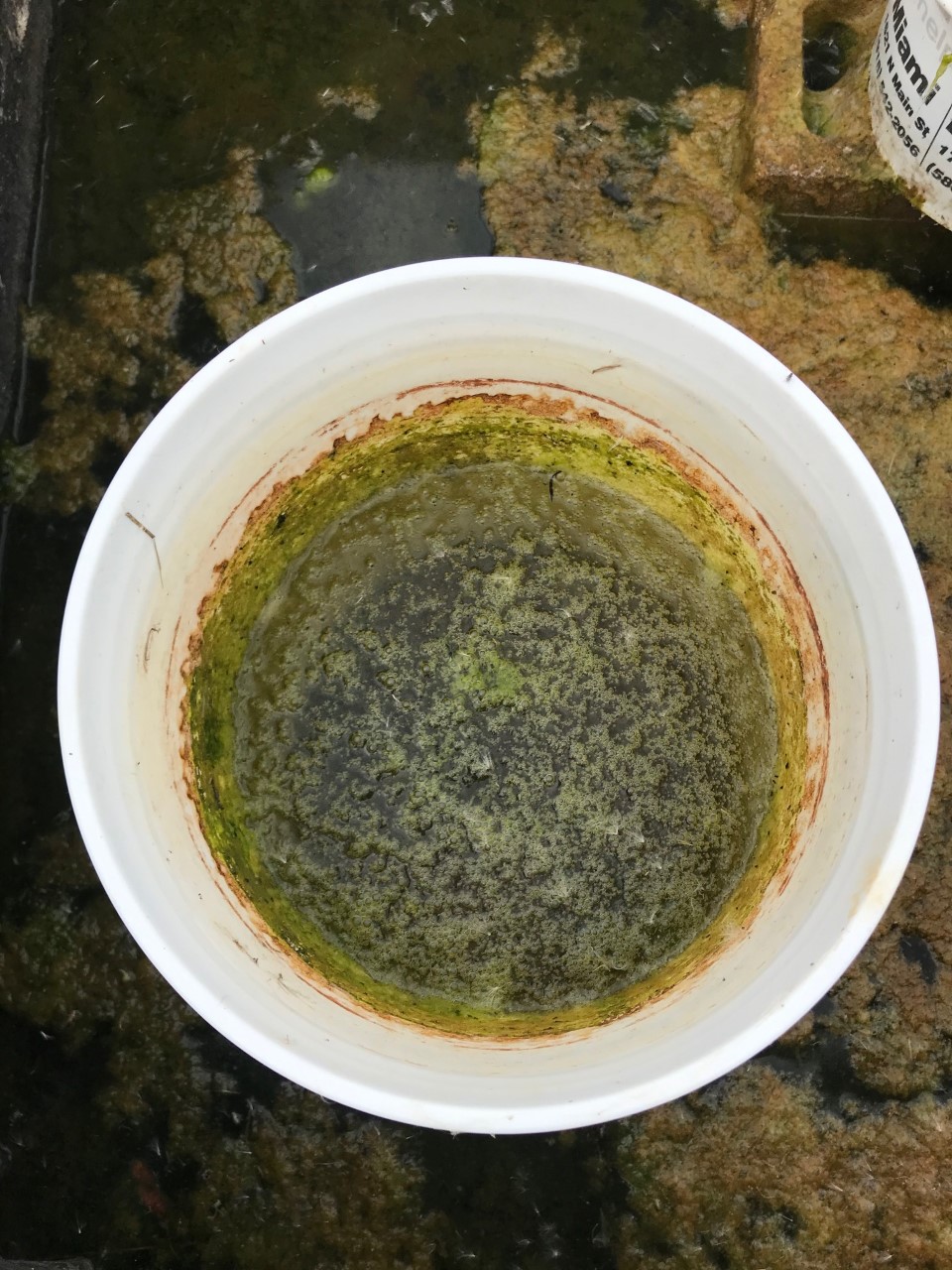 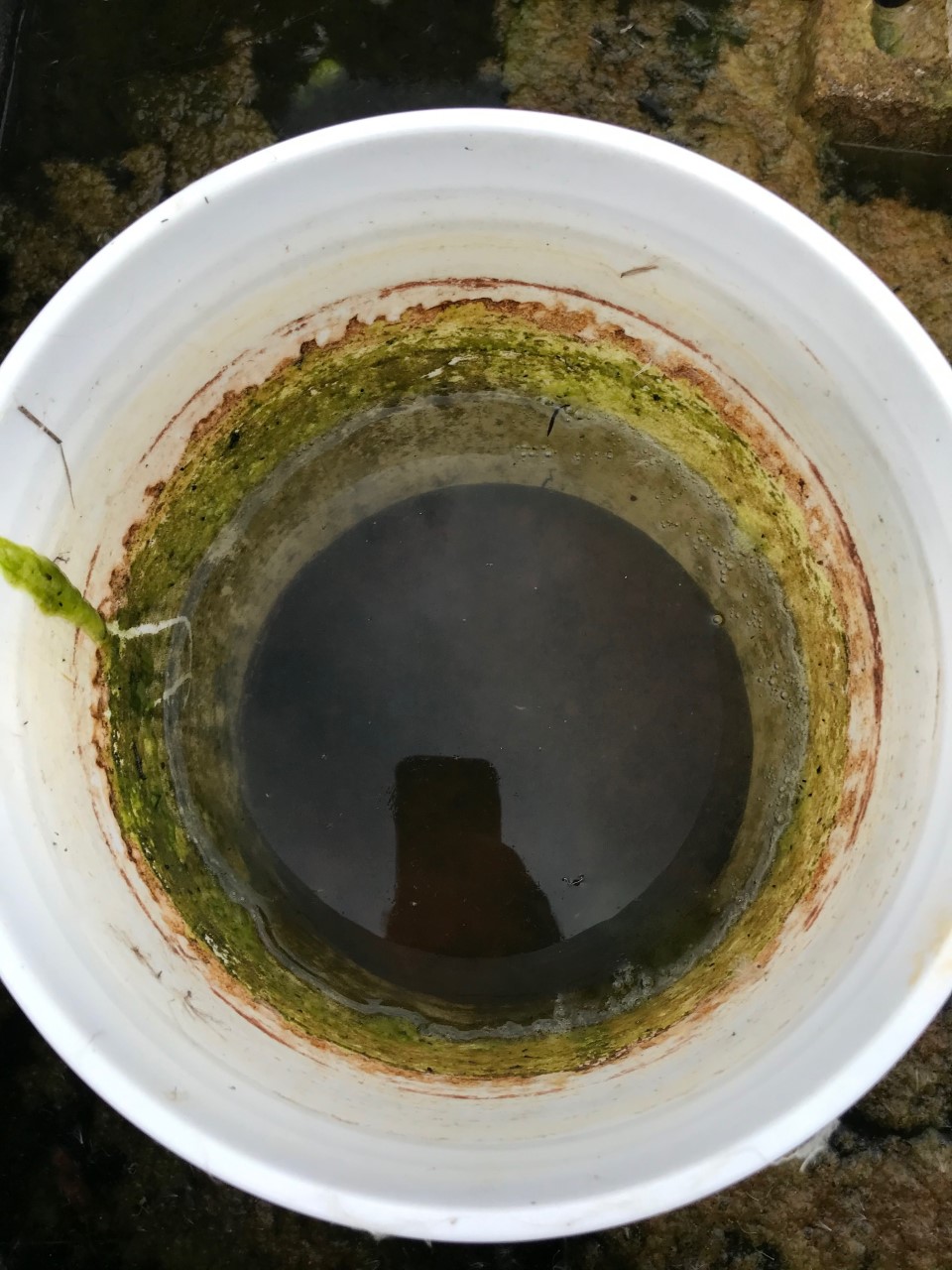 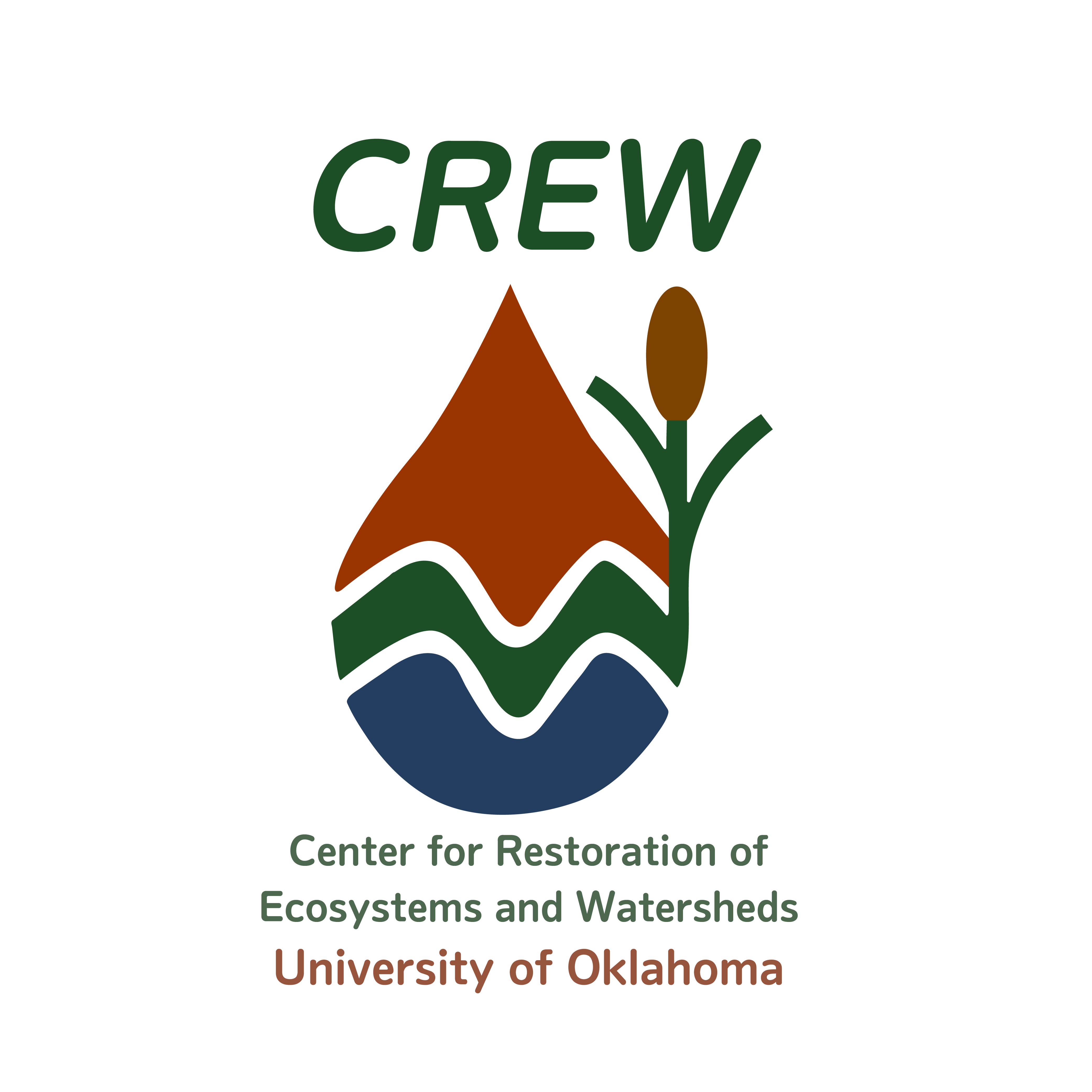 11
[Speaker Notes: This study examined in-situ manipulations of aquatic optical depth

With the purpose of documenting the effects that various optically complex mesocosm systems have on establishing accurate water quality models with sUAS-derived multispectral imagery and addressing hypothesis one]
In-situ Manipulations
of Aquatic Optical Depth
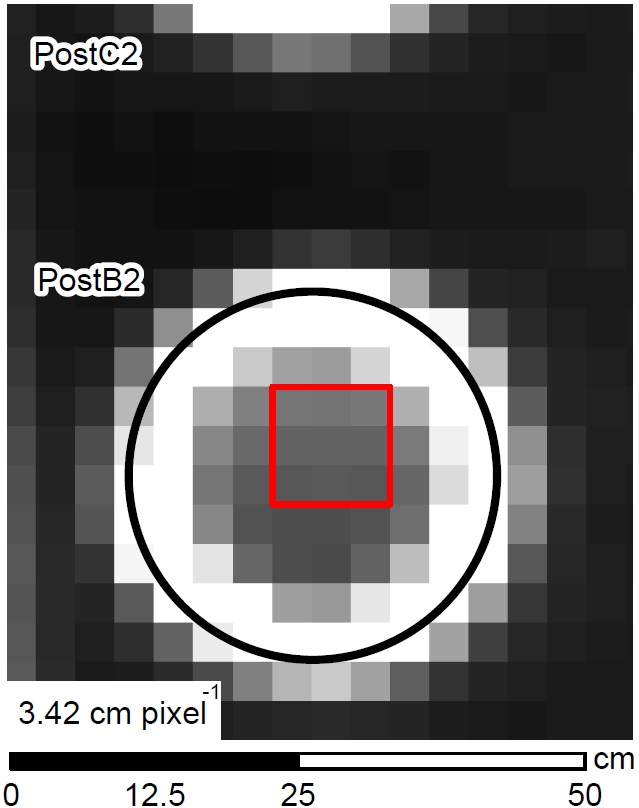 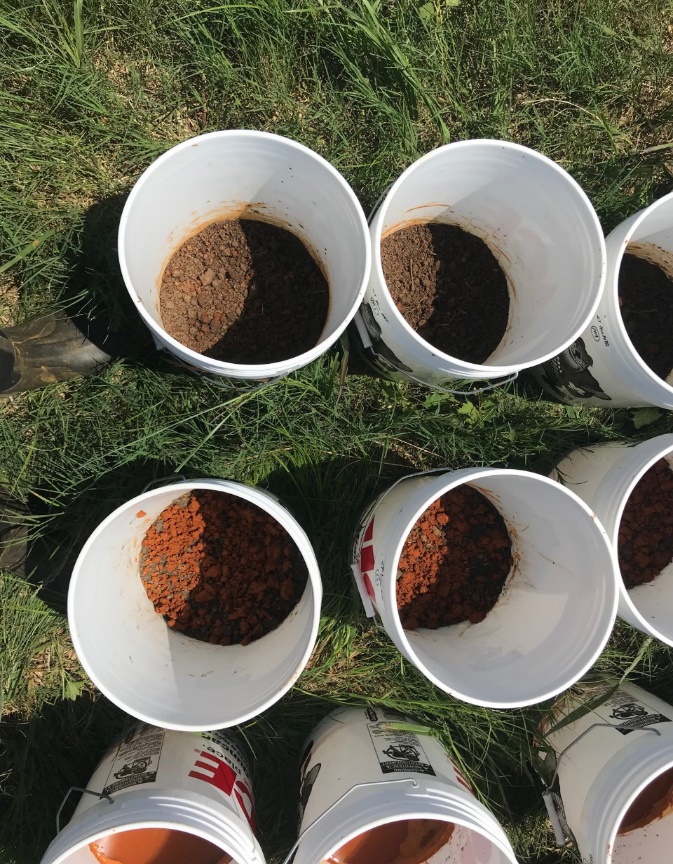 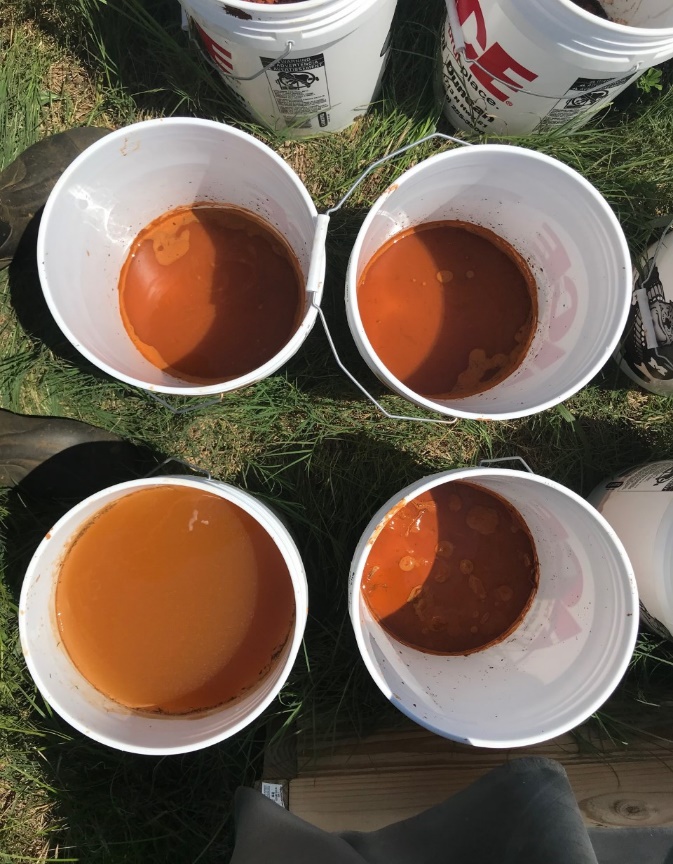 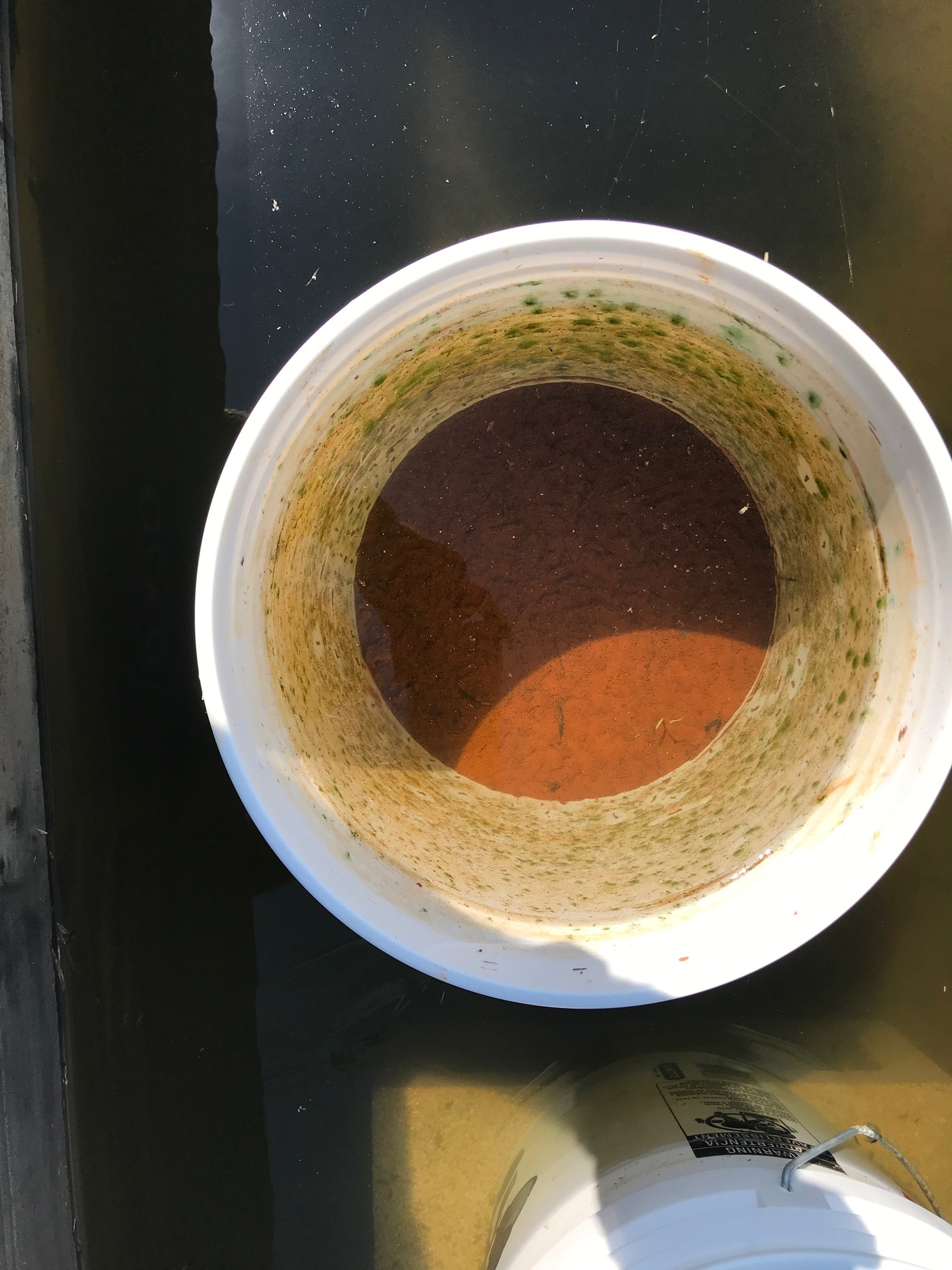 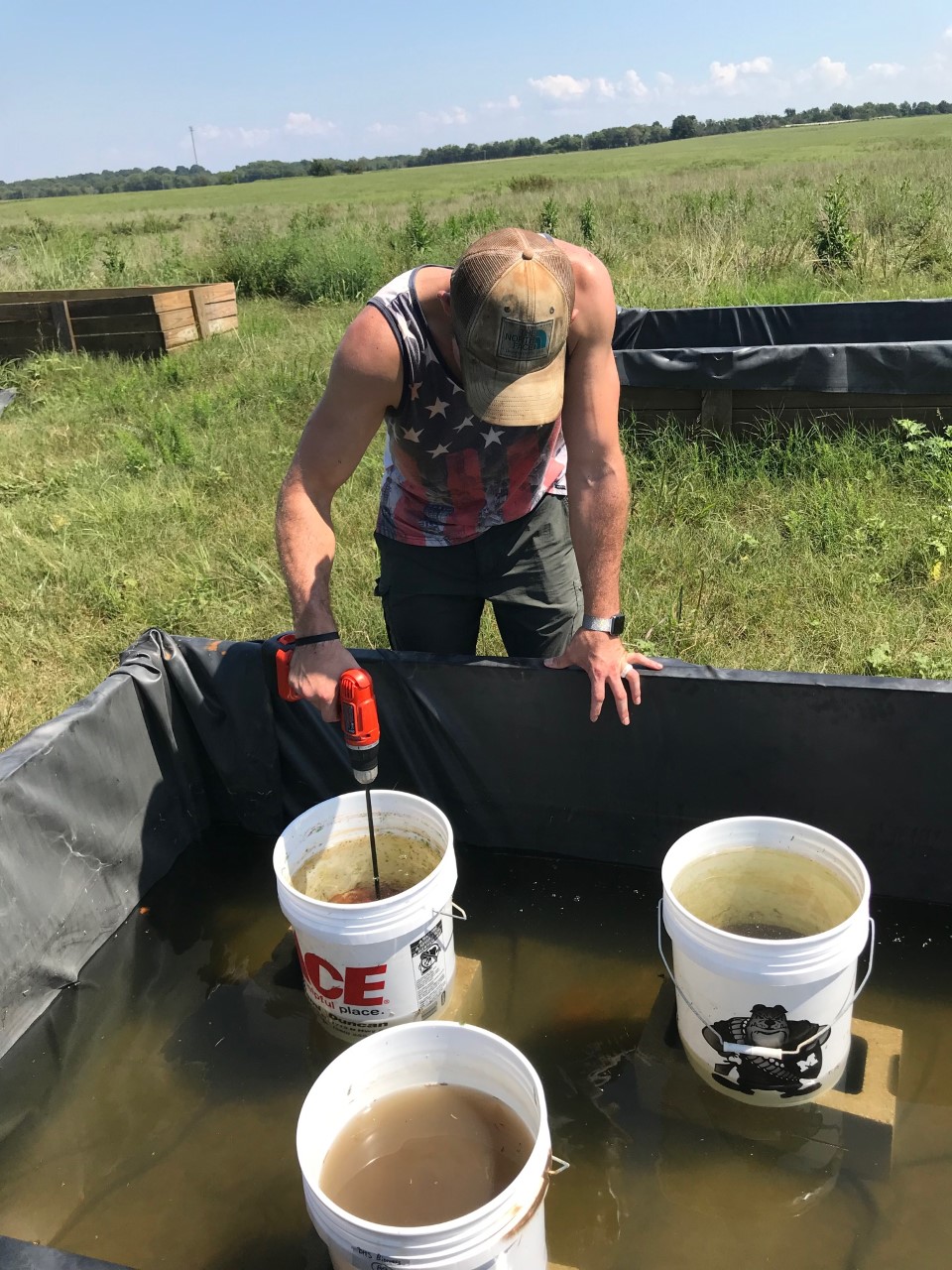 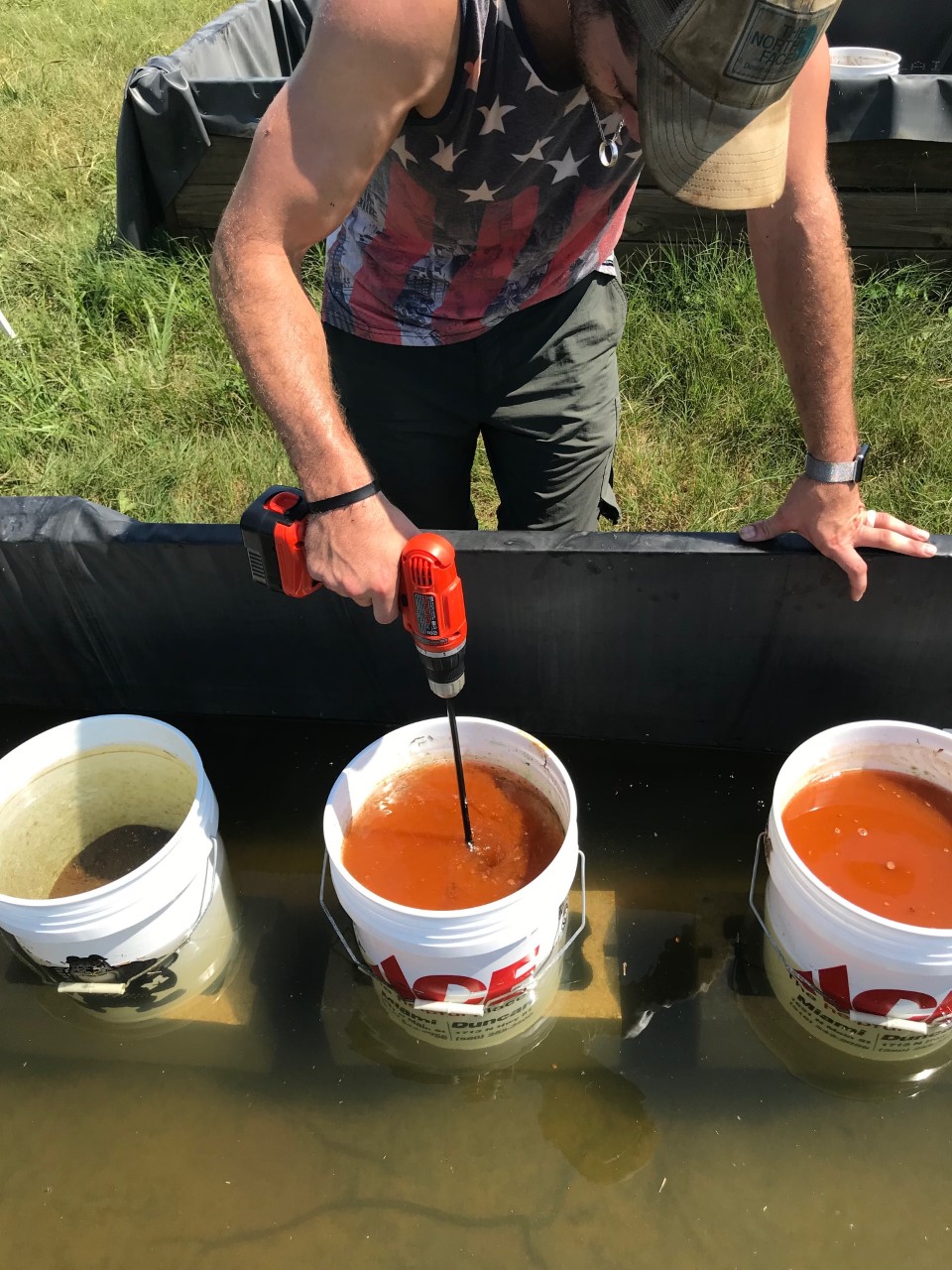 Duck Creek Nursery – Four vessel types each with six replicates
Control (C), Biomass (B), Mine Drainage Residuals (M), and BM
Optical depth manipulated via mixing
Pre- and post-mixing sUAS and WQ

sUAS multispectral imagery 
Pre- and post-mixing missions (n = 4 each)

Traditional and “novel” water quality parameters
Chlorophyll-a, TSS, turbidity, SDD, AD, color, and total, dissolved, and particulate (calc.) mine water contaminants

Pixels extracted manually
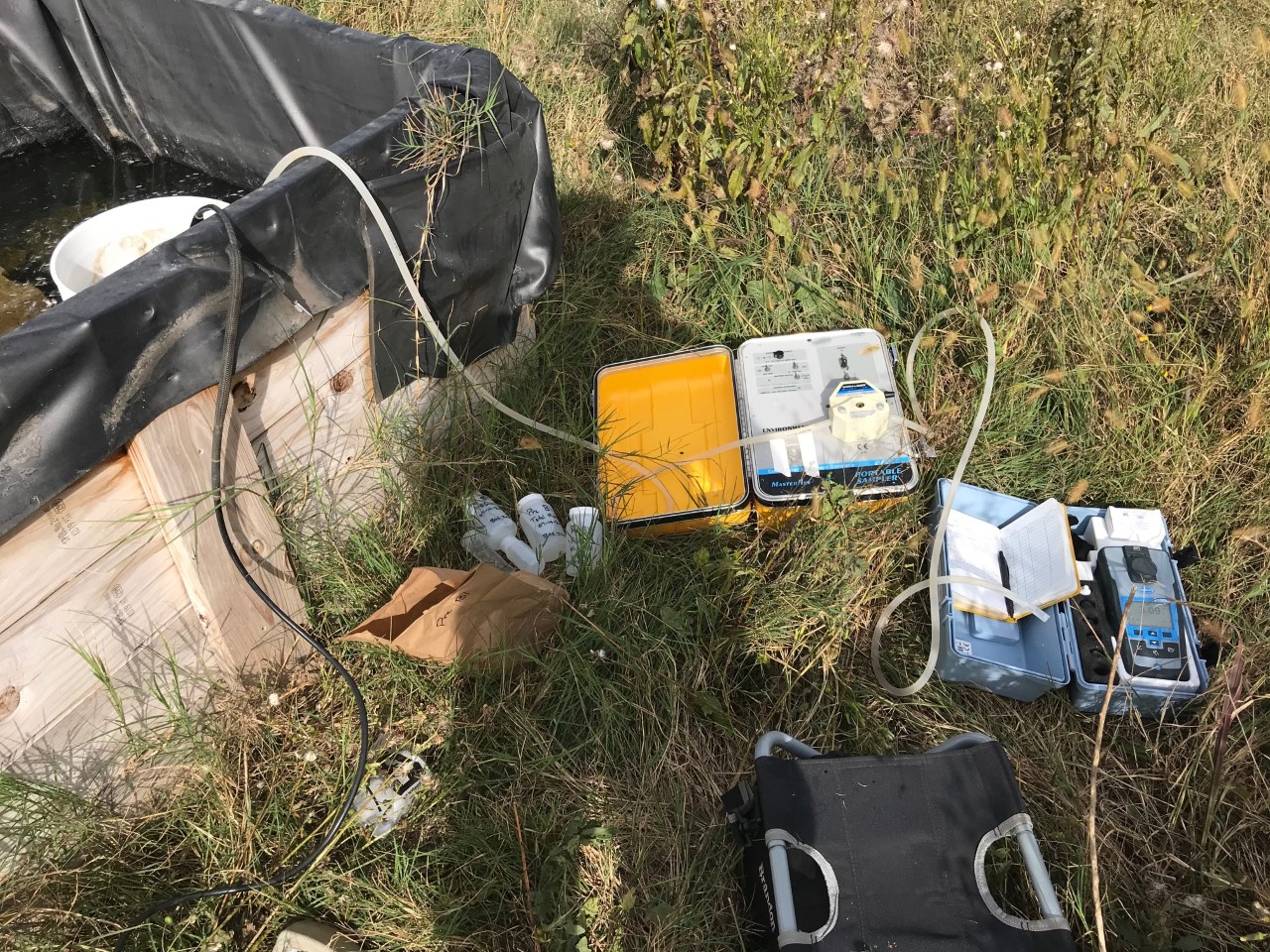 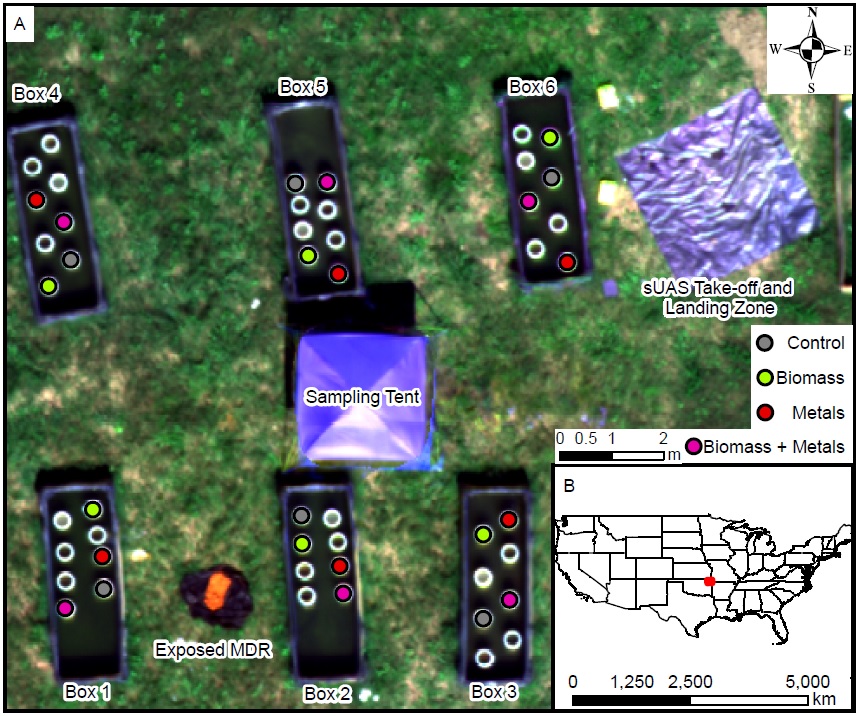 ODWs
OSWs
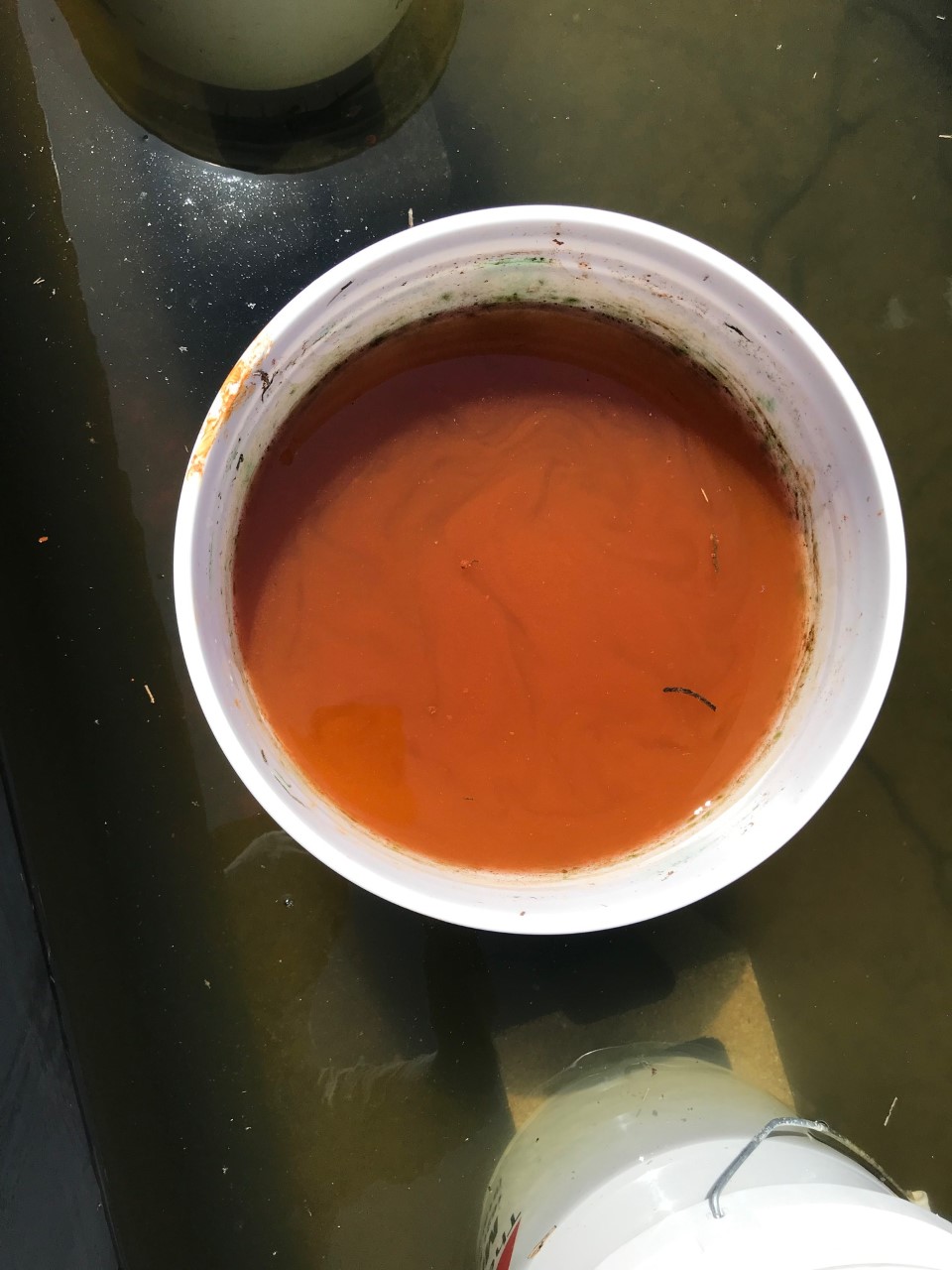 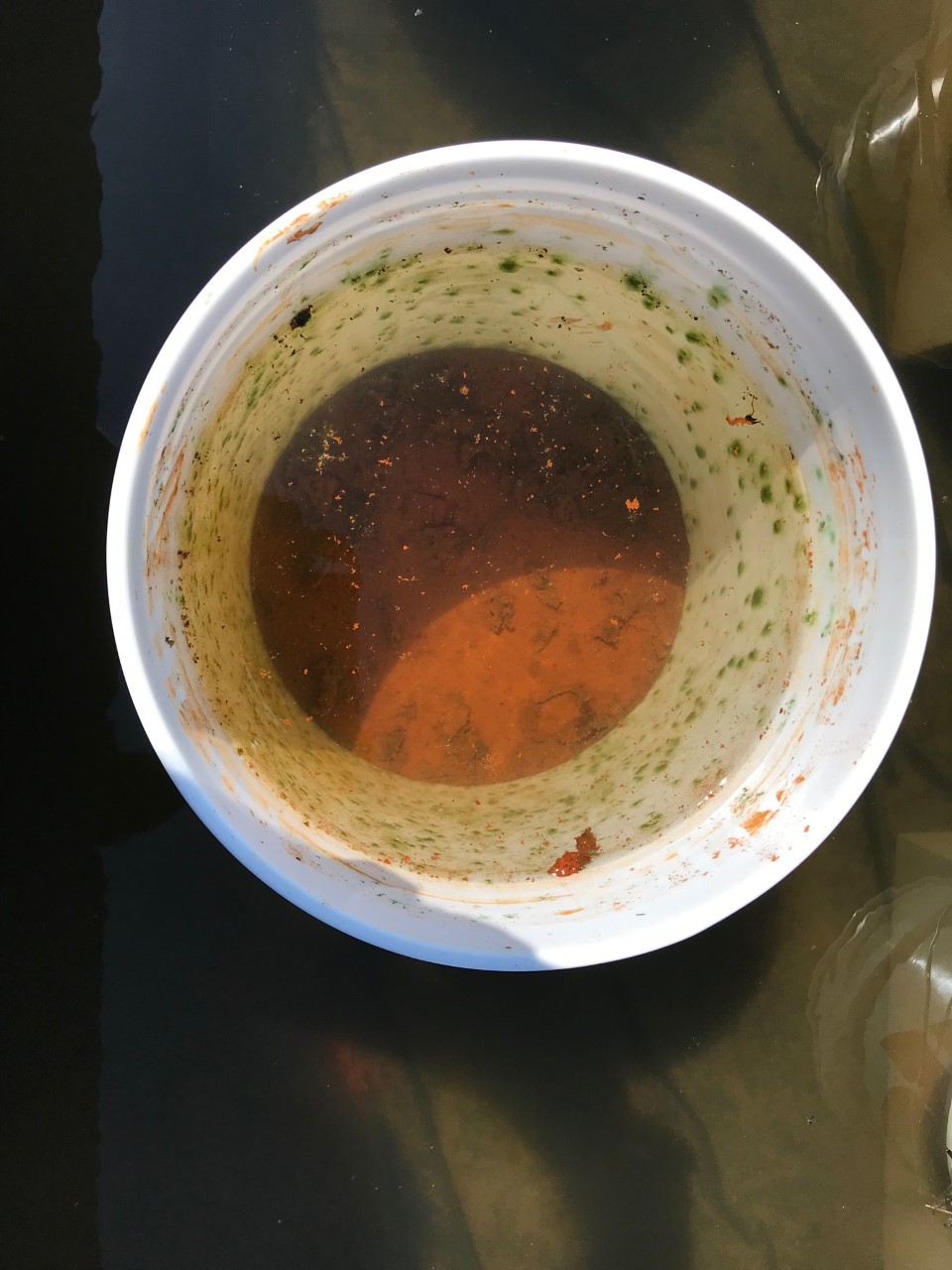 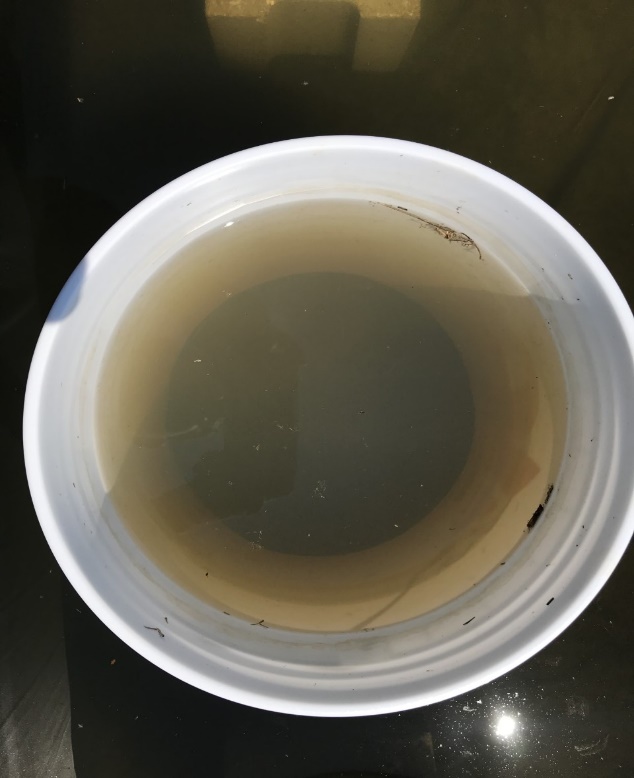 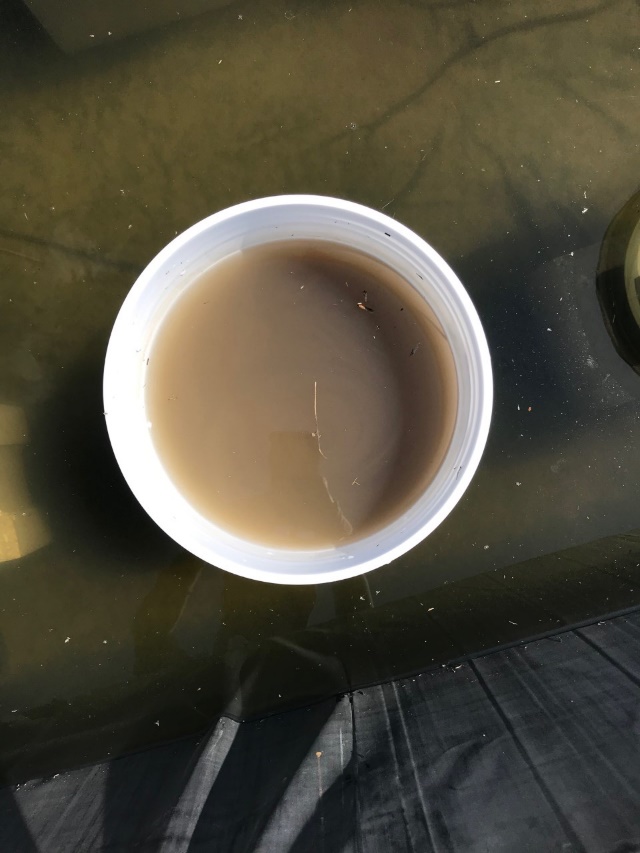 20
Post-mixing
Pre-mixing
[Speaker Notes: This study took place at the Duck Creek Nursery managed by the Grand River Dam Authority in NE Oklahoma.

The experimental vessels included a control, biomass, mine drainage residuals, and BM replicated six times – each type of vessel except the controls received a different type of amendment. The amendments were additions of MDR as substrate to the M and BM vessels, while the B and BM vessels received a dosing of algae rich water to ensure sufficient algal growth. Otherwise, the substrate and water was sourced from the site. With vessels of this size, in-situ manipulations of aquatic optical depth were possible via mixing the system with a drill and paint mixer. To examine the affect optical depth had on sUAS-derived multispectral reflectance, sUAS missions and WQ sampling occurred before mixing (PRE) and immediately after mixing (POST). 

Each of these events were captured four times and included sampling of both the traditional and novel water quality parameters discussed earlier. 

Reflectance values were manually extracted in this study – here is an example of a reflectance raster for post-mixing biomass vessel 2 (POSTB2). I have outlined the bucket edges in black and pixels I extracted in red. The reason each had to be manually extracted was because extreme care had to be taken to not sample pixels that had been mixed, particularly near the edges of the vessel]
In-situ Manipulations of Aquatic Optical Depth
Mixing produced significant differences in all WQ parameters, but not reflectance



Exploratory regression to identify candidate models and OLS to evaluate



Highly variable datasets required a more in-depth examination of R2
13
[Speaker Notes: As one would imagine, mixing significantly altered the observed water quality across all vessels and constituents (bolded values in table)

Models were developed and tested using the technique described earlier – exploratory regression to identify candidate models, and ordinary least squares regression to evaluate

Finally, due to the nature of R squared and the variability of the datasets a more in-depth examination was required.]
In-situ Manipulations of Aquatic Optical Depth
Spectra from ODWs were more representative than OSWs
Greater R2adj. with considerably higher variability

Significant Koenker (p-val < 0.05) indicates unequal scatter
Variance Inflation Factor (VIF) > 10 suggests significant redundancy

Post models with lower R2adj. performed “better”
47.78
PostCChl-a
PostBChl-a
0.90
494.88
PostBSDD
0.85
PostBFe
PostMTSS
0.14
0.84
24.50
0.41
0.13
27.75
PostMColor
PostMFe
0.71
0.82
PostBMChl-a
9.78E-03
Spectra from ODWs  represented WQ better than spectra from OSWs
PostBMFe
14
[Speaker Notes: Overall, spectra from ODWs were more representative than OSWs, what does that mean?

Some post-mixing models exhibited greater adjusted R squared values than their pre-mixing counter part while accounting for significantly higher variability 

Some pre-mixing models could not be identified that satisfied the regression criteria, suggesting because we could see the substrate interfered with the reflectance value measured

Finally, although some post-mixing models had weaker regression relationships, further evaluation of the outputs (relative percent difference, mean absolute error, and standard error of regression) were substantially lower than their pre-mixing counterpart

Thus, multispectral reflectance from optically deep waters represented water quality better than spectra measured from their optically shallow counter part.
-----------
Significance in Koenker indicates heteroscedasticity was present with the regression terms. Essentially, this means that the relationship (e.g., one unit increase v one unit increase) was not consistent across the range of the dependent variable, thus the model could not be properly specified]
Qualitative Evaluation of Substrate Impacts
False-color composite
(G, B, R) V. (R, G, B) – symbolizes R as G to assist in feature identification
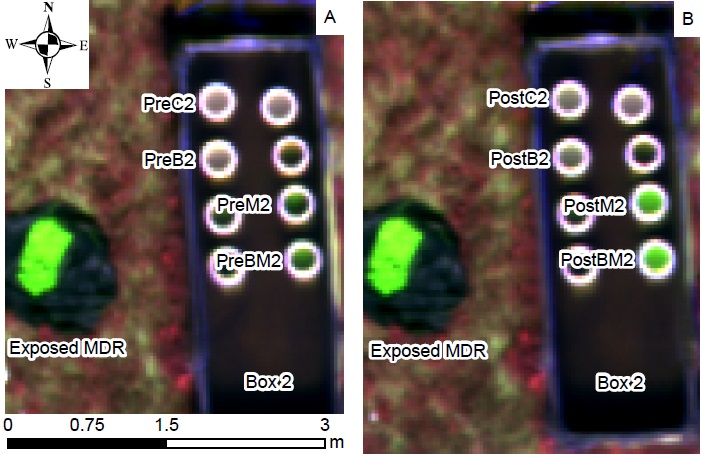 Pre-mixing Mission
Post-mixing Mission
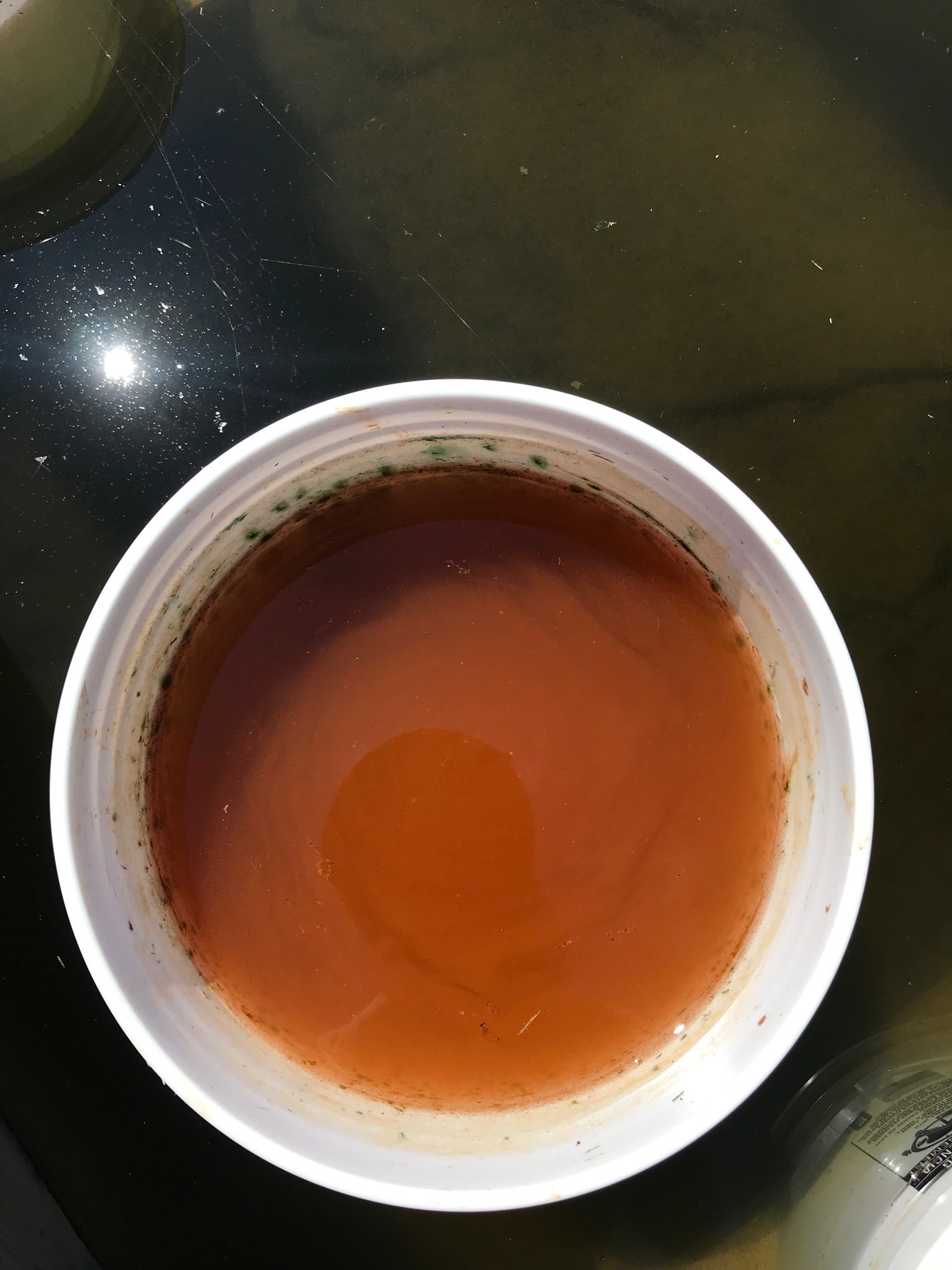 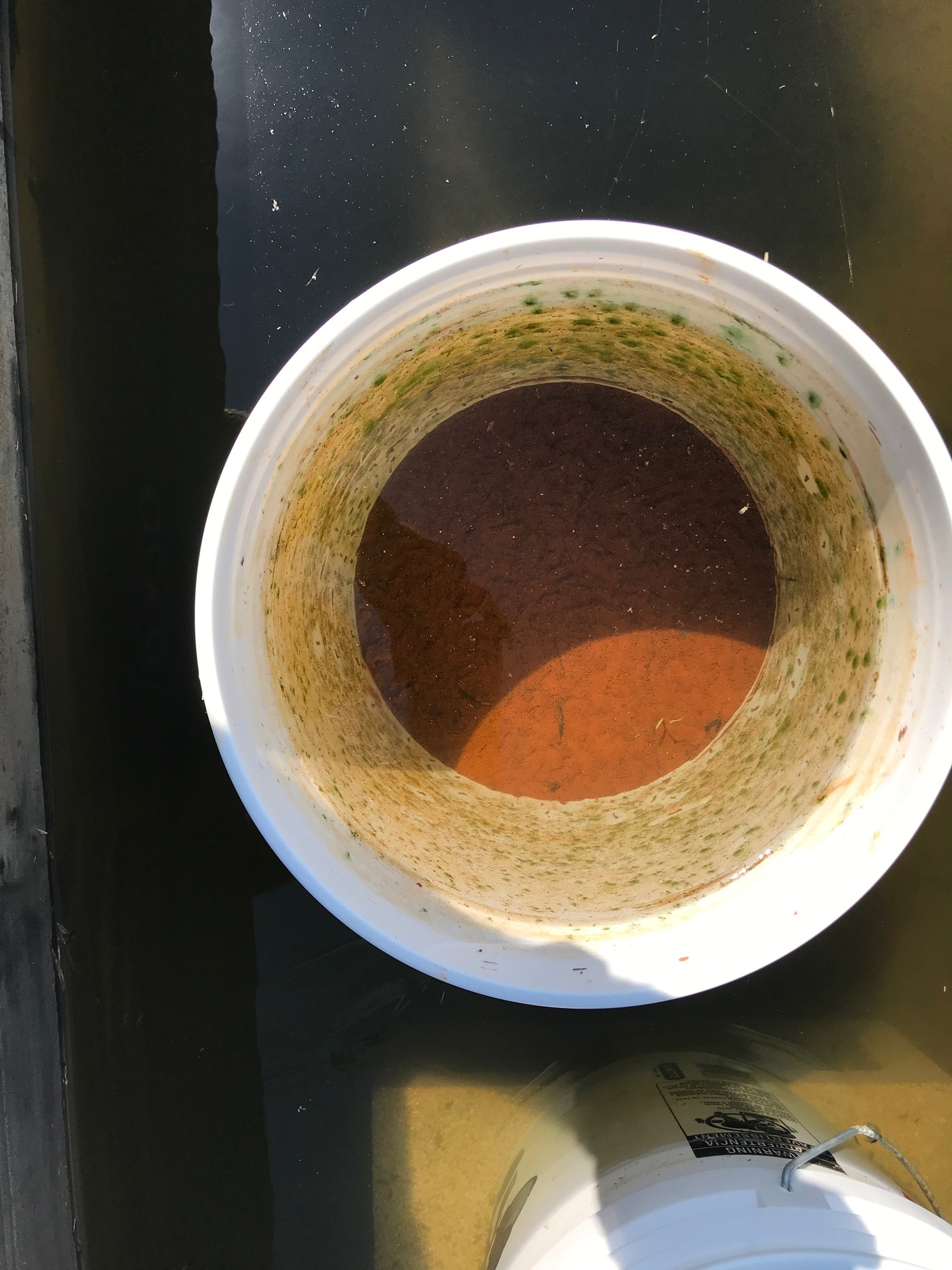 RGB Composite
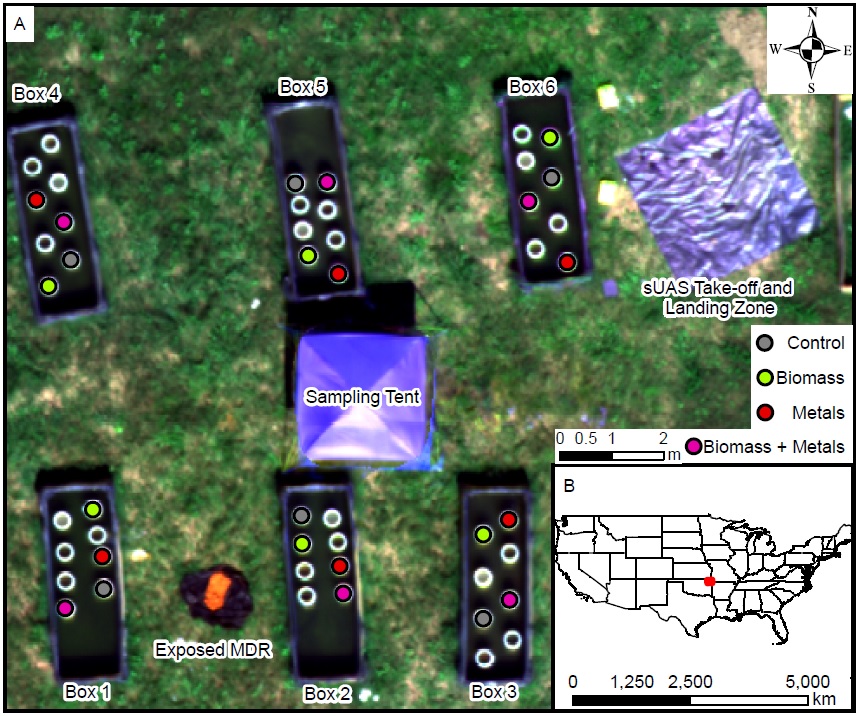 24
[Speaker Notes: Through digital image processing I was able to develop a qualitative evaluation of substrate impacts using a false color composite]
Spectral Monitoring Techniques for ODWs: Model Calibration and Verification
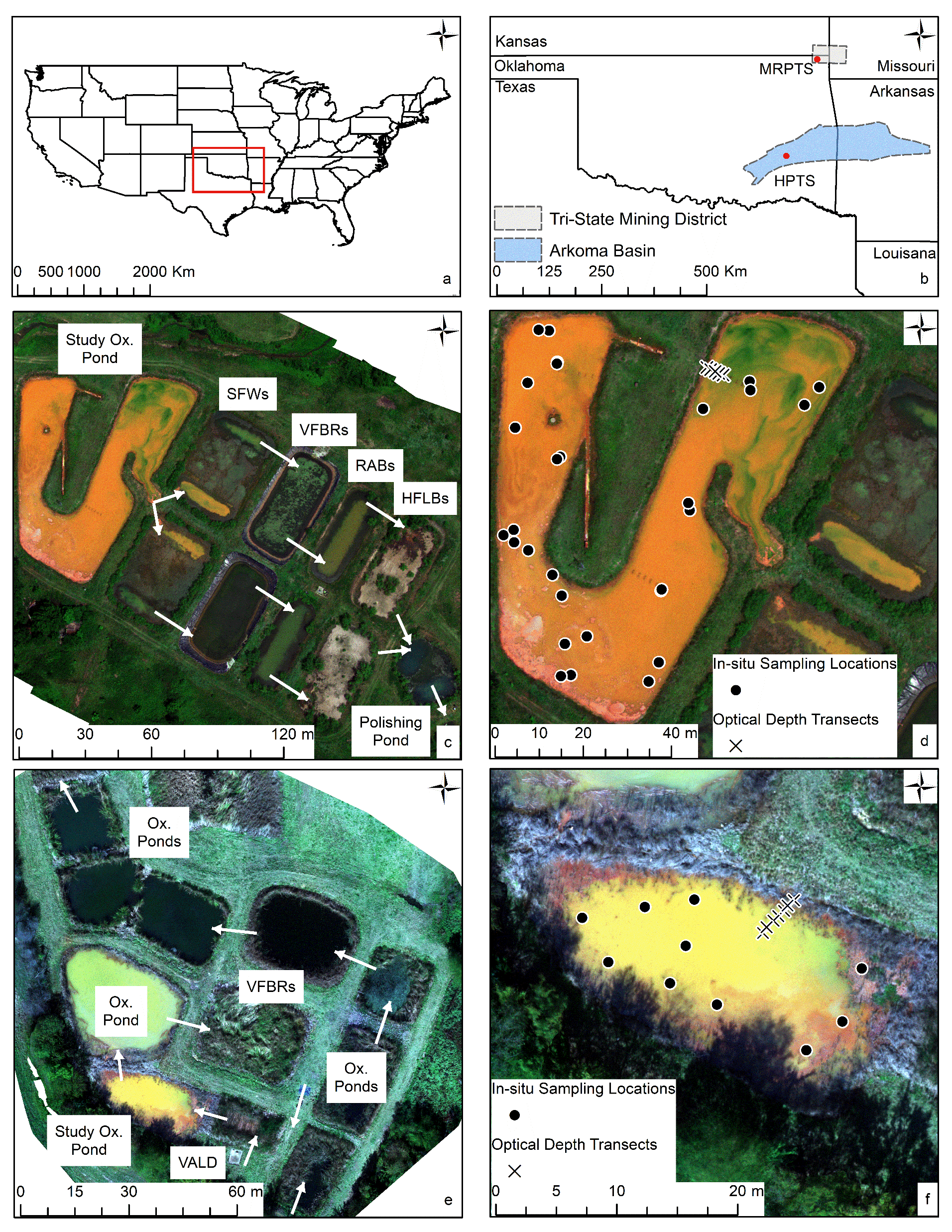 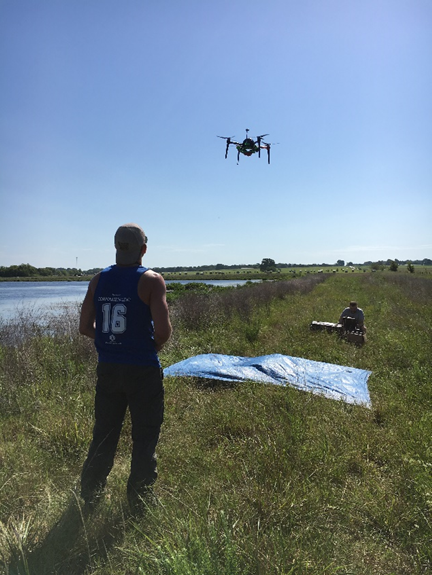 Purpose: 

Examine the feasibility of utilizing sUAS-derived multispectral imagery to estimate in-situ concentrations of various mine drainage constituents and validate the models in waters of a different geologic origin.
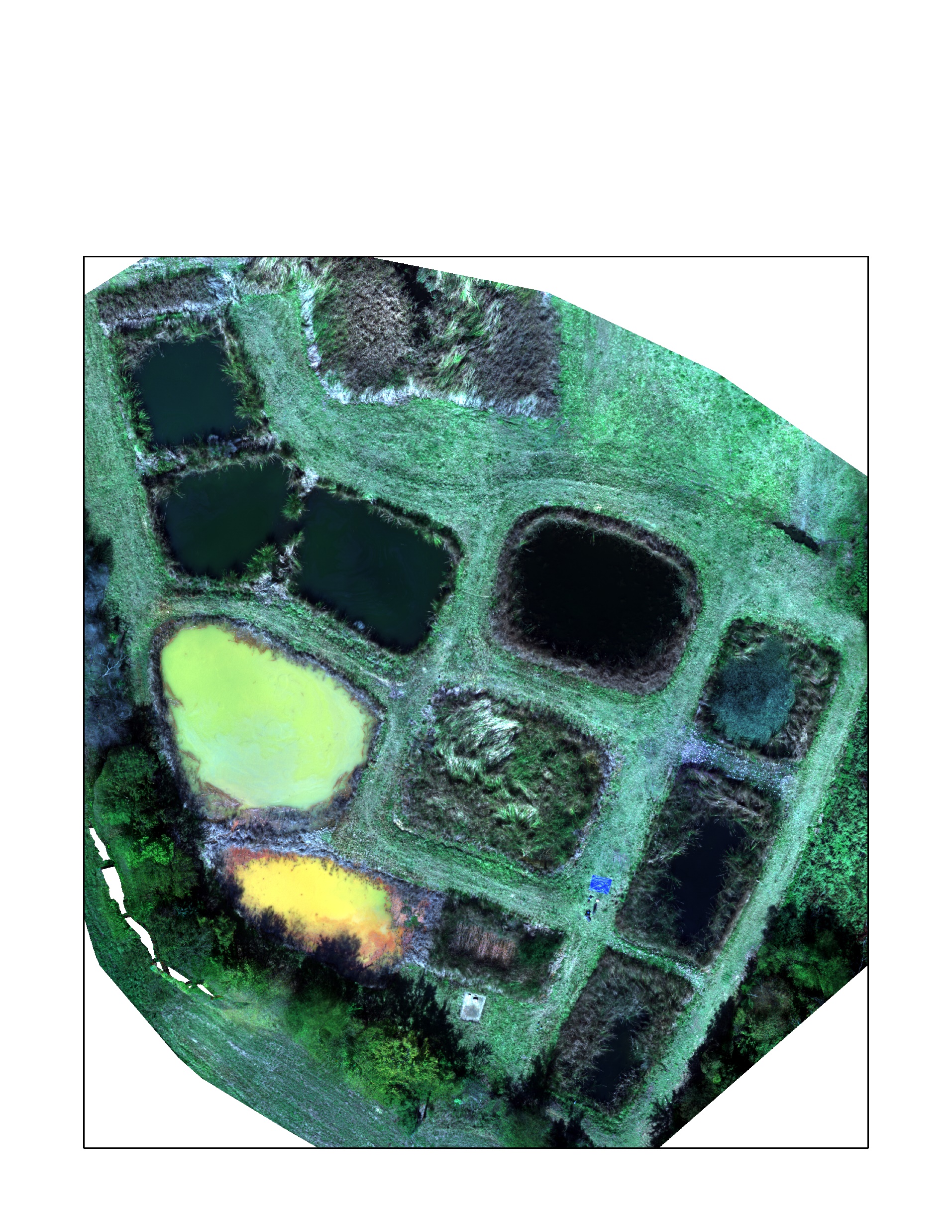 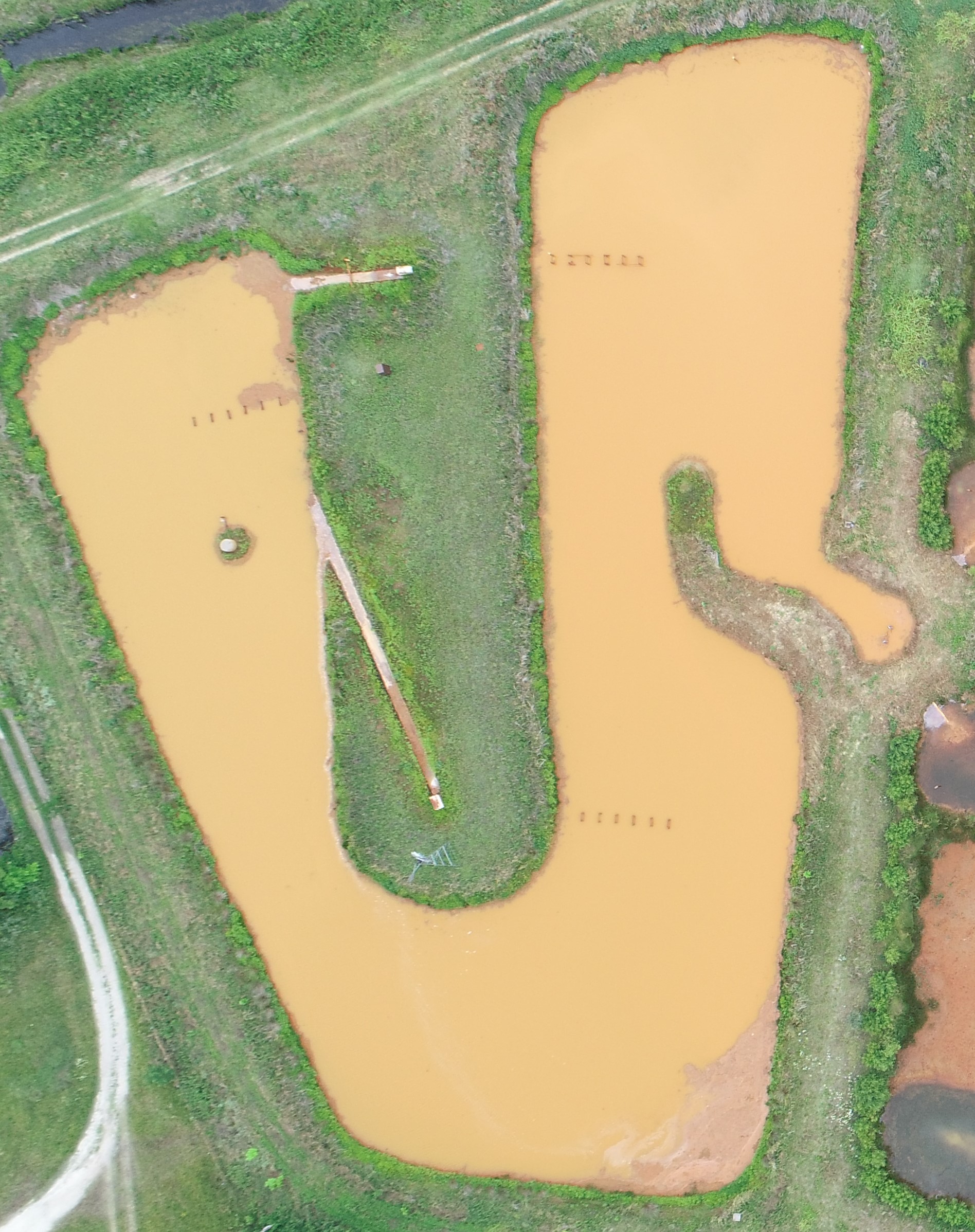 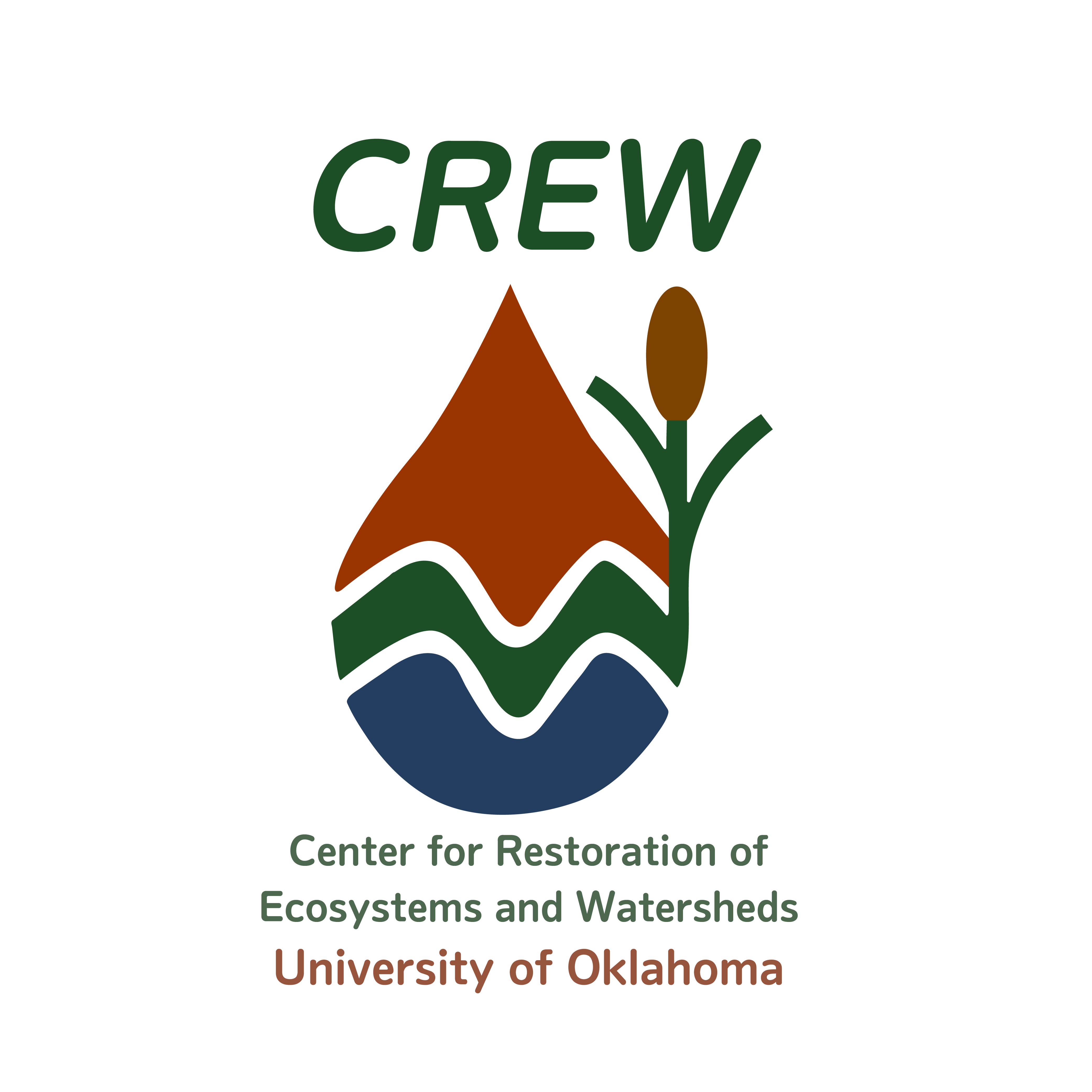 16
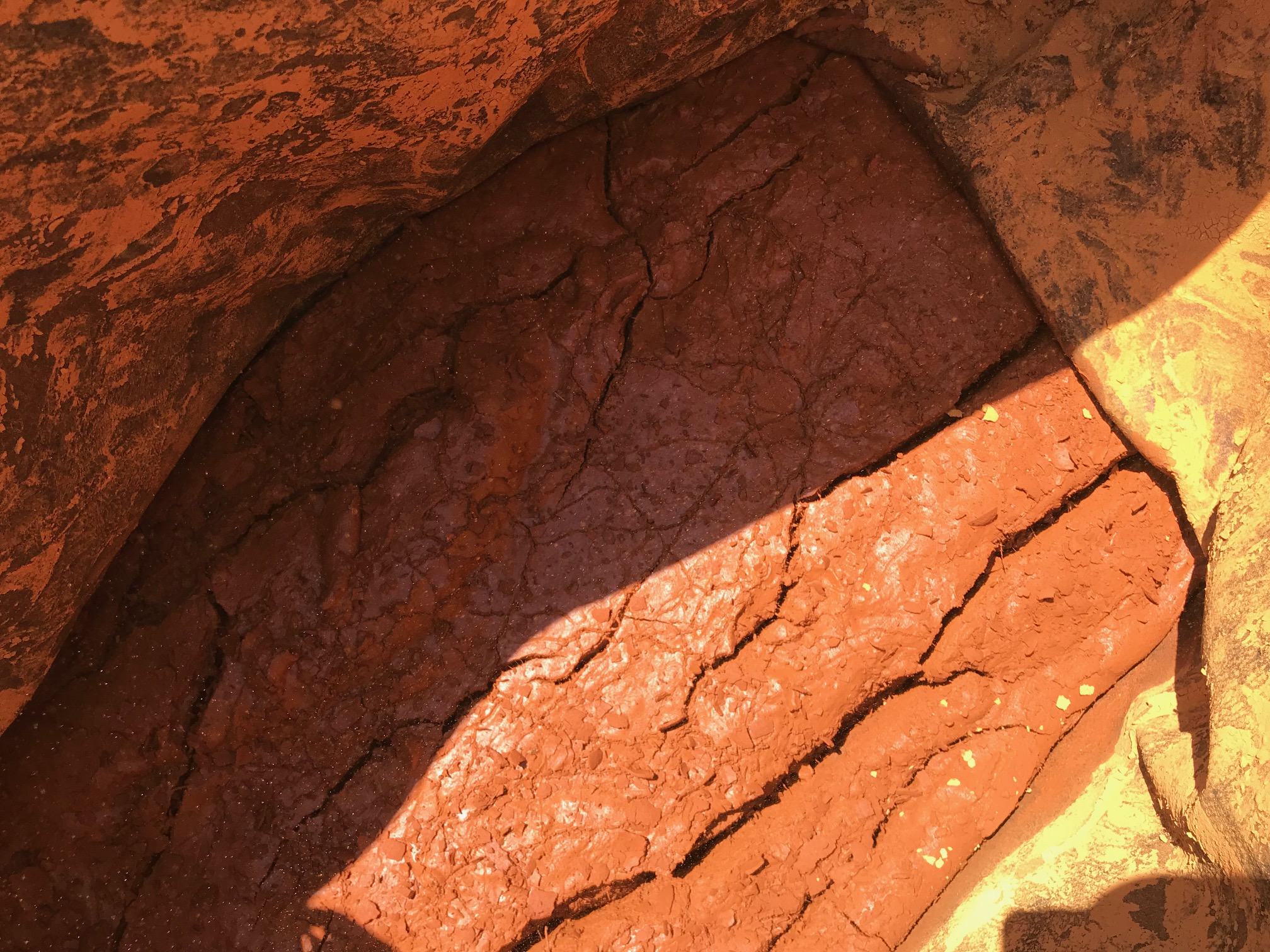 Spectral Monitoring Techniques for ODWs
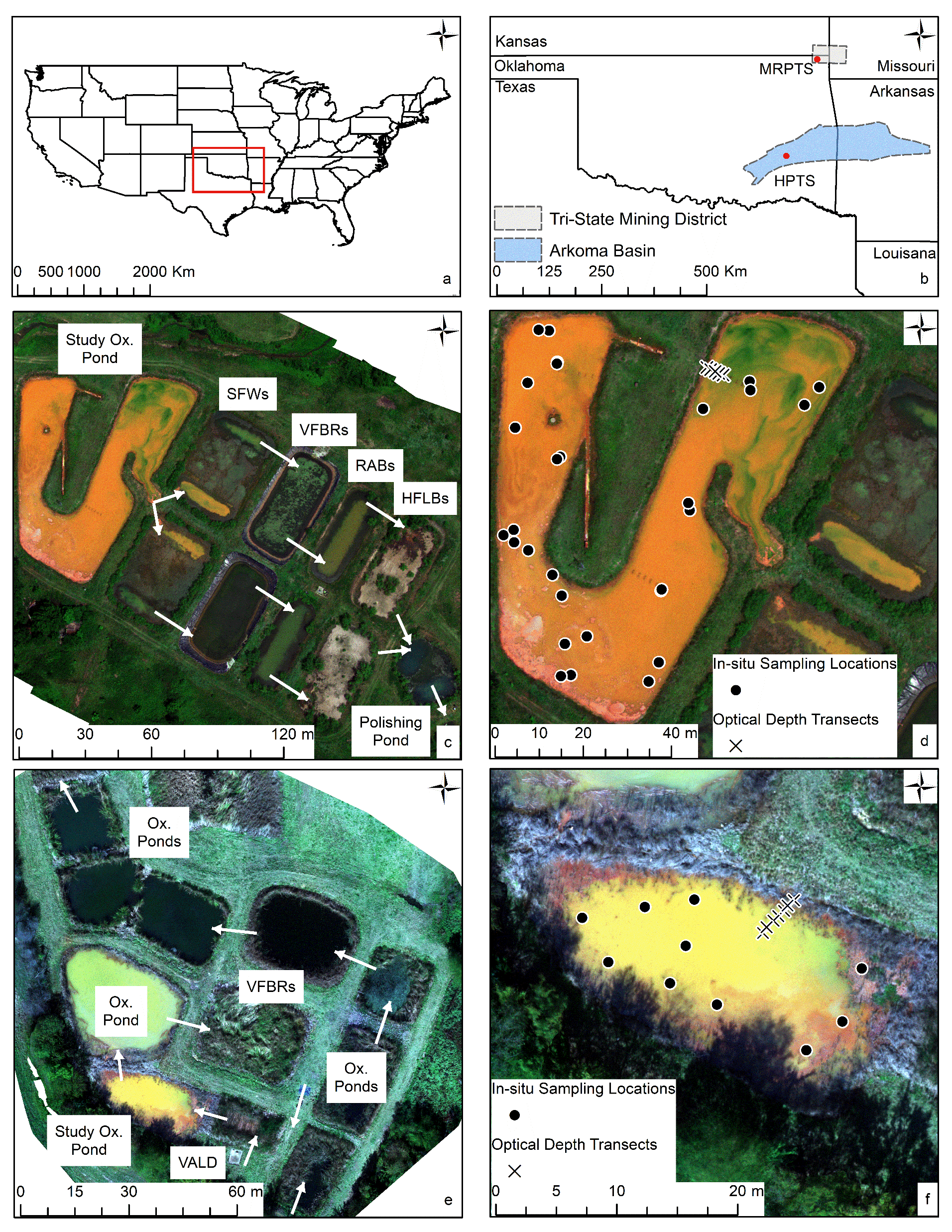 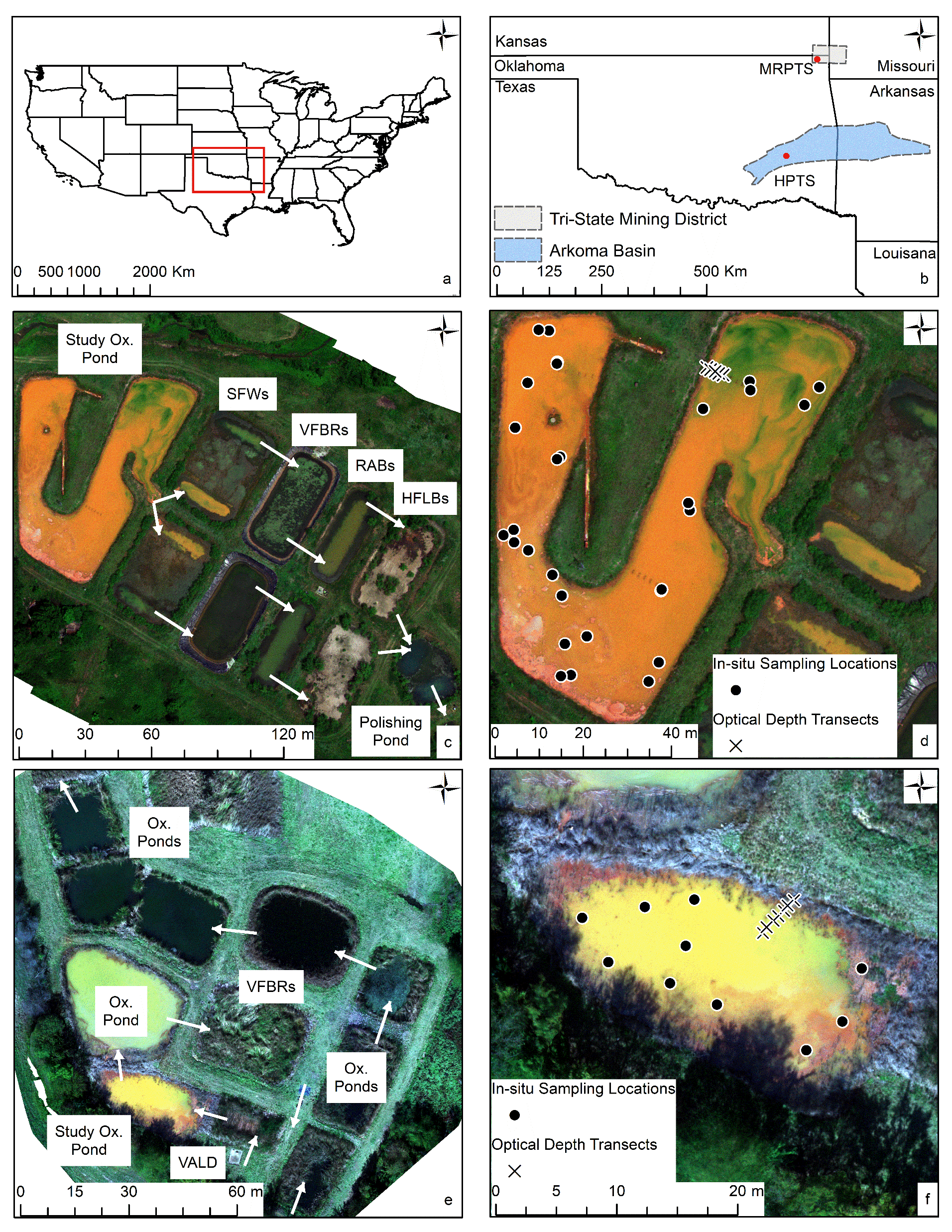 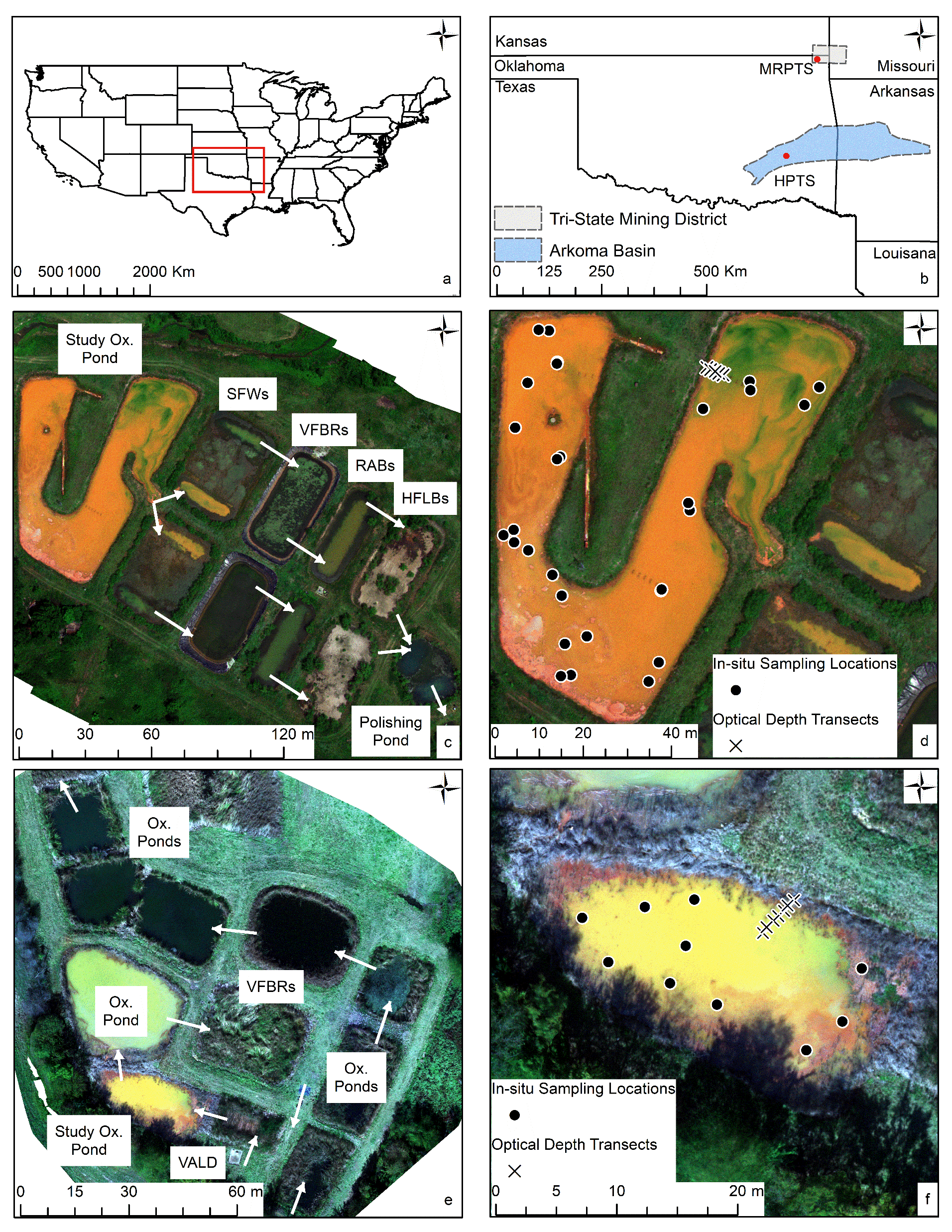 MRPTS AND Hartshorne PTS  
Oxidation Ponds (Study Ox. Pond)

sUAS multispectral imagery
MRPTS (n = 2)
HPTS (n = 1)
“Novel” water quality parameters
Total, filtered, and particulate (calc.) metals, turbidity, alkalinity, SDD, and actual depth (AD)
MRPTS (n = 30)
HPTS (n = 10)

Pixel-by-pixel extraction
Other extraction techniques tested
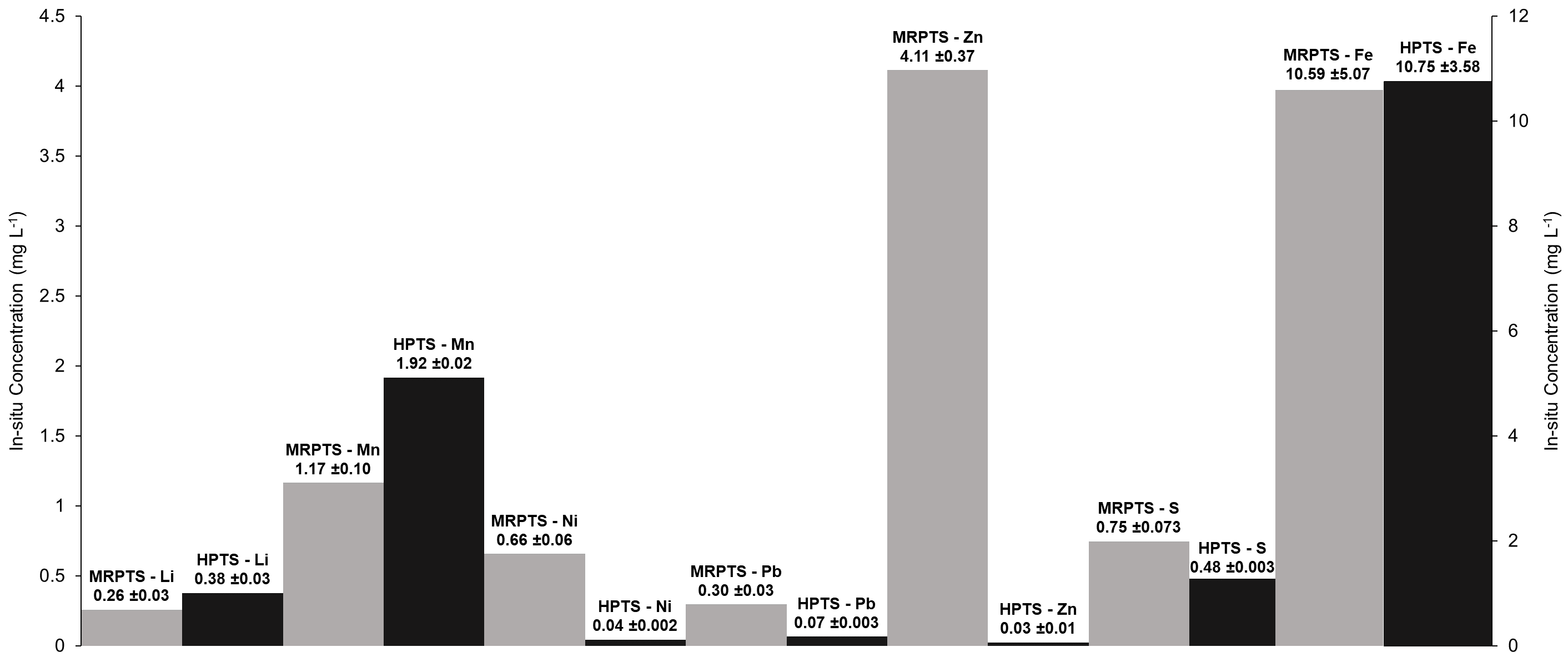 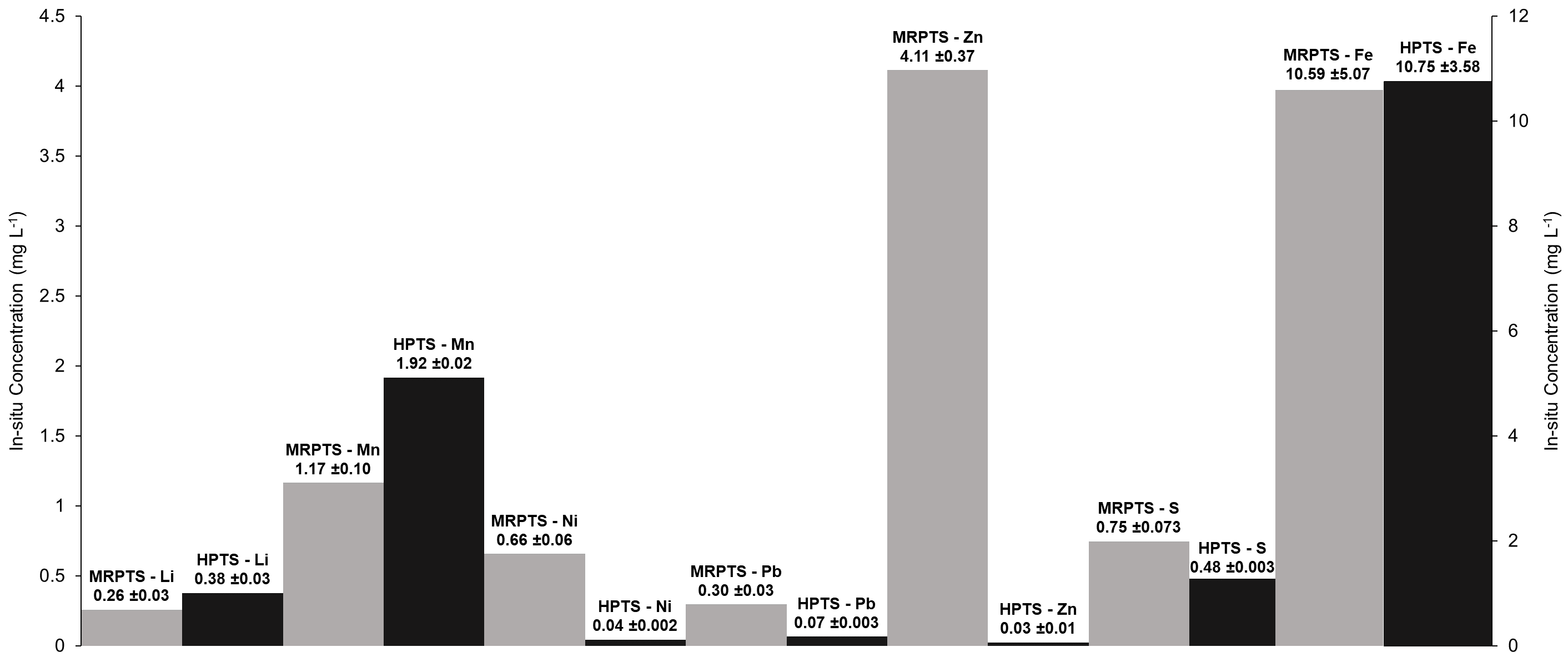 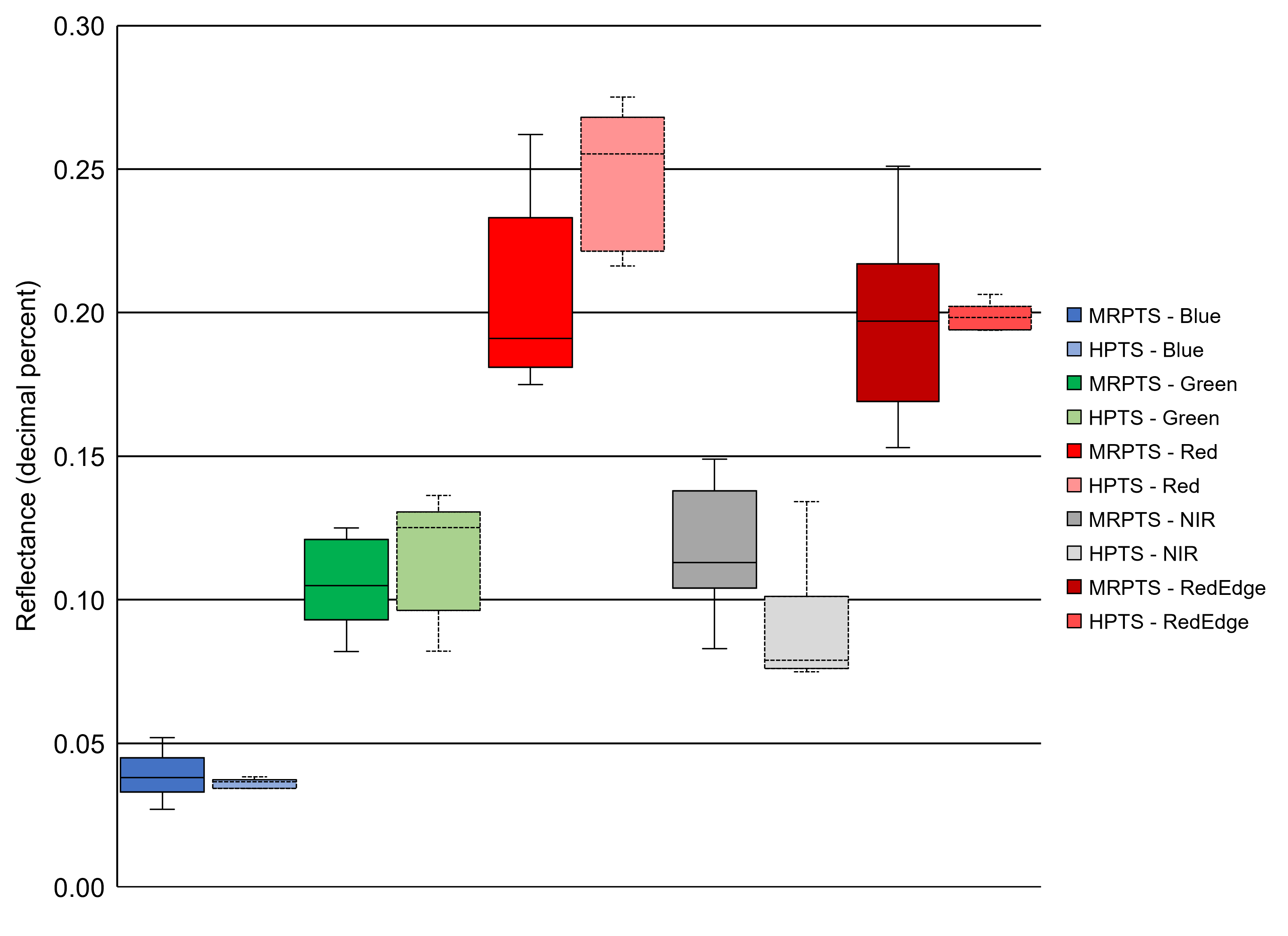 17
[Speaker Notes: All metals concentrations were significantly different aside from particulate Fe concentrations

The only reflectance bands that were significantly different were Red and NIR]
Exploratory and Ordinary Least Squares (OLS) Regression
Exploratory regression techniques evaluated every possible combination of explanatory variables
Untransformed and log-transformed multispectral bands and band ratios
Evaluated models with   R2adjusted  and   AICc using OLS regression
MRPTS 
OLS 
Metrics
HPTS 
OLS 
Metrics
18
[Speaker Notes: Some of you may be asking why I am showing all of these statistical metrics, well due to the nature of R2 these metrics were required to full understand the relationships and their accuracy, because if you just look at the measured and predicted means these models appear to have performed well, and that is because of how the data was presented by averaging all observed and predicted measurements to more closely represent typical in-situ efforts. 

In other words the models developed exhibited site specificity as noted by several papers throughout the literature

HAKA E KAY Information Criterion corrected for small sample sets]
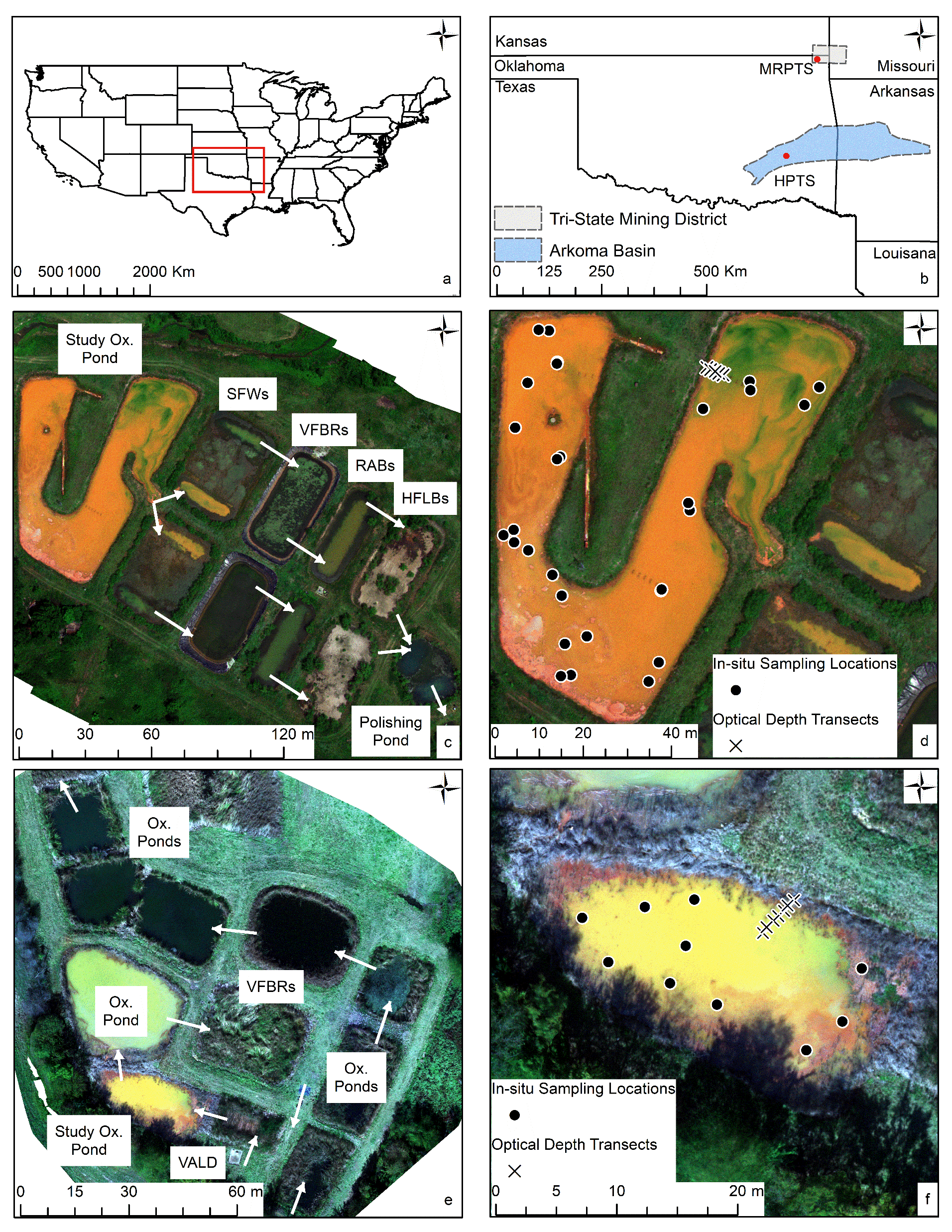 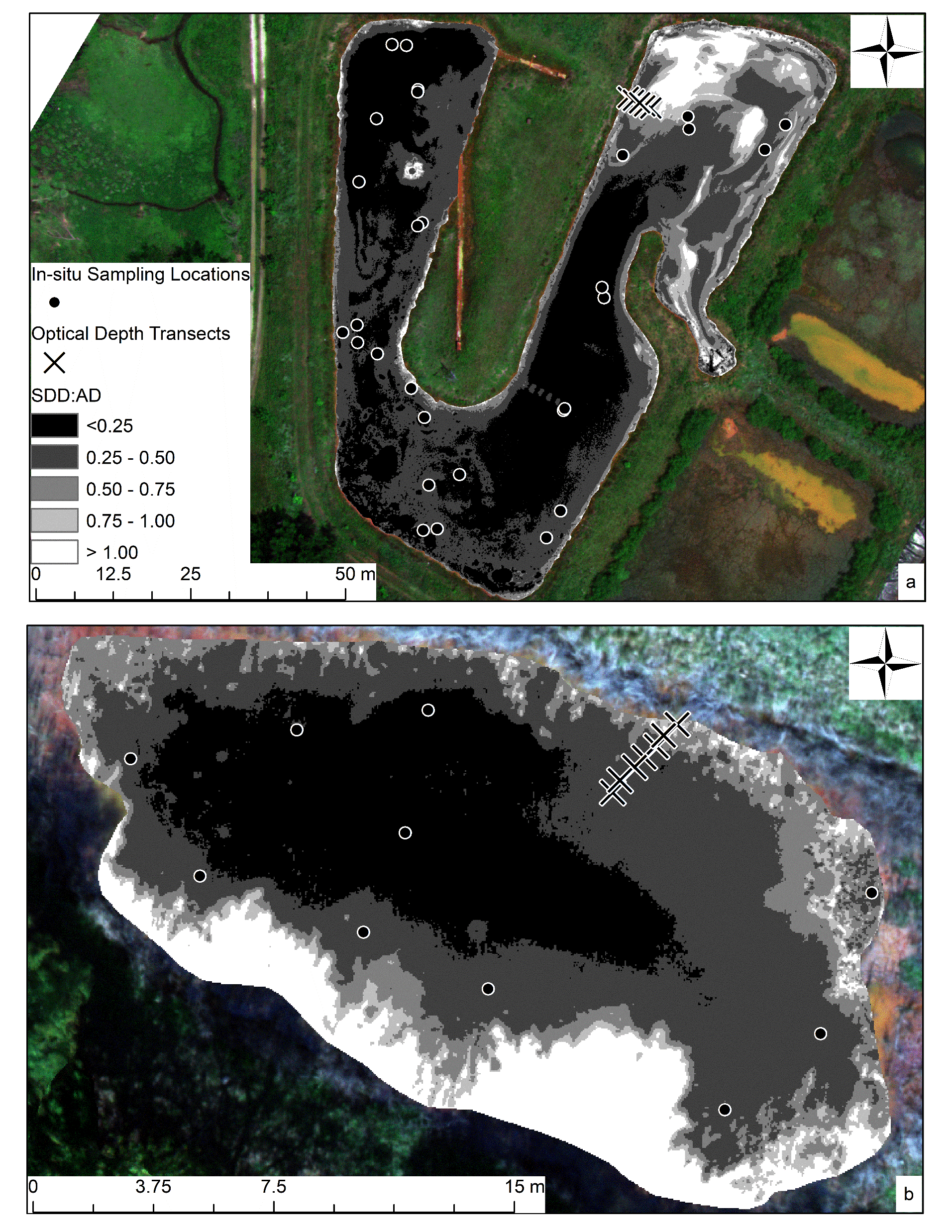 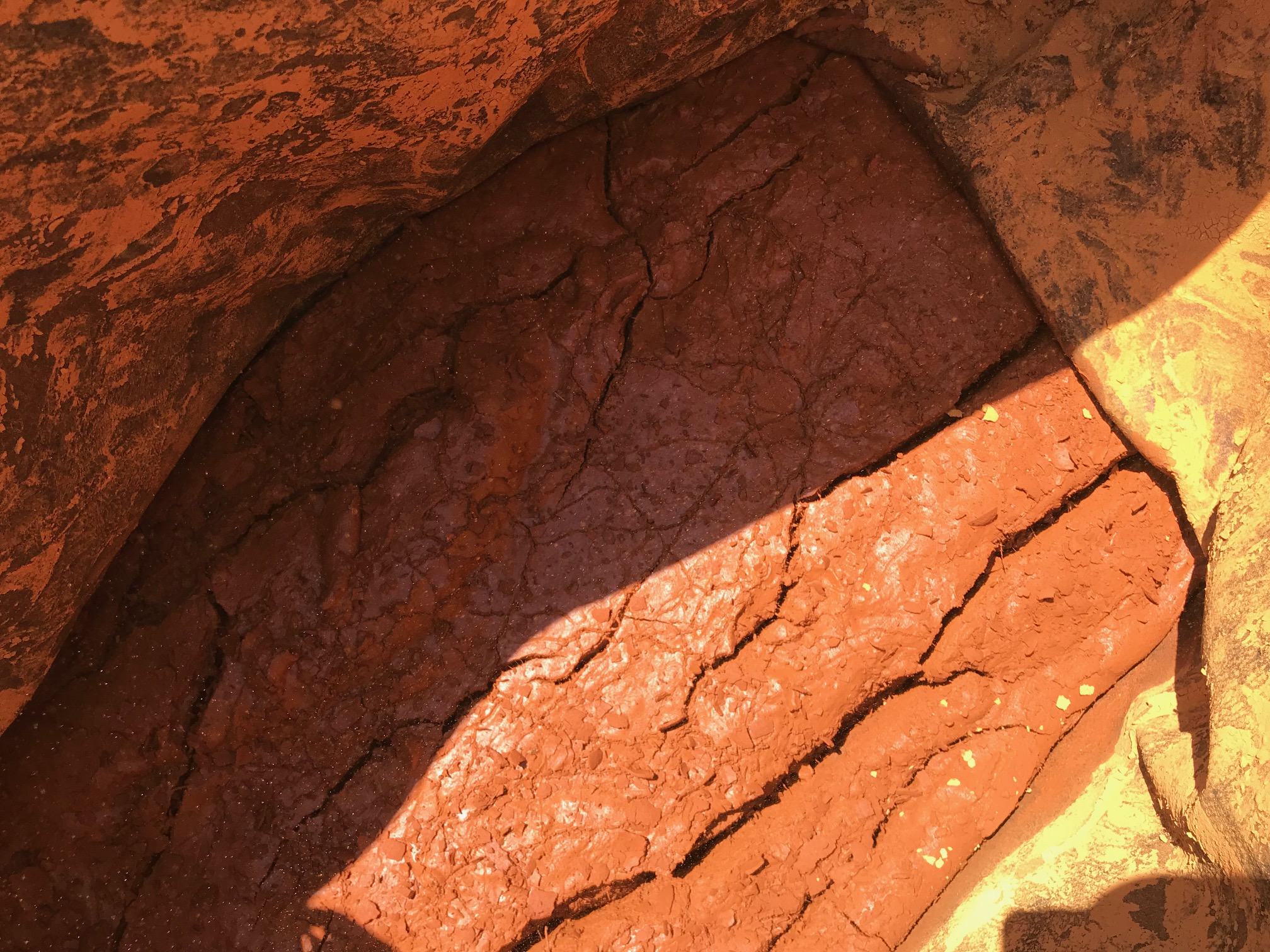 Something extra
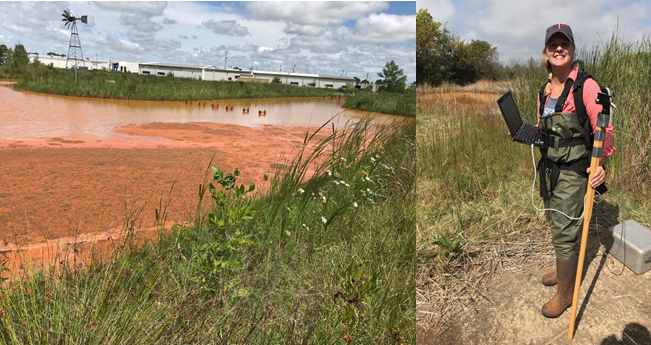 Transects developed at each PTS
Hyperspectral reflectance (350 – 2500 nm)
SDD and AD
Exponential decay of EM energy in water (Beer-Lambert Law)
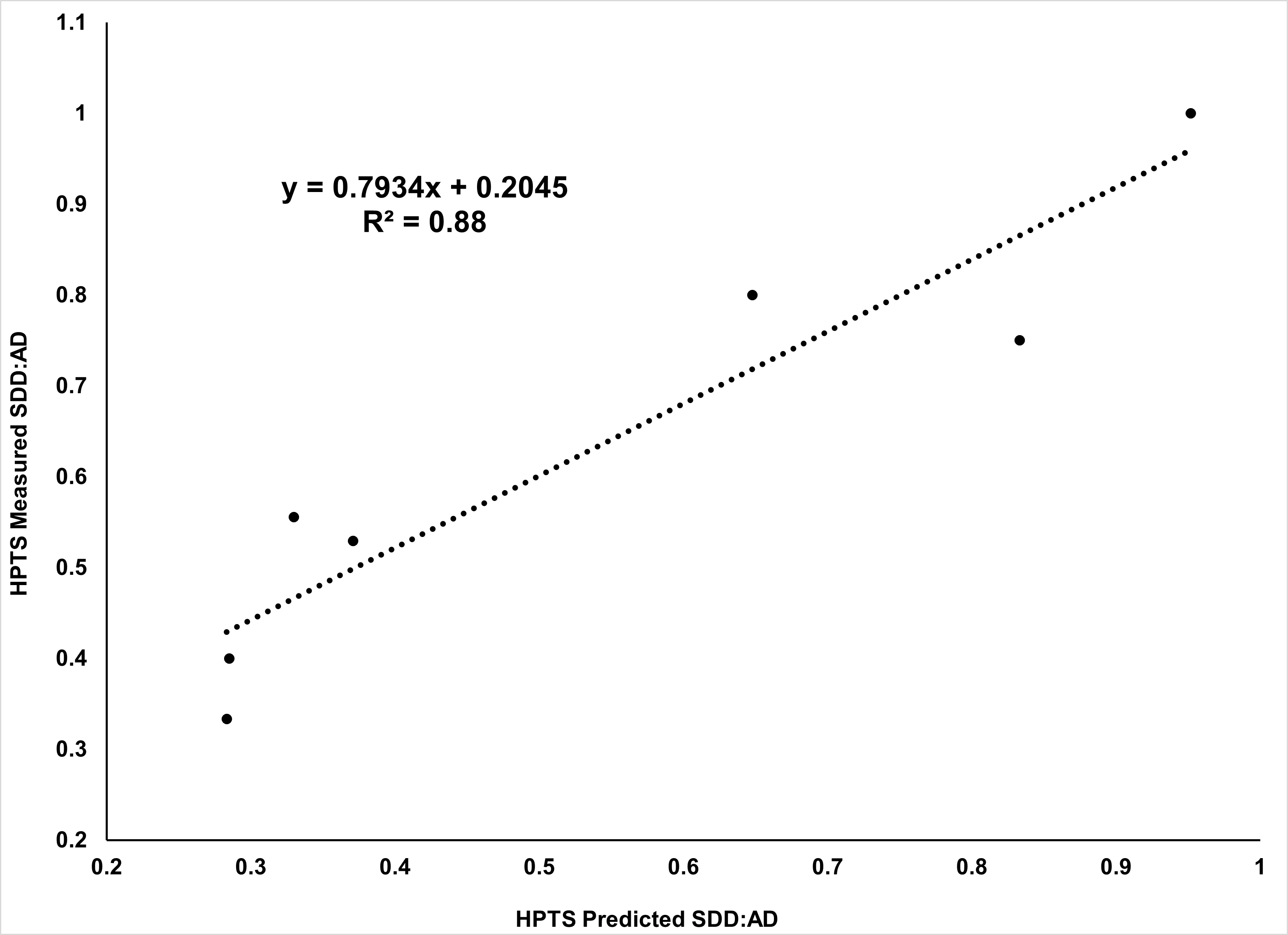 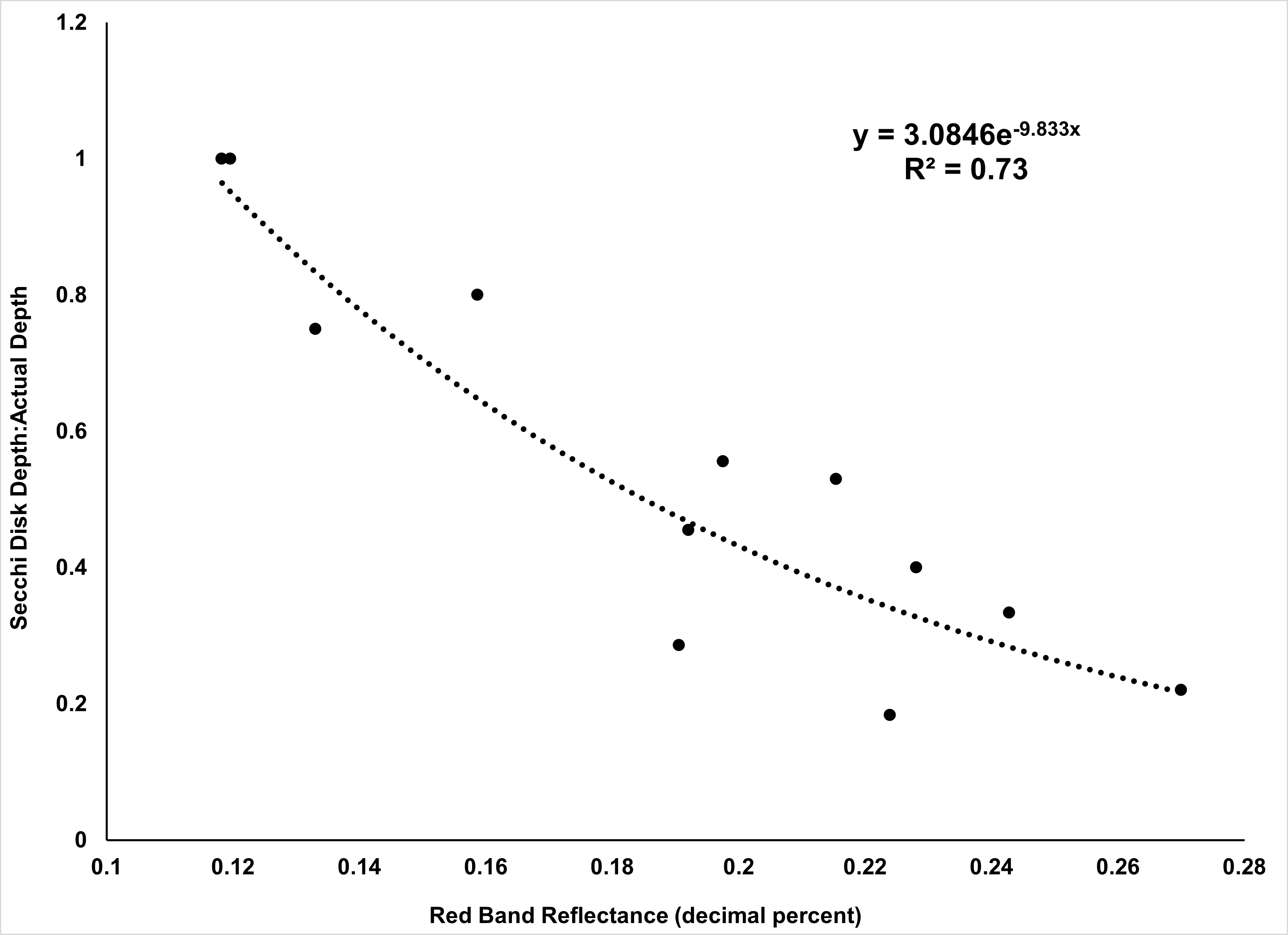 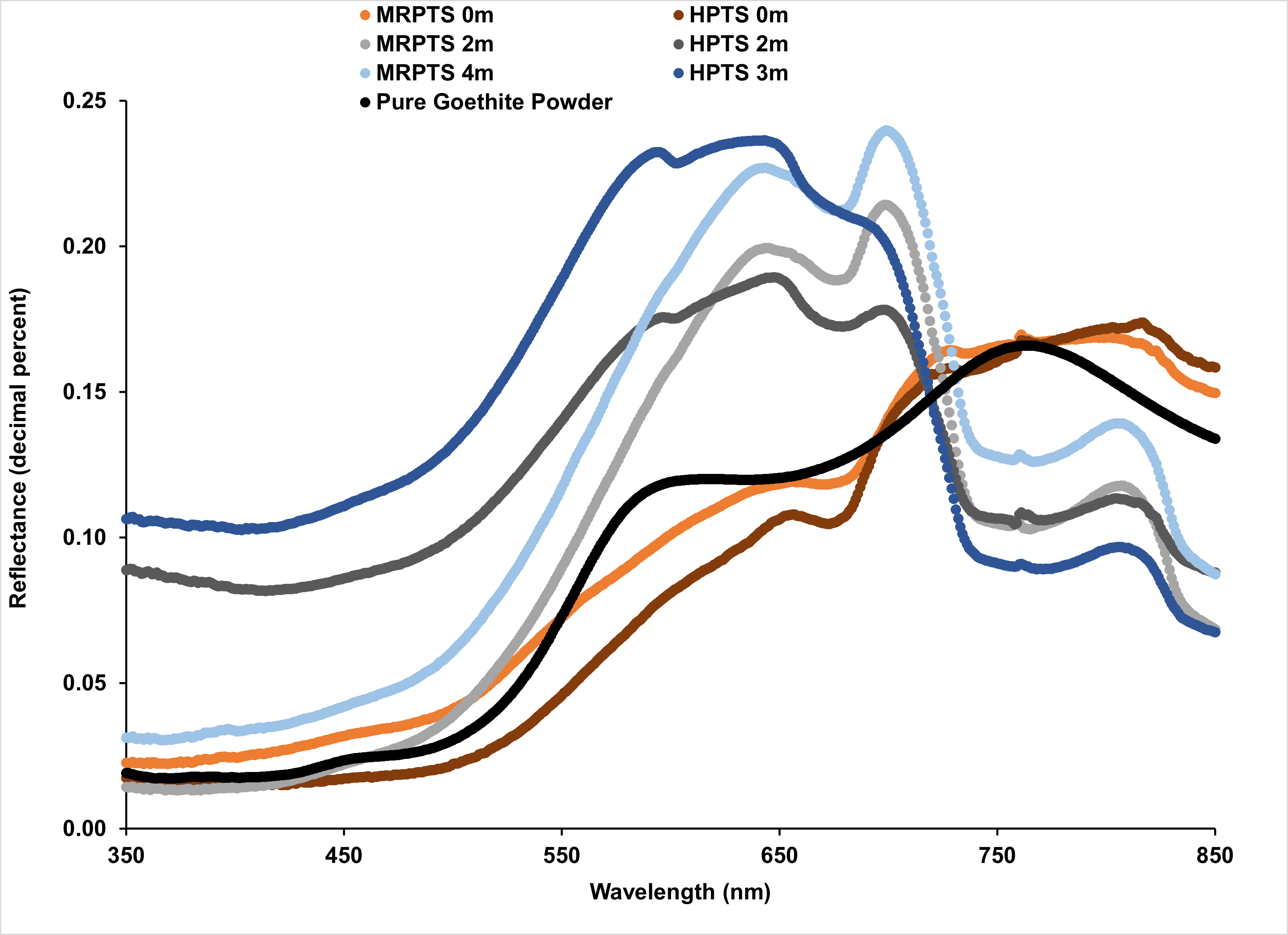 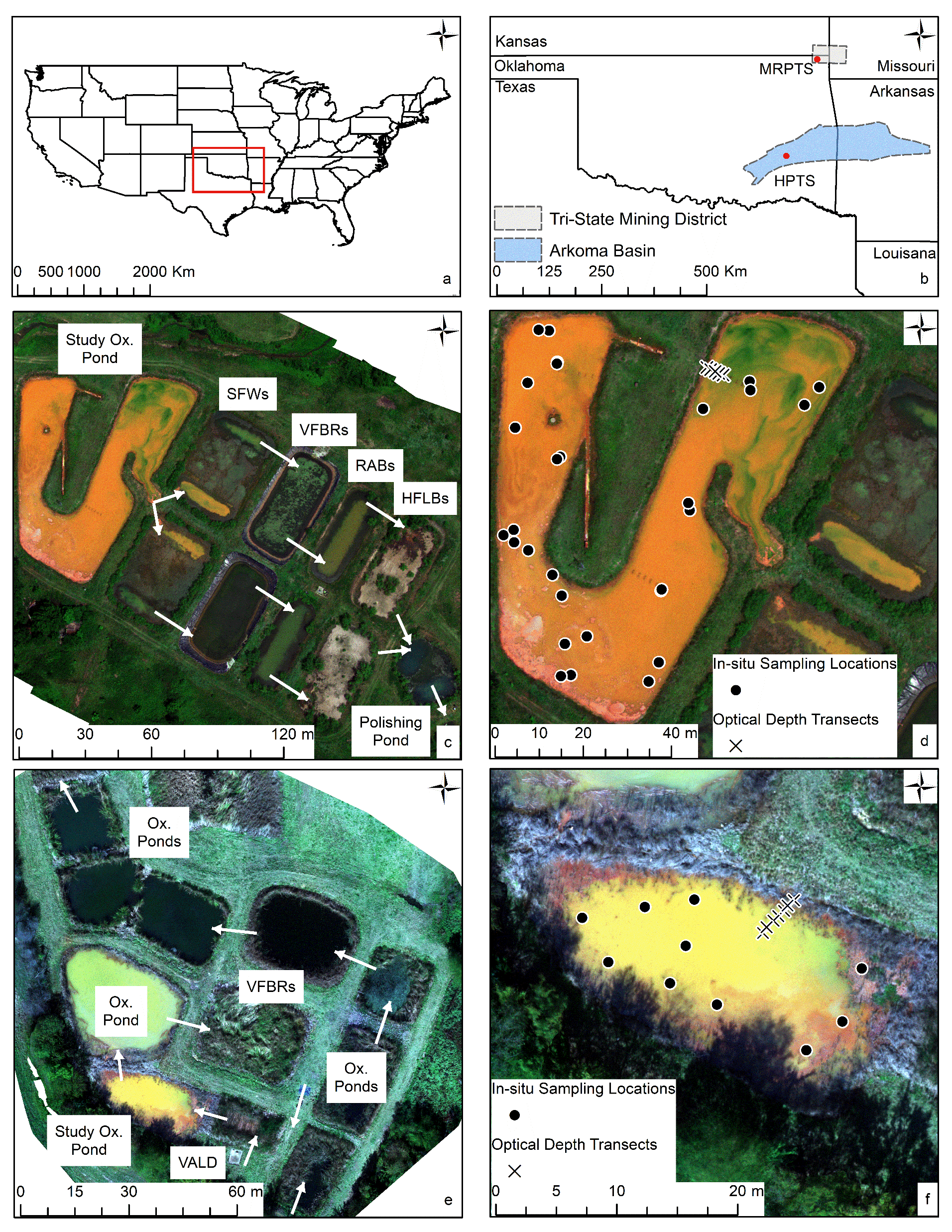 14
What do you conclude from your dissertation?
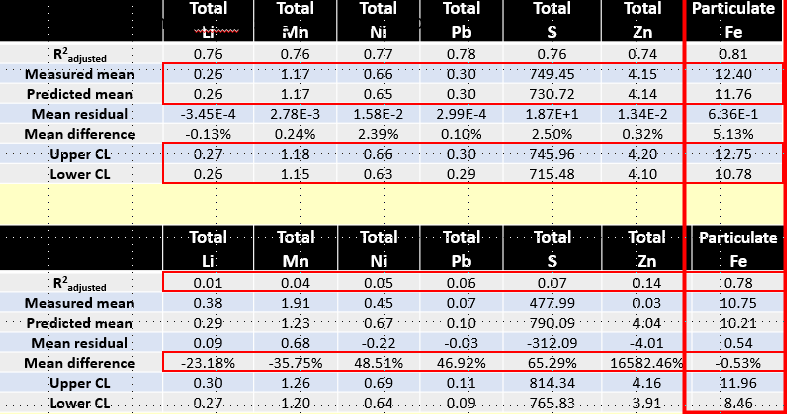 Optically active constituents were more accurately represented in ODWs compared to OSWs.
Accepted Hypothesis #1
- sUAS-derived multispectral imagery can be used to identify OSWs and discern the effect reflectance from bottom substrate had on the observed spectra.
Strong linear relationships (R2adj. > 0.73) were observed with most estimates within the 75 percent confidence interval, and one percent of the observed value.
Partial Acceptance of Hypothesis #2
The dominant optical parameter (e.g., iron oxyhydroxides – particulate Fe – MDR) was readily estimated, however, most other parameters were more accurately estimated with site specific spectra.
Partial Rejection of Hypothesis #2
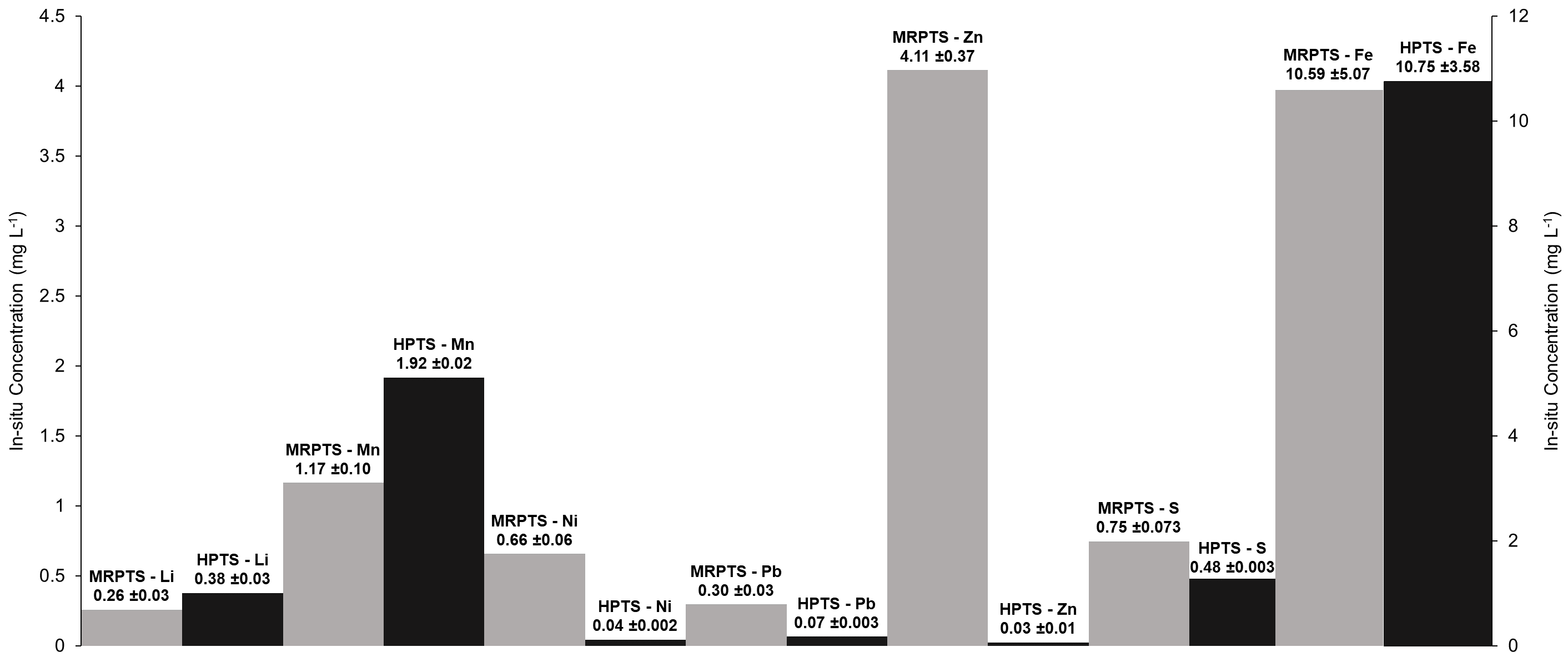 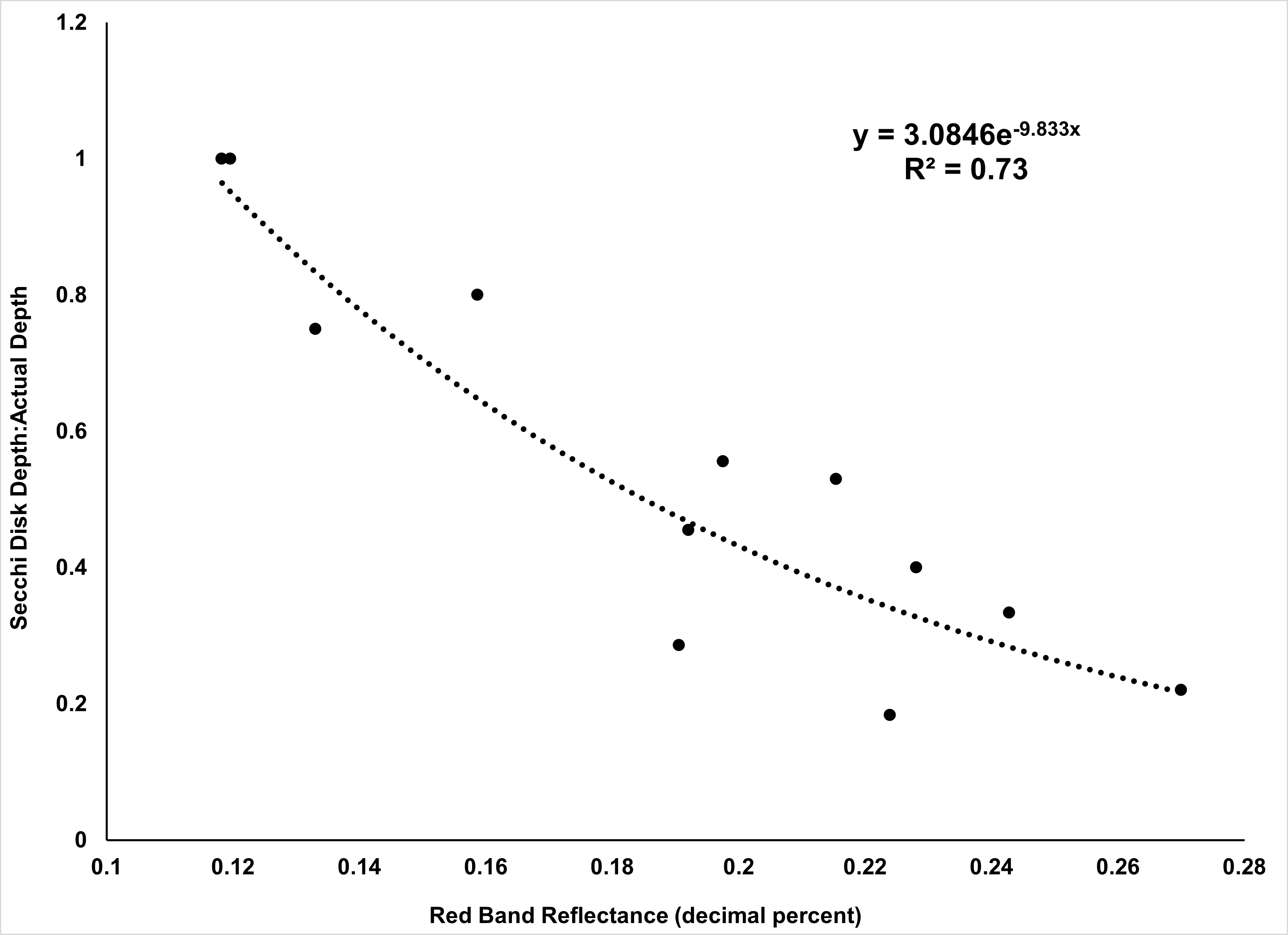 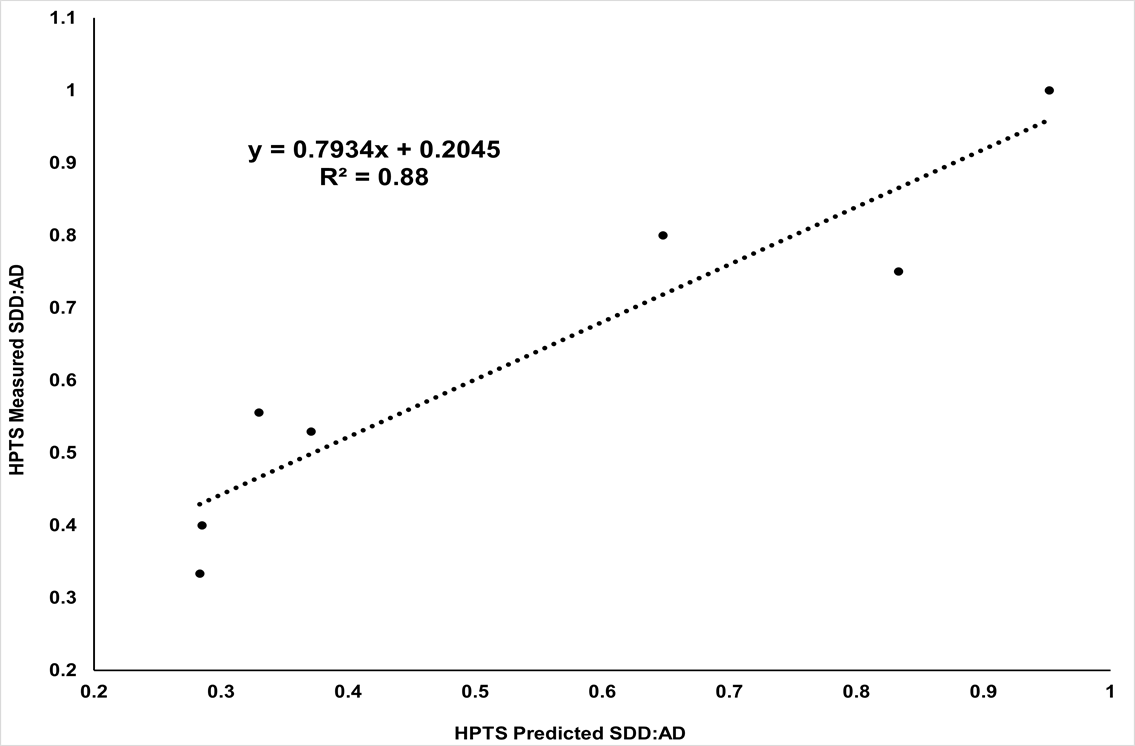 31
[Speaker Notes: Chapter 2: 
2.1) In chapter two I observed strong linear relationships (R2adj. > 0.74) with most mine water constituent models producing estimates within the 75 percent confidence interval, and one percent of the observed value.

2.2) The dominant optical parameter (e.g., iron oxyhydroxides – particulate Fe) in the studied mine drainage systems was readily estimated, however, most other parameters were more accurately estimated with site specific spectra.




2.3) The remote identification of OSWs and other remote sensing interferences was possible by developing a strong (R2 = 0.73) exponential model relating sUAS-derived red band reflectance and the in-situ SDD AD ratio.]
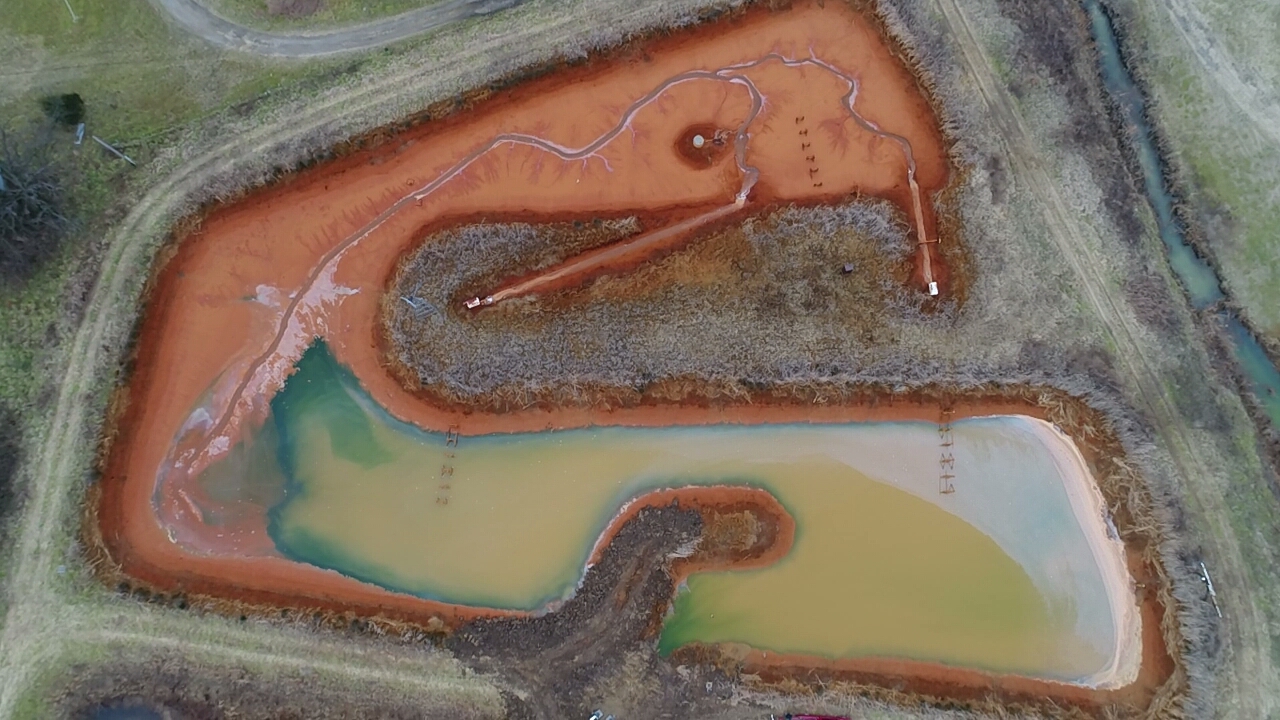 Thank You!
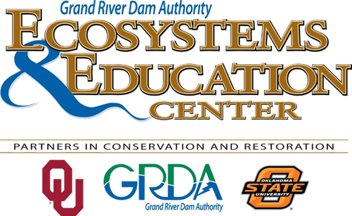 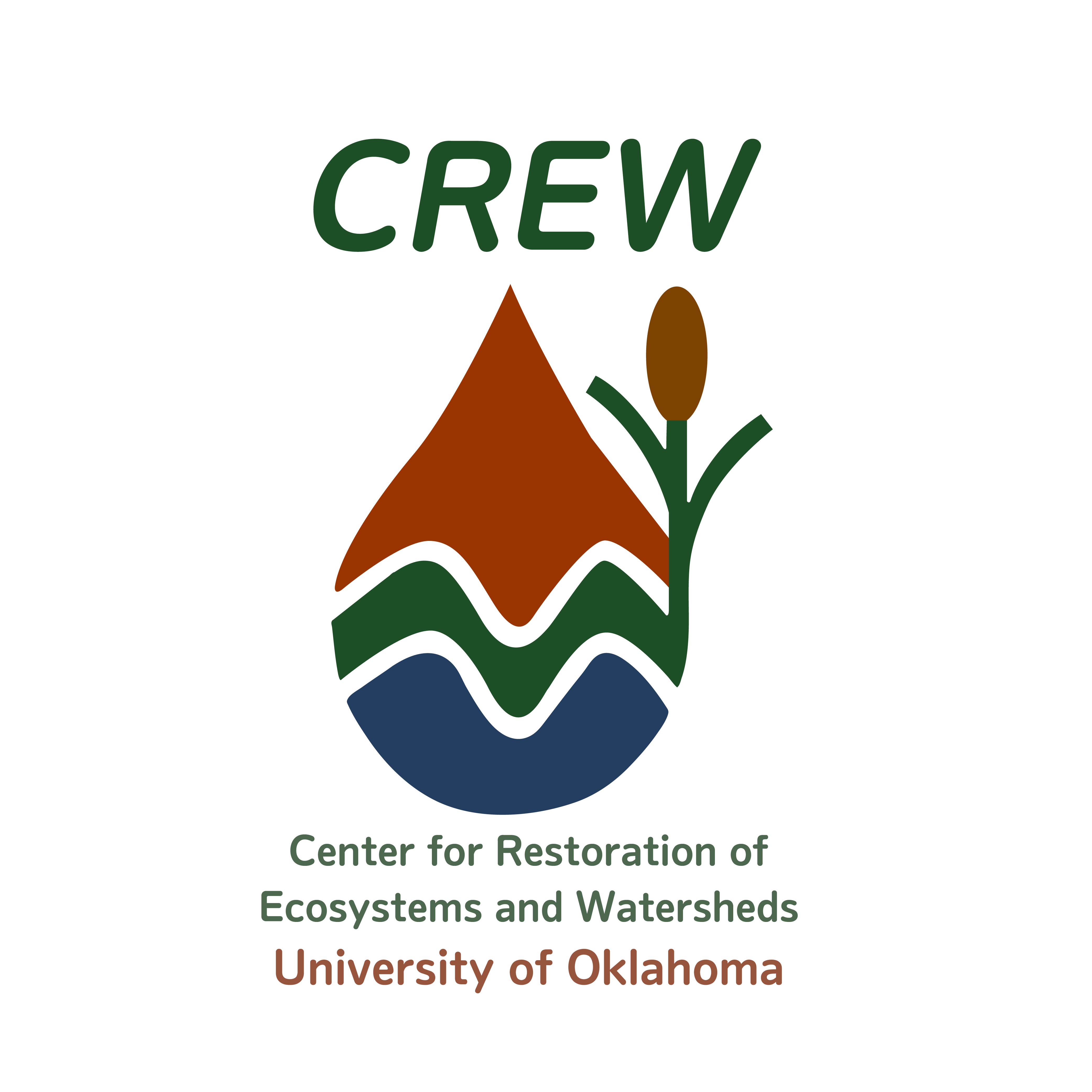 Questions, Comments, and/or Concerns?
Spatial Stats
An insignificant Jarque-Bera Statistic (p-value > 0.01) indicated the regression residuals (e.g., observed minus predicted value) were normally distributed, and the predictions displayed no significant bias. Non-normally distributed residuals suggest not all explanatory variables were accounted for, nonlinear relationships were modeled, or outliers significantly impacted the models. 

The Koenker Studentized (Bruesch-Pagan) (BP) Statistic (e.g., Koenker) was used to assess the consistency of the relationship between the independent and dependent variables in geographic and dataspace. In other words, if the relationship (e.g., slope) was similar between the variables at all sampling locations (e.g., stationary) and that relationship did not change (e.g., linear to nonlinear) with changes in the magnitude of the explanatory variable (e.g., homoscedasticity) the models were specified correctly (e.g., a key variable was not missing). 

Moran’s I and Getis-Ord Global G (Gi*) were used to assess spatial autocorrelation and clustering of the raw data and regression residuals. Evidence of significant spatial autocorrelation (p-value > 0.05) further suggests an explanatory variable was excluded from the model. Clustering was used to identify if any sampling location or region produced consistently higher or lower values (e.g., high-low clusters) which was considered significant at p-values > 0.05.

 The Joint-F test Statistic (Joint-F) provided an assessment of multiple regression model significance (p-value < 0.01) compared to a model with no independent variables (e.g., intercept only model). 

Finally, the Variance Inflation Factor (VIF) was a metric describing the redundancy among explanatory variables in the multiple regression model. VIF is the reciprocal of tolerance. Although no explicit rule exists, some authors have suggested VIF > 10 indicates severe collinearity, poor estimation of regression coefficients, and an inflated standard error of the regression (Marquardt 1970; Miles 2005). Again, all the statistical metrics and tools described in this paragraph were outputs from the OLS tool or analyzed separately in ArcMap V. 10.6.1 (ESRI 2018).
17
[Speaker Notes: The only pre-mixing vessel that was spectrally dissimilar was PreBM. BM was also the only vessel to contain a mixture of the two reference substrates – optical properties are not additive so each substrate was examined and the one producing the smallest difference (lowest angle) was selected for presentation, both were spectrally dissimilar. Thus it was likely the presence of both substrates that caused the dissimilarities observed with this figure supports because when the buckets were mixed red band reflectance increased by 100 %]
Why Exploratory Regression
Exploratory regression is a data mining tool that evaluates all possible combinations of the explanatory variables and generates models that pass set “model criteria” satisfying all requirements and assumptions of Ordinary Least Squares Regression

Three Cautions
Overfitting – I evaluated 1 – 4 variable models; improvements were observed up to 3 var than collinearity and reducancy increased substantially with 4 variable models – The additional metrics included provide a more detailed view of the “fit”
Increased Chances of Type I Error – A 95% confidence probability indicates that approximately 1000 of the 20,000 or so models evaluated could have been false positives. However, because of all the other statistics computed and the experimental design (six replicates) I believe type I errors were minimized
Complex problem – Knowing all the factors that contribute to the real-world relationships was unattainable. These are complex natural relationships/problems that the literature has yet to fully describe. 
Particularly, the lack information on some OACs (Fe) and mixed information for others (Chla estimated with nearly every band)
17
[Speaker Notes: Type I Error – Errors of commission – you conclude something is fact, when it occurred by chance
Type II Error – Errors of omission – you conclude something is fact (pre-models did not perform well), but it only occurred out of a random fluke because something was left out, the size of this error depends on the magnitude and direction of the missed determination – which is also further justification for not omitting outilers]